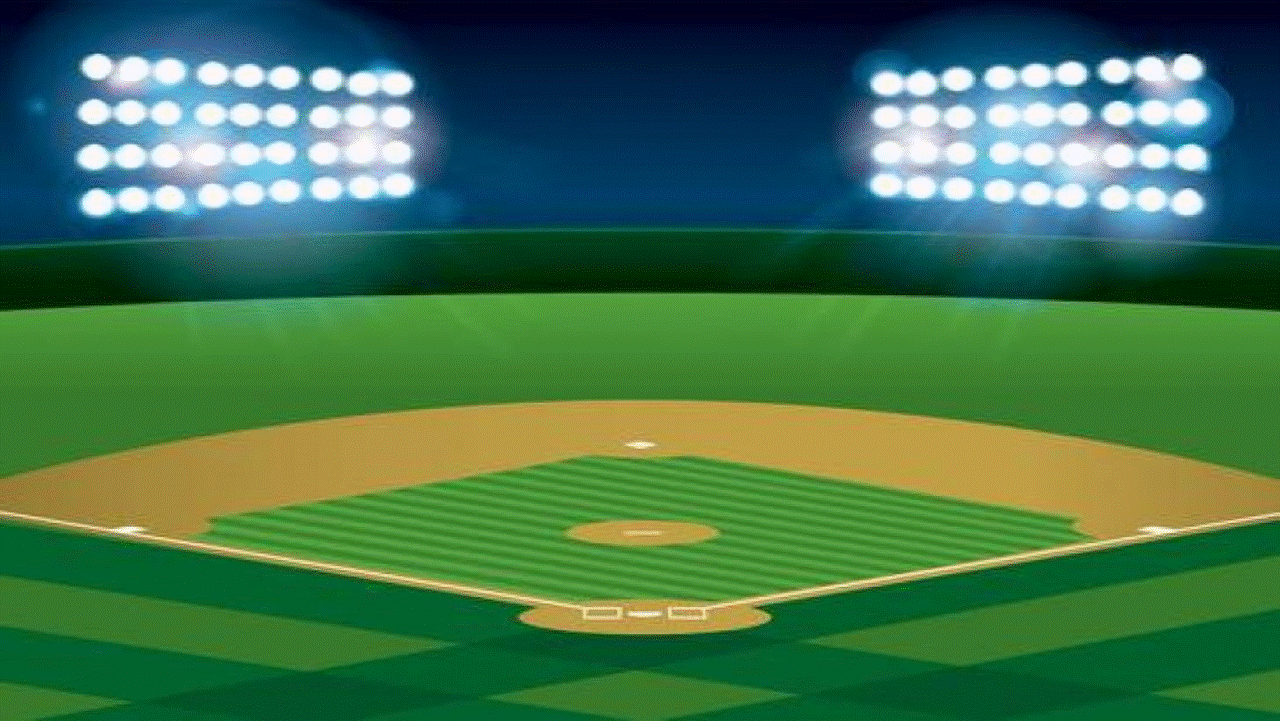 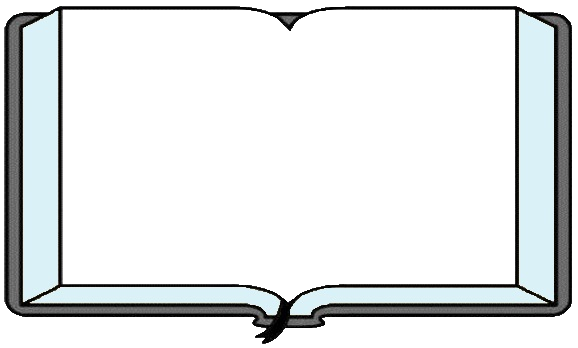 BIBLE BASEBALL
ACTS 1-12
Tap the screen to get started
http://www.thelockinmovie.com/tag/clip-art-of-baseball-field/
BIBLE BASEBALL
ACTS 1-12
Bible Baseball is created in PowerPoint.  A tap (screen-tap or mouse-click) is all that is needed to play.  No PowerPoint skills are required.  See the next screen for “Here’s how it works.”
The Temple Mount drawing after Homerun Question 10 is by Leen and Kathleen Ritmeyer, Secrets of Jerusalem’s Temple Mount, BAS, 1998, p.67.  The Bible maps used elsewhere are created by the author using standard outline maps available online.
Tap the screen to continue
Here’s how it works
Everybody knows how to play Baseball!  Be as formal as you want (form teams and keep score) or informal (just try it).   You can learn a lot about Acts 1-12 either way.
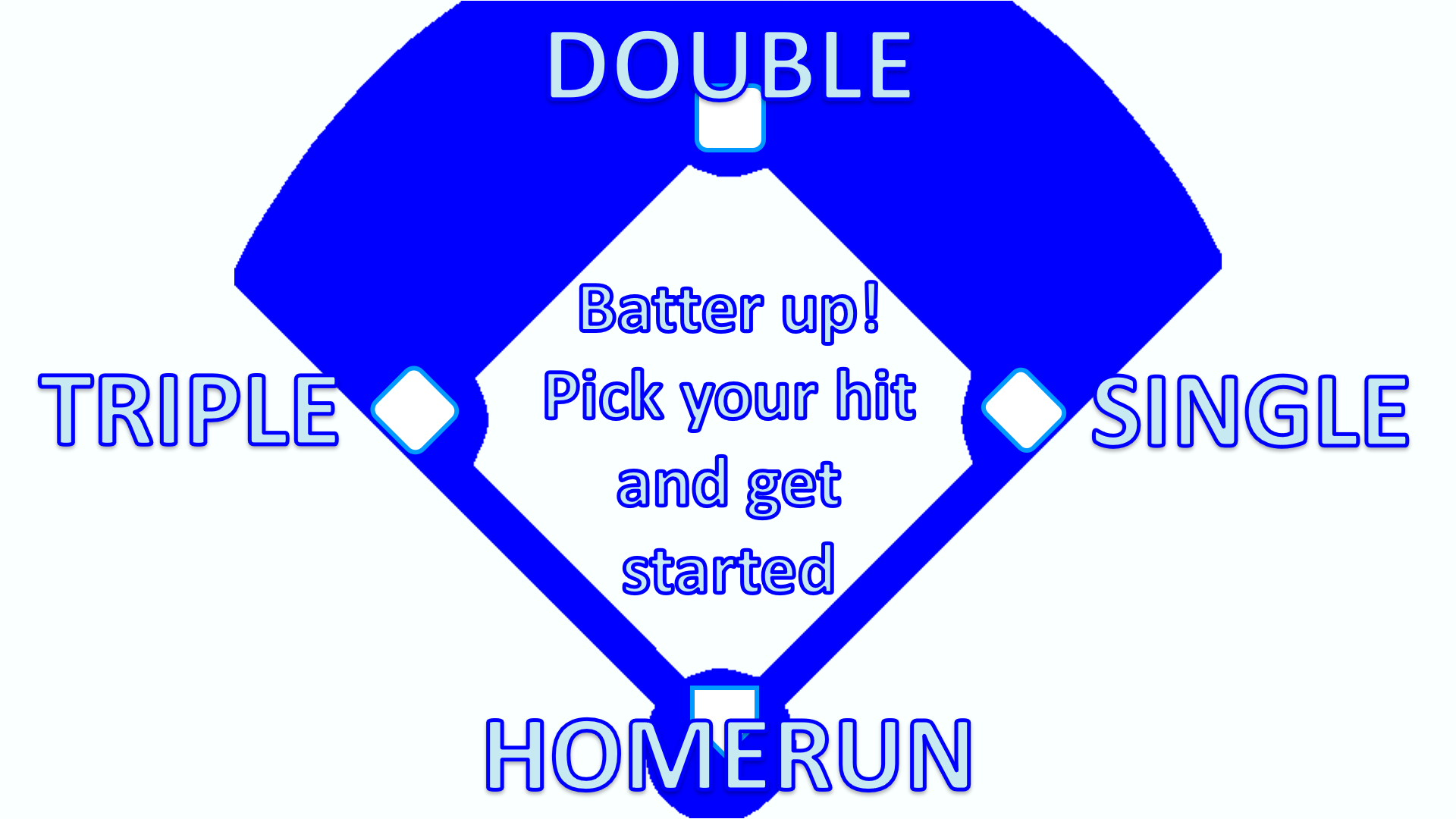 SINGLE, DOUBLE, TRIPLE,
Batter up!  What kind of hit do you want to swing for?                                                                or
HOMERUN
?  Just tap the word.  Of course, Homeruns are harder to hit than Singles!
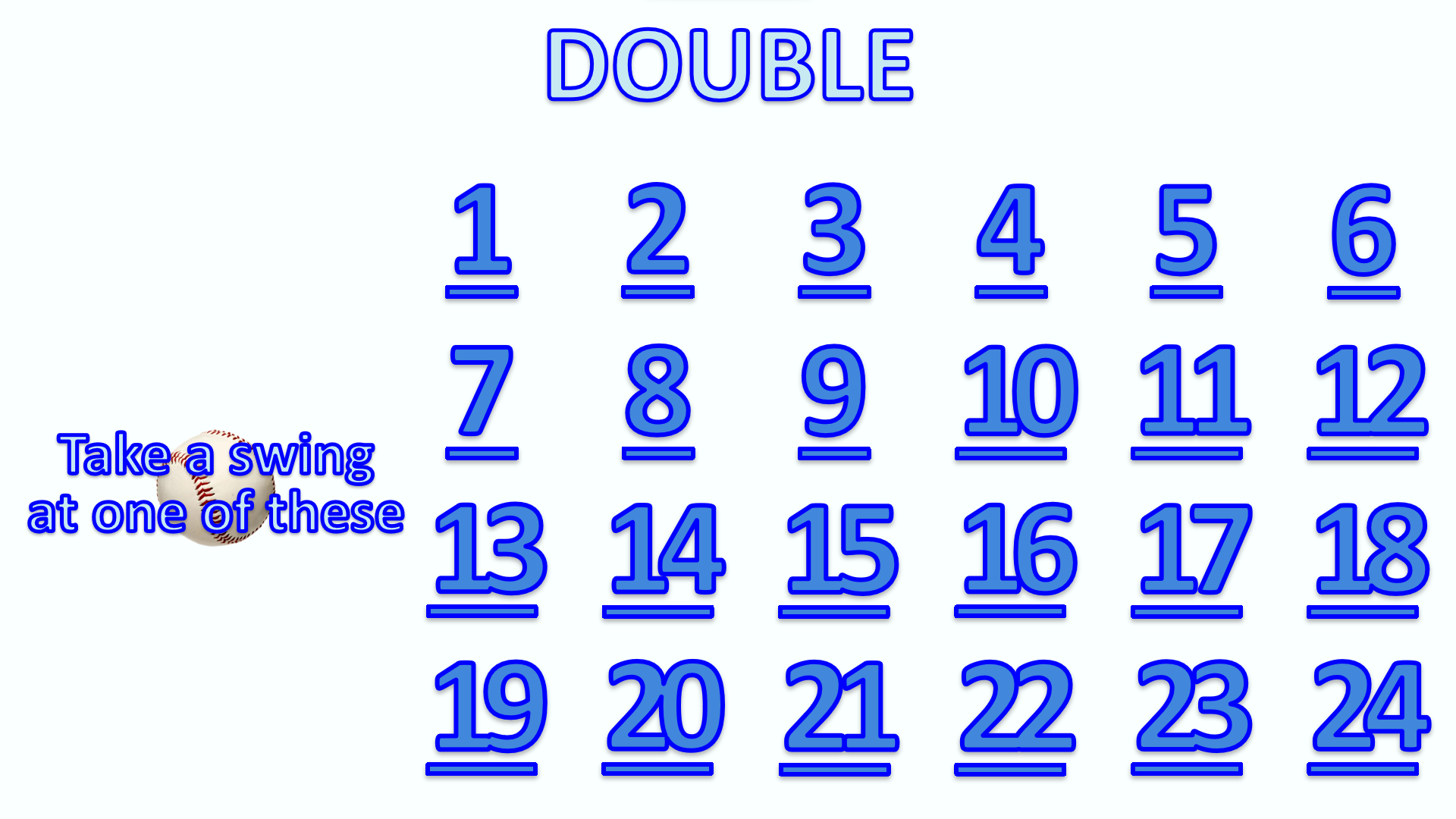 DOUBLE
For example, want a                 ?  Tap it to jump to the Double Screen.  24 “Double Questions” await your hitting skills.  Tap any one of them (e.g.,     ).
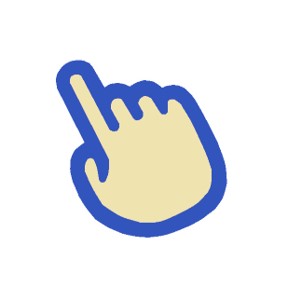 11
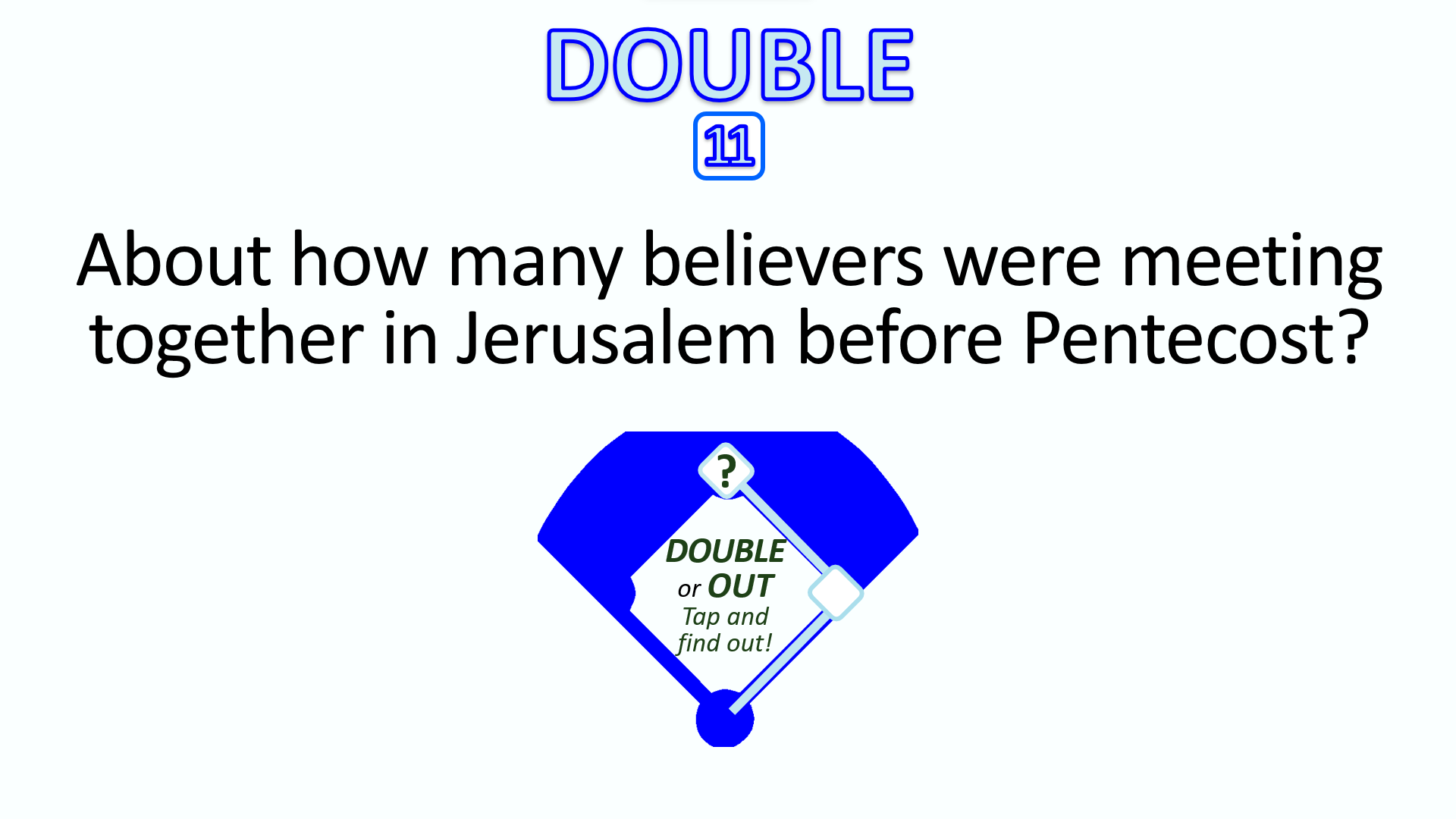 Here’s your question.  Answer it for a Double.  Miss it and “You’re out!”  Tap the middle of the Diamond to see how you’ve done.
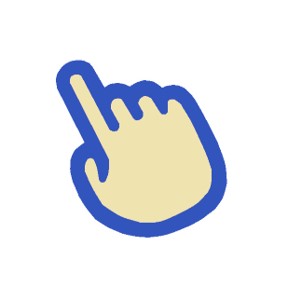 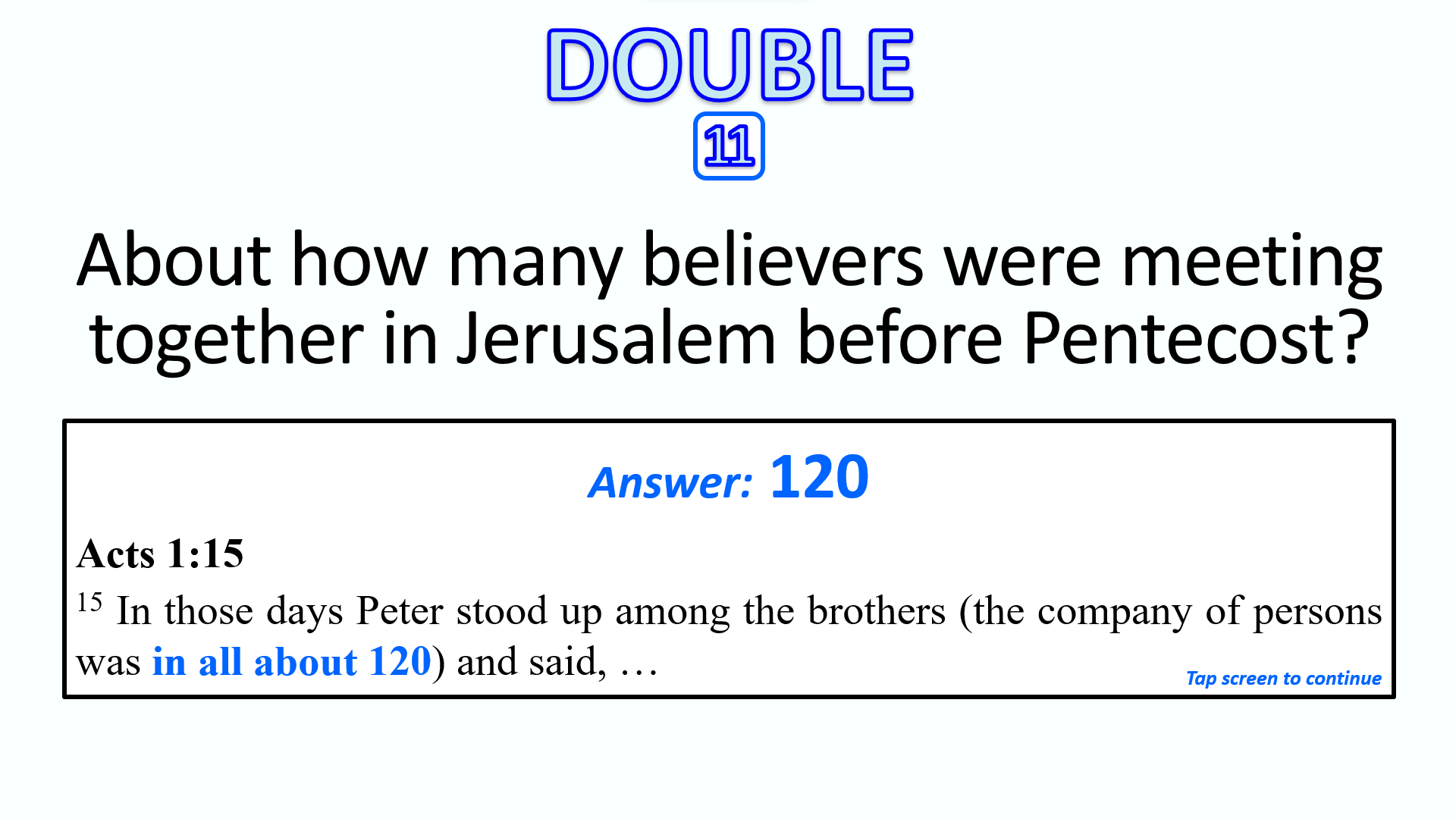 The answer comes up.  Did you hit it or not?  Keep following the on-screen instructions (more taps).  How you score the game is up to you.
Tap the screen and step to plate!
DOUBLE
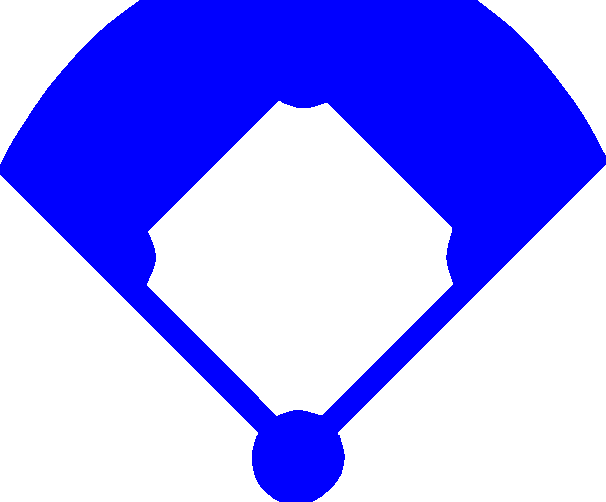 Batter up!
Pick your hit
and get started
TRIPLE
SINGLE
HOMERUN
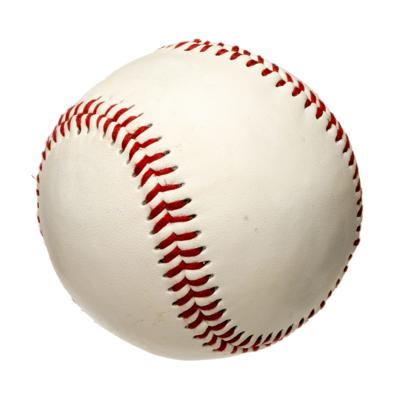 2
1
3
4
5
6
8
11
7
9
10
12
SINGLE
Take a swing
at one of these
13
16
14
17
18
15
20
24
23
19
21
22
No more singles left?
Tap here …
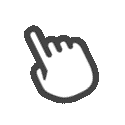 DOUBLE
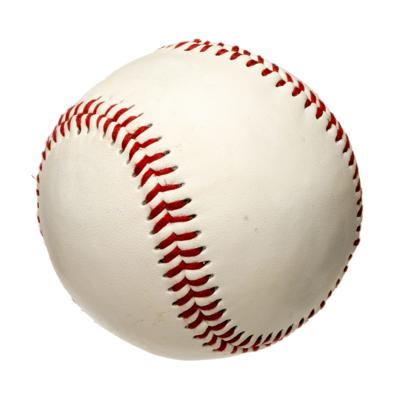 2
1
3
4
5
6
8
11
7
9
10
12
Take a swing
at one of these
13
16
14
17
18
15
20
24
23
19
21
22
No more doubles left?
 Tap here …
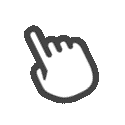 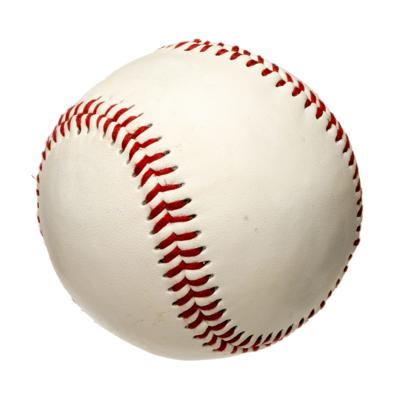 2
1
3
4
5
6
8
11
7
9
10
12
TRIPLE
Take a swing
at one of these
13
16
14
17
18
15
20
24
23
19
21
22
No more triples left?
 Tap here …
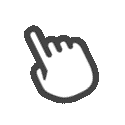 2
1
3
4
5
6
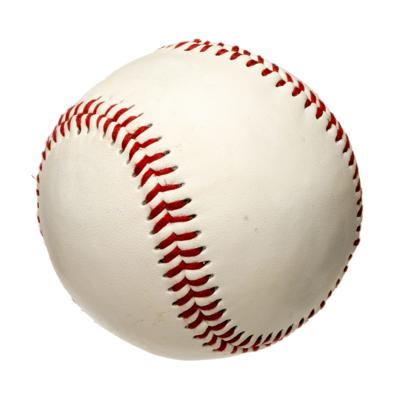 8
11
7
9
10
12
13
16
14
17
18
15
Take a swing
at one of these
20
24
23
19
21
22
HOMERUN
No more homers left?
Tap here …
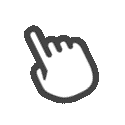 Who saw Jesus ascend into heaven?
SINGLE
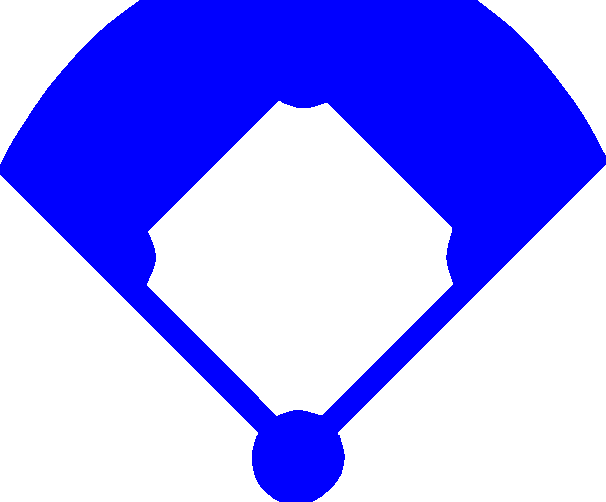 1
SINGLE
or OUT
Tap and
find out!
?
Who saw Jesus ascend into heaven?
Answer:  men of Galilee (apostles, disciples) 

Acts 1:10-11
10 And while they were gazing into heaven as he went, behold, two men stood by them in white robes, 11 and said, “Men of Galilee, why do you stand looking into heaven? This Jesus, who was taken up from you into heaven, will come in the same way as you saw him go into heaven.”
SINGLE
1
Tap screen to continue
DOUBLE
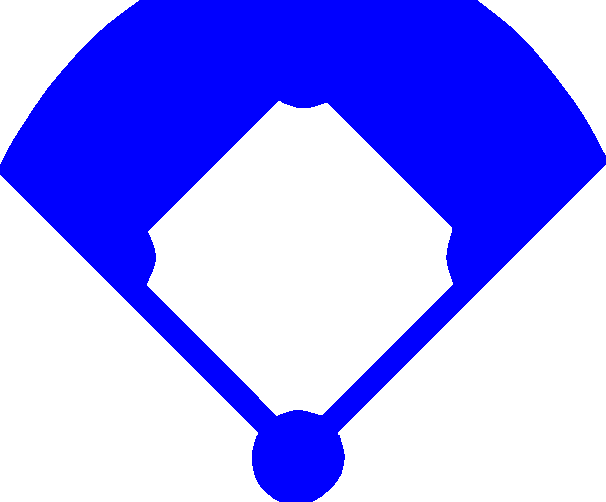 Next batter!
Pick a hit
TRIPLE
HOMERUN
What apostle
spoke for all 12
on the Day of Pentecost?
SINGLE
2
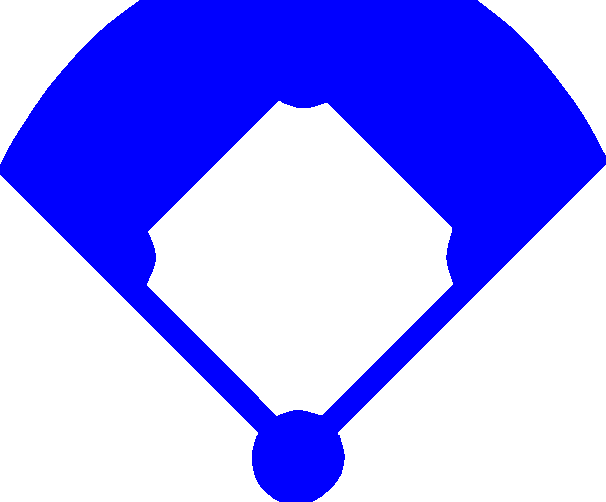 SINGLE
or OUT
Tap and
find out!
?
What apostle
spoke for all 12
on the Day of Pentecost?
SINGLE
2
Answer: Peter 

Acts 2:14 
14 But Peter, standing with the eleven, lifted up his voice and addressed them: “Men of Judea and all who dwell in Jerusalem, let this be known to you, and give ear to my words.”
Tap screen to continue
DOUBLE
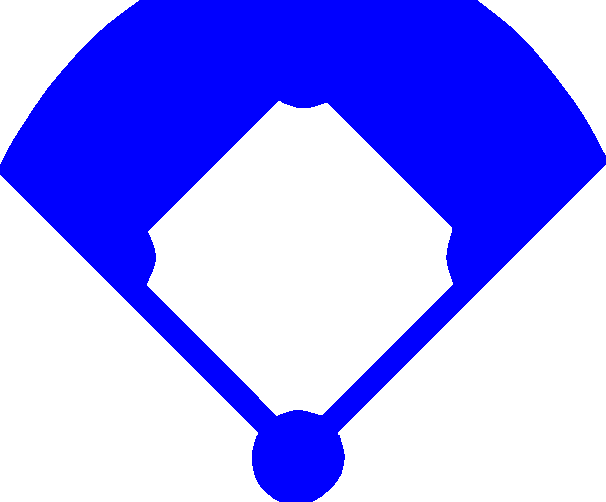 Next batter!
Pick a hit
TRIPLE
HOMERUN
What did God do for Jesus because it was not possible for death to hold him?
SINGLE
3
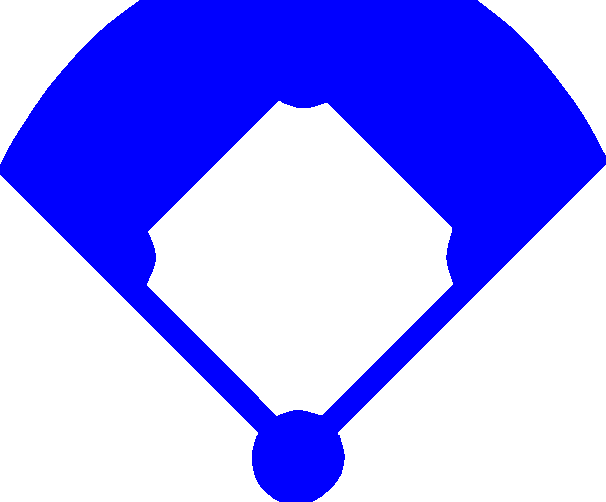 SINGLE
or OUT
Tap and
find out!
?
What did God do for Jesus because it was not possible for death to hold him?
Answer: God raised him up

Acts 2:23-24
23 This Jesus, delivered up according to the definite plan and foreknowledge of God, you crucified and killed by the hands of lawless men. 24 God raised him up, loosing the pangs of death, because it was not possible for him to be held by it.
SINGLE
3
Tap screen to continue
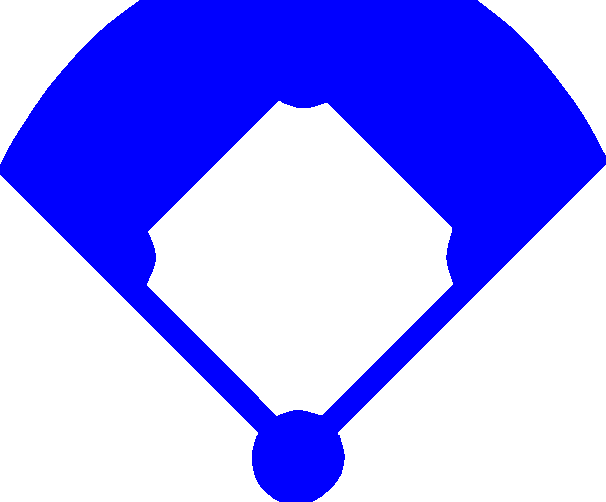 Next batter!
Pick a hit
TRIPLE
HOMERUN
How many believers
were baptized
on the Day of Pentecost?
SINGLE
4
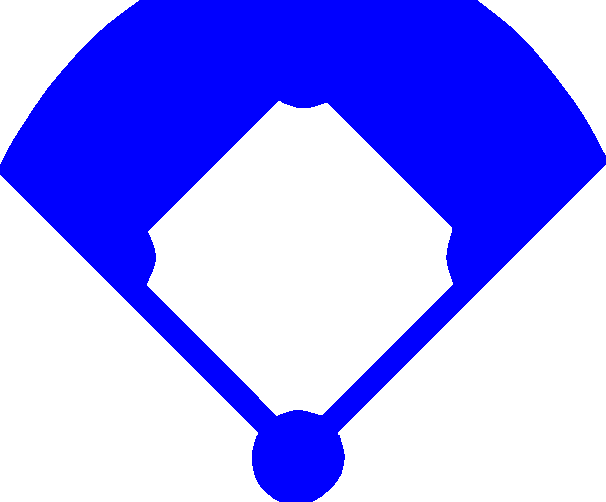 SINGLE
or OUT
Tap and
find out!
?
How many believers
were baptized
on the Day of Pentecost?
SINGLE
Answer: about 3,000

Acts 2:41
41 So those who received his word were baptized, and there were added that day about three thousand souls.
4
Tap screen to continue
DOUBLE
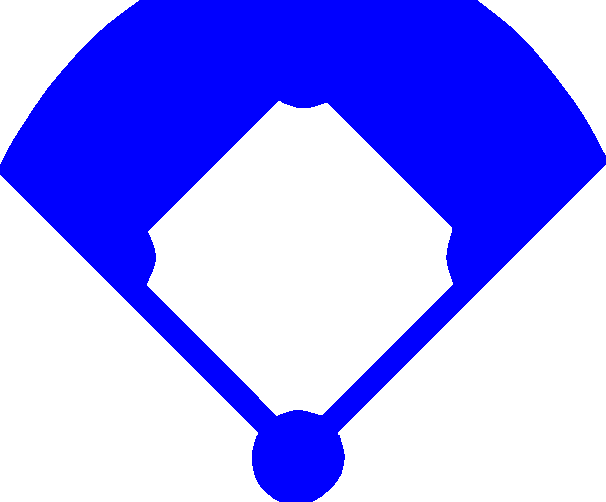 Next batter!
Pick a hit
TRIPLE
HOMERUN
Who did Peter and John heal at the Beautiful Gate of the Temple?
SINGLE
5
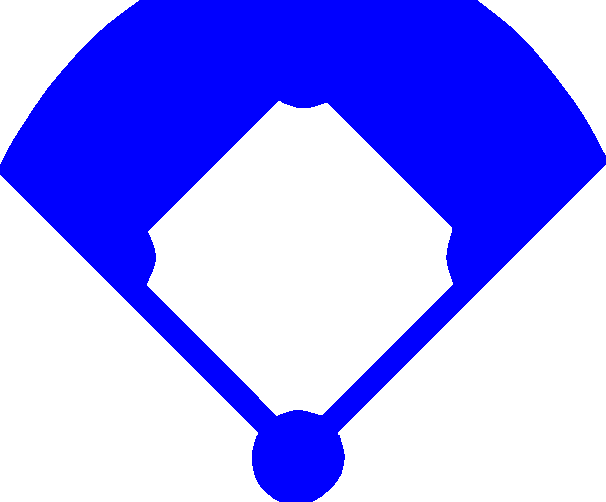 SINGLE
or OUT
Tap and
find out!
?
Who did Peter and John heal at the Beautiful Gate of the Temple?
SINGLE
Answer: a lame man

Acts 3:1-6
1 Now Peter and John were going up to the temple at the hour of prayer, the ninth hour. 2 And a man lame from birth was being carried, whom they laid daily at the gate of the temple that is called the Beautiful Gate to ask alms of those entering the temple. …        6 But Peter said, “I have no silver and gold, but what I do have I give to you. In the name of Jesus Christ of Nazareth, rise up and walk!”
5
Tap screen to continue
DOUBLE
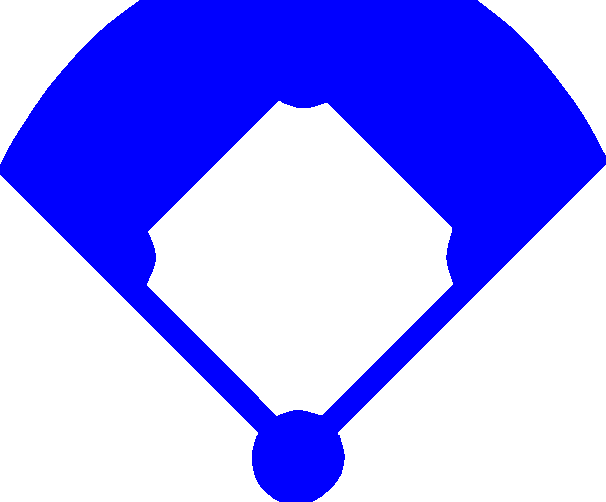 Next batter!
Pick a hit
TRIPLE
HOMERUN
In whose name alone must people be saved?
SINGLE
6
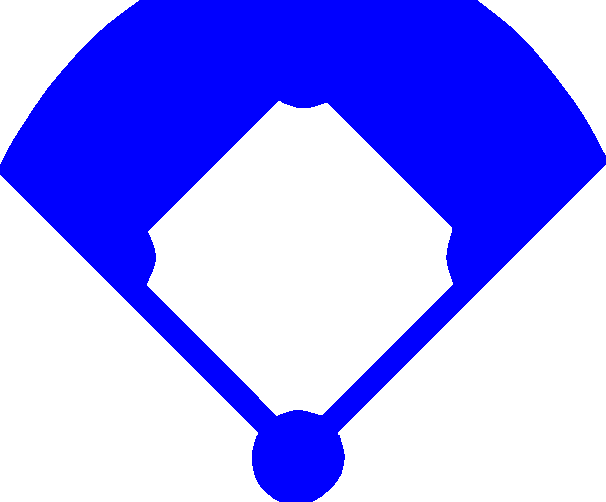 SINGLE
or OUT
Tap and
find out!
?
In whose name alone must people be saved?
Answer: Jesus (Christ)

Acts 4:11-12
11 This Jesus is the stone that was rejected by you, the builders, which has become the cornerstone. 12 And there is salvation in no one else, for there is no other name under heaven given among men by which we must be saved.
SINGLE
6
Tap screen to continue
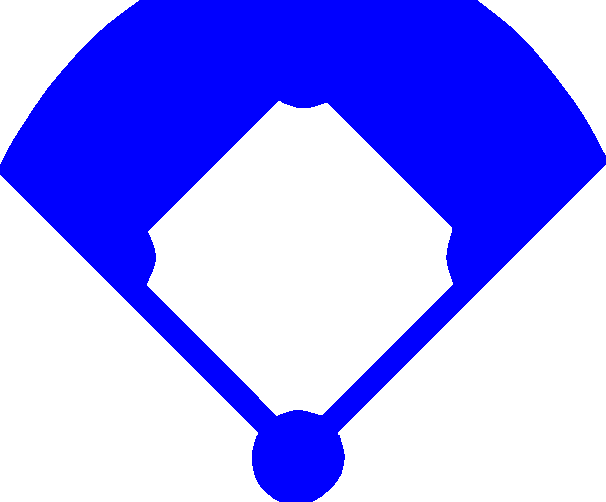 Next batter!
Pick a hit
TRIPLE
HOMERUN
By whose hands
were signs and wonders done after the ascension of Jesus?
SINGLE
7
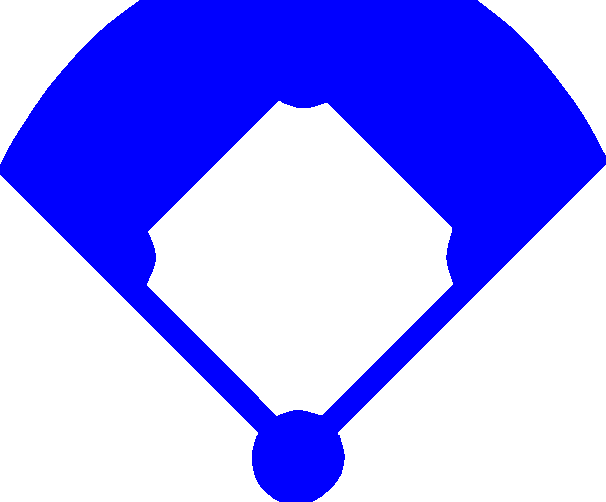 SINGLE
or OUT
Tap and
find out!
?
By whose hands
were signs and wonders done after the ascension of Jesus?
SINGLE
7
Answer: the apostles 

Acts 5:12
12 Now many signs and wonders were regularly done among the people by the hands of the apostles.
Tap screen to continue
DOUBLE
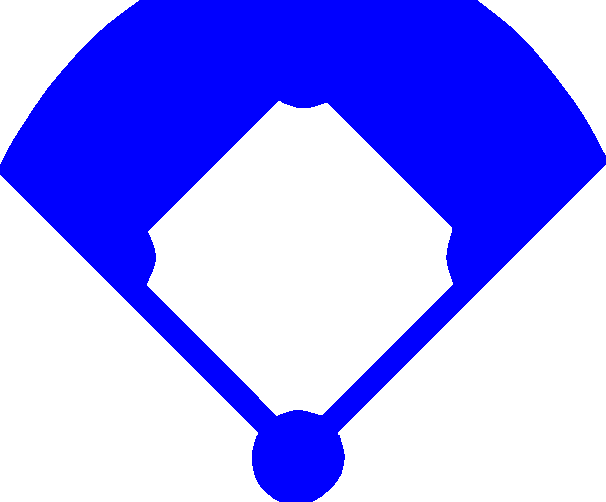 Next batter!
Pick a hit
TRIPLE
HOMERUN
As the church grew in Jerusalem, how many faithful men
did the apostles appoint
to care for neglected widows?
SINGLE
8
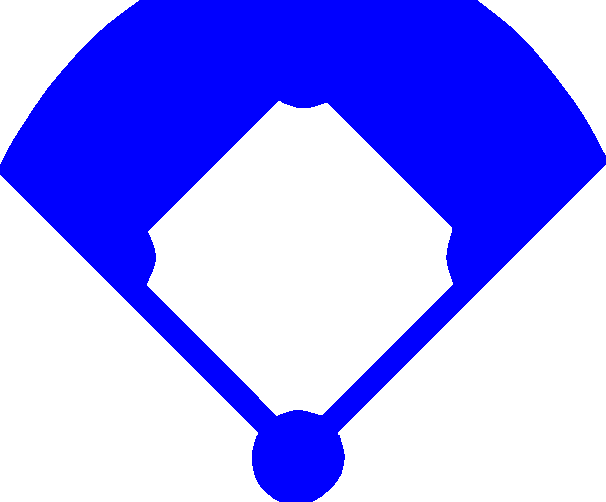 SINGLE
or OUT
Tap and
find out!
?
As the church grew in Jerusalem, how many faithful men
did the apostles appoint
to care for neglected widows?
SINGLE
Answer: seven 

Acts 6:2-3
2 And the twelve summoned the full number of the disciples and said, “It is not right that we should give up preaching the word of God to serve tables. 3 Therefore, brothers, pick out from among you seven men of good repute, full of the Spirit and of wisdom, whom we will appoint to this duty.”
8
Tap screen to continue
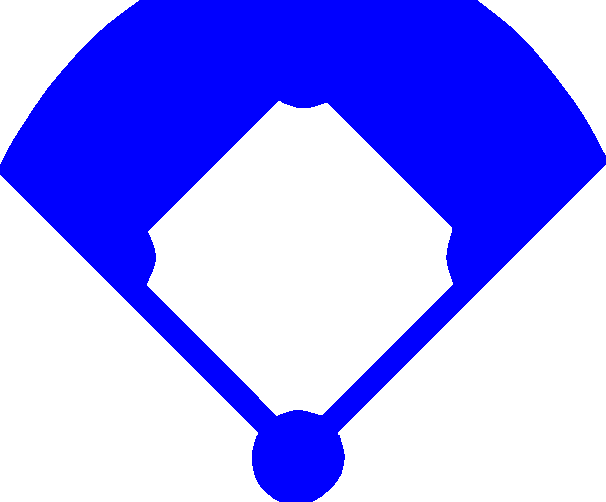 Next batter!
Pick a hit
TRIPLE
HOMERUN
Name one of the seven faithful men who was appointed by the apostles to care for neglected widows in Jerusalem.
SINGLE
9
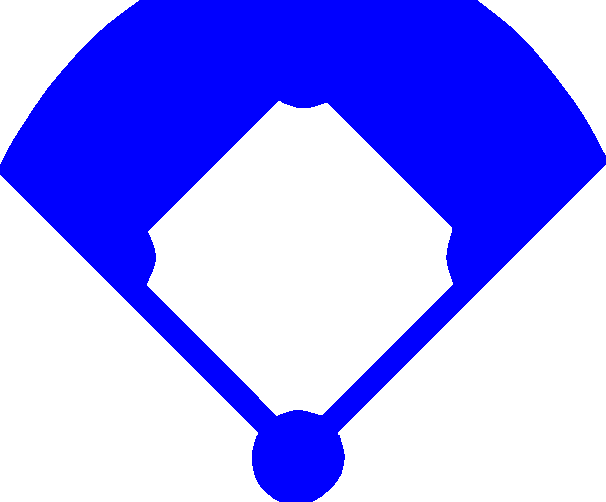 SINGLE
or OUT
Tap and
find out!
?
Name one of the seven faithful men who was appointed by the apostles to care for neglected widows in Jerusalem.
Answer: Stephen, Philip, Prochorus, Nicanor, Timon, Parmenas, Nicolaus 

Acts 6:5
5 And what they said pleased the whole gathering, and they chose Stephen, a man full of faith and of the Holy Spirit,    and Philip, and Prochorus, and Nicanor, and Timon, and Parmenas, and Nicolaus, a proselyte of Antioch.
SINGLE
9
Tap screen to continue
DOUBLE
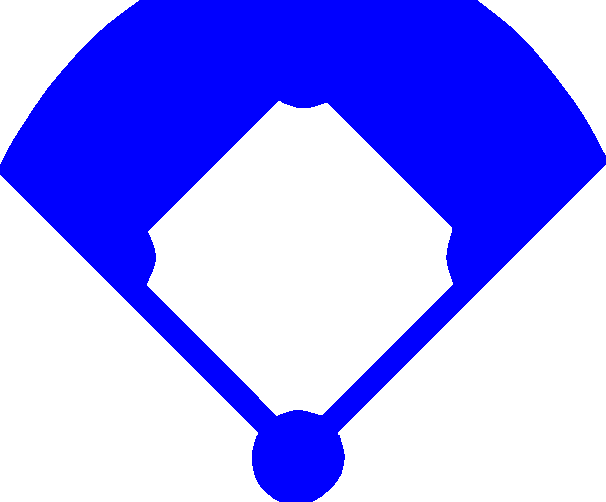 Next batter!
Pick a hit
TRIPLE
HOMERUN
How did Stephen die?
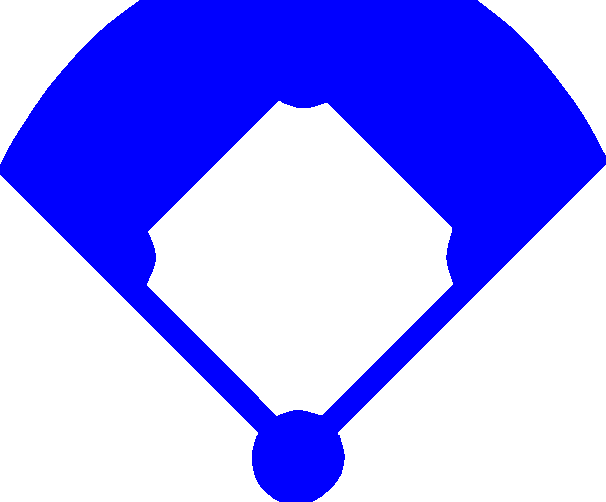 SINGLE
10
SINGLE
or OUT
Tap and
find out!
?
How did Stephen die?
Answer: he was stoned to death

Acts 7:58-60
58 Then they cast him out of the city and stoned him. … 59 And as they were stoning Stephen, he called out, “Lord Jesus, receive my spirit.” 60 And falling to his knees he cried out with a loud voice, “Lord, do not hold this sin against them.” And when he had said this, he fell asleep.
SINGLE
10
Tap screen to continue
DOUBLE
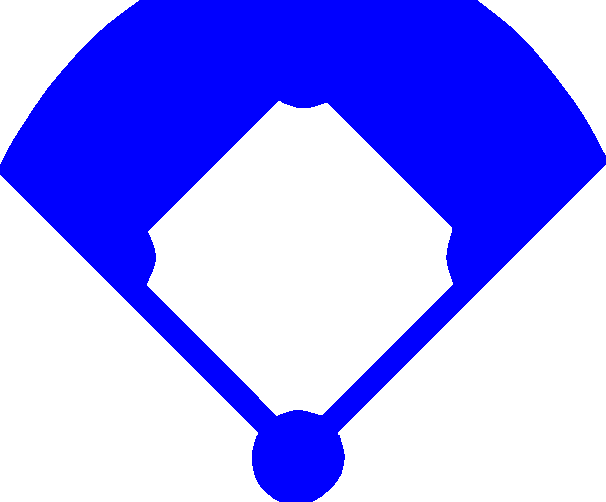 Next batter!
Pick a hit
TRIPLE
HOMERUN
Who persecuted
the church in Jerusalem after the death of Stephen?
SINGLE
11
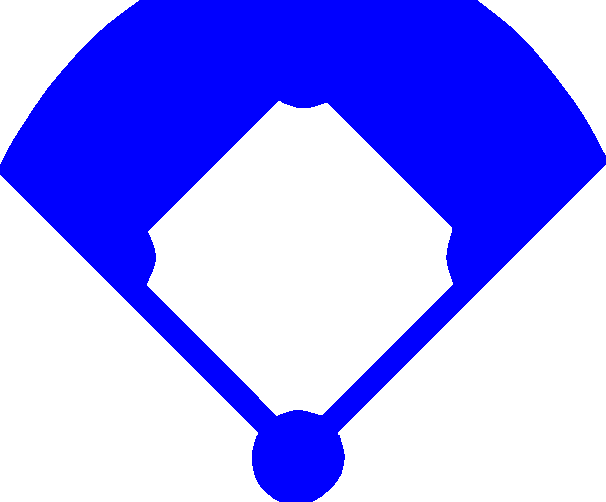 SINGLE
or OUT
Tap and
find out!
?
Who persecuted
the church in Jerusalem after the death of Stephen?
SINGLE
Answer: Saul (later called Paul)  

Acts 8:3
3 Devout men buried Stephen and made great lamentation over him. But Saul was ravaging the church, and entering house after house, he dragged  off men and women and committed them to prison.
11
Tap screen to continue
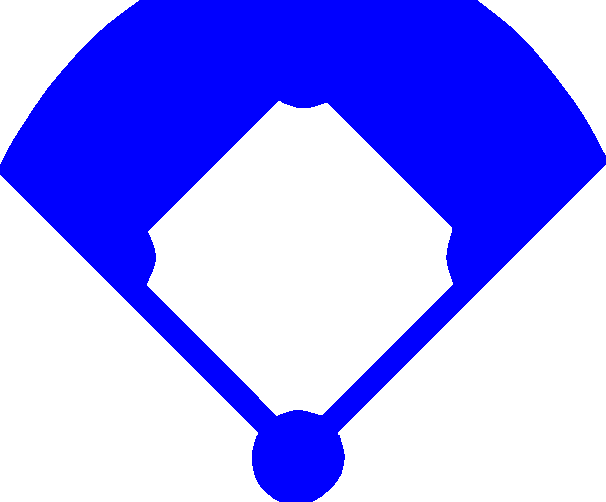 Next batter!
Pick a hit
TRIPLE
HOMERUN
What did men and women 
of Samaria do when they believed the things that Philip preached to them?
SINGLE
12
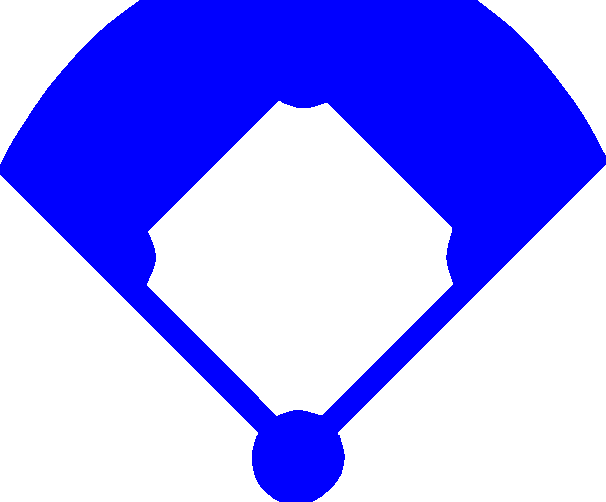 SINGLE
or OUT
Tap and
find out!
?
What did men and women 
of Samaria do when they believed the things that Philip preached to them?
SINGLE
Answer: they were baptized

Acts 8:12
12 But when they believed Philip as he preached good news about the kingdom of God and the name of Jesus Christ, they were baptized, both men and women.
12
Tap screen to continue
DOUBLE
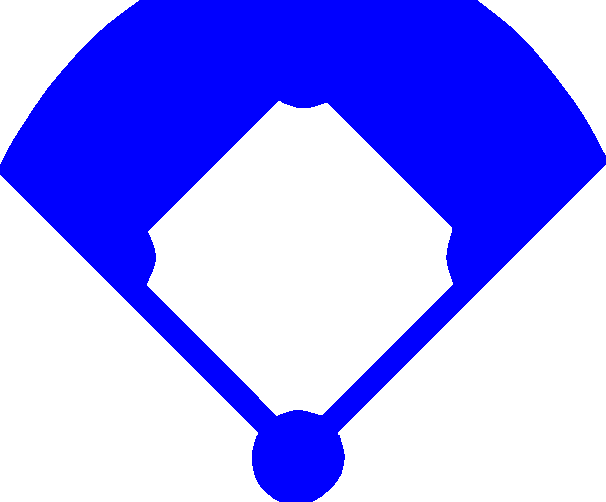 Next batter!
Pick a hit
TRIPLE
HOMERUN
Starting with the words of Isaiah
– “Like a sheep he was
led to the slaughter” –
who did Philip tell the Ethiopian eunuch about?
SINGLE
13
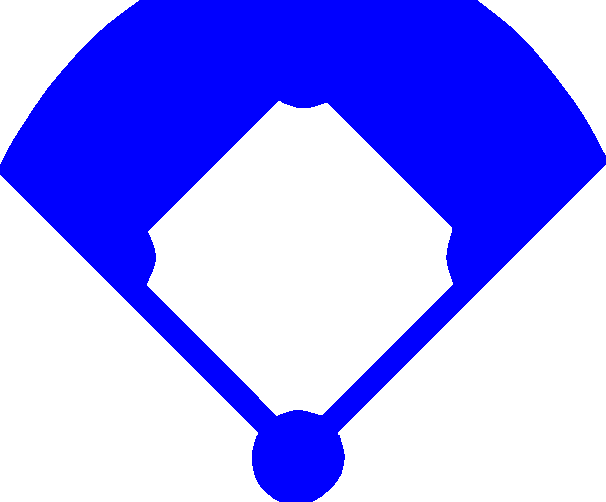 SINGLE
or OUT
Tap and
find out!
?
Starting with the words of Isaiah
– “Like a sheep he was
led to the slaughter” –
who did Philip tell the Ethiopian eunuch about?
SINGLE
13
Answer: Jesus 

Acts 8:34-35
34 And the eunuch said to Philip, “About whom, I ask you, does the prophet say this, about himself or about someone else?” 35 Then Philip opened his mouth, and beginning with this Scripture he told him the good news about Jesus.
Tap screen to continue
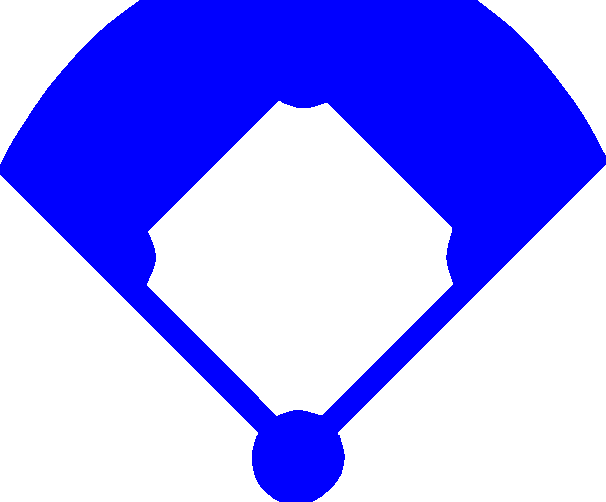 Next batter!
Pick a hit
TRIPLE
HOMERUN
After learning the good news about Jesus, what did the Ethiopian eunuch ask for?
SINGLE
14
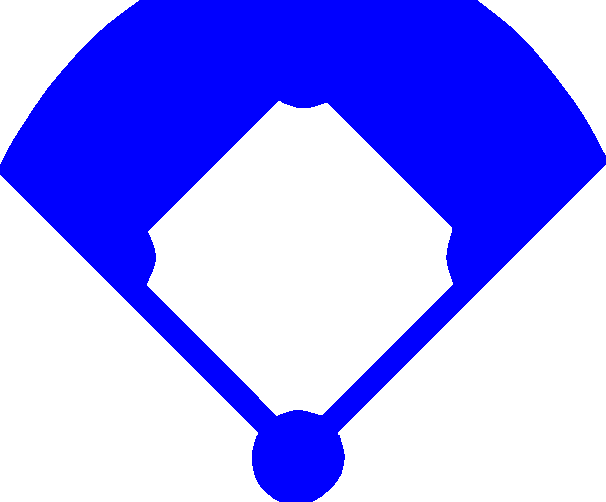 SINGLE
or OUT
Tap and
find out!
?
After learning the good news about Jesus, what did the Ethiopian eunuch ask for?
Answer: baptism 

Acts 8:35-36
35 Then Philip opened his mouth, and beginning with this Scripture he told him the good news about Jesus.  36 And as they were going along the road they came to some water, and the eunuch said, “See, here is water!  What prevents me from being baptized?”
SINGLE
14
Tap screen to continue
DOUBLE
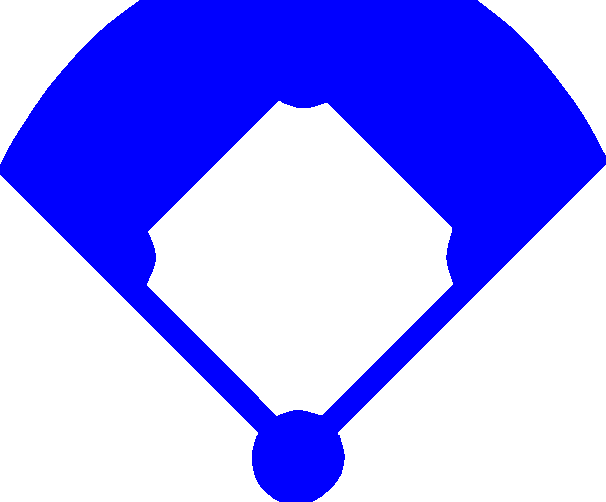 Next batter!
Pick a hit
TRIPLE
HOMERUN
To what city was Saul of Tarsus going when Jesus appeared to him in blinding light?
SINGLE
15
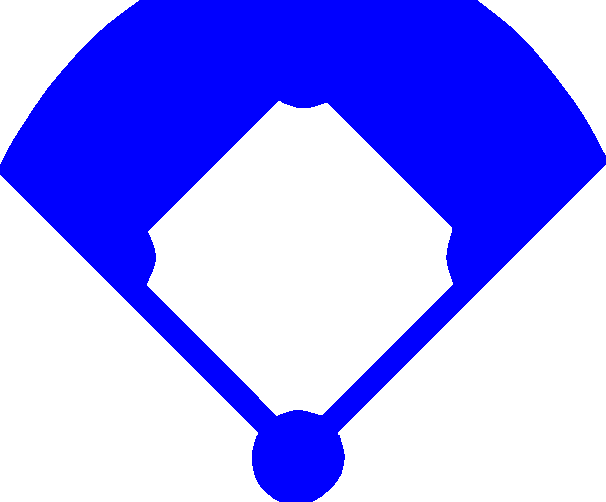 SINGLE
or OUT
Tap and
find out!
?
To what city was Saul of Tarsus going when Jesus appeared to him in blinding light?
SINGLE
Answer: Damascus 

Acts 9:3
3 Now as he went on his way, he approached Damascus, and suddenly a light from heaven shone around him.
15
Tap screen to continue
DOUBLE
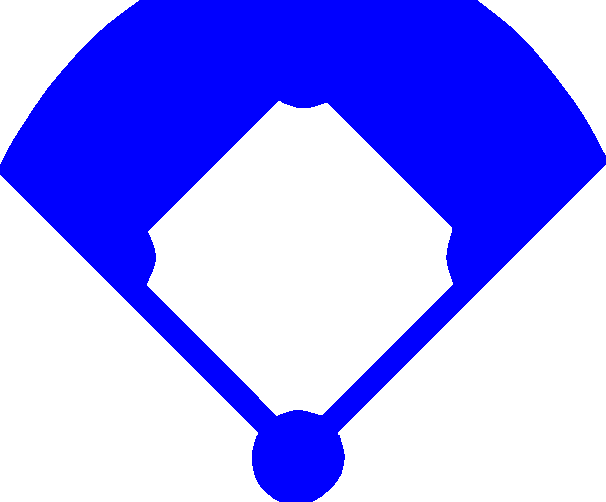 Next batter!
Pick a hit
TRIPLE
HOMERUN
Who suddenly appeared to Saul on the road to Damascus?
SINGLE
16
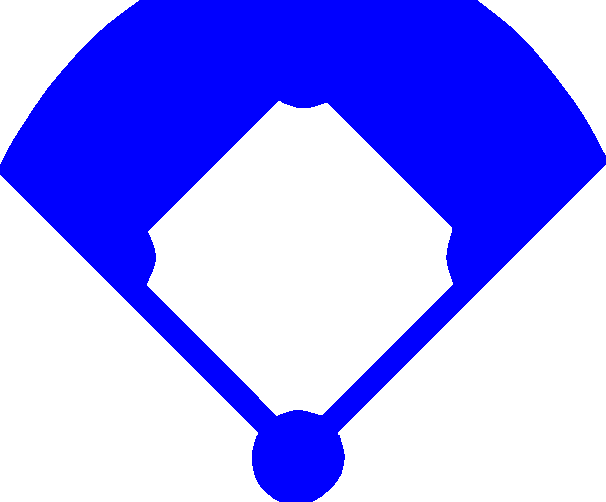 SINGLE
or OUT
Tap and
find out!
?
Who suddenly appeared to Saul on the road to Damascus?
Answer: Jesus 
Acts 9:3-5
3 Now as he went on his way, he approached Damascus, and suddenly a light from heaven shone around him. 4 And falling to the ground he heard a voice saying to him, “Saul, Saul, why are you persecuting me?” 5 And he said, “Who are you, Lord?” And he said, “I am Jesus, whom you are persecuting.”
SINGLE
16
Tap screen to continue
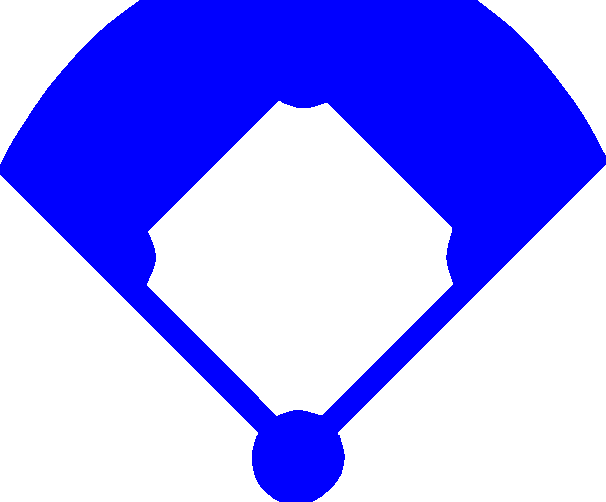 Next batter!
Pick a hit
TRIPLE
HOMERUN
For how long was Saul blind after Jesus appeared to him on the road to Damascus?
SINGLE
17
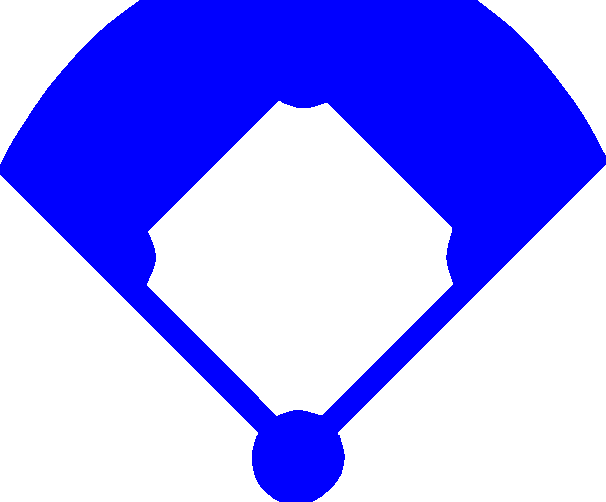 SINGLE
or OUT
Tap and
find out!
?
For how long was Saul blind after Jesus appeared to him on the road to Damascus?
SINGLE
Answer: three days 

Acts 9:8-9
8 Saul rose from the ground, and although his eyes were opened, he saw nothing. So they led him by the hand and brought him into Damascus. 9 And for three days he was without sight, and neither ate nor drank.
17
Tap screen to continue
DOUBLE
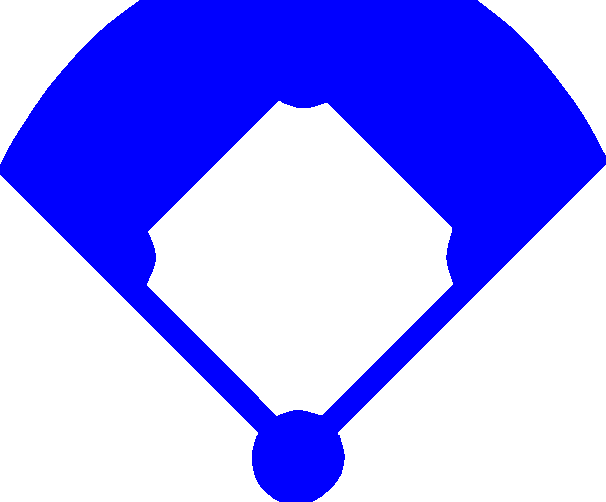 Next batter!
Pick a hit
TRIPLE
HOMERUN
What did Peter 
see a vision of
while he was praying in Joppa?
SINGLE
18
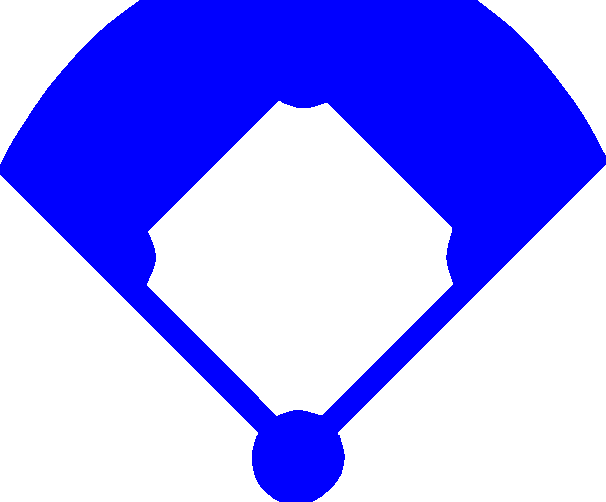 SINGLE
or OUT
Tap and
find out!
?
What did Peter 
see a vision of
while he was praying in Joppa?
Answer: a great sheet let down from heaven full of unclean animals 

Acts 10:9-12
9 The next day, … Peter went up on the housetop about the sixth hour to pray … 11 and saw the heavens opened and something like a great sheet descending, being let down by its four corners upon the earth. 12 In it were all kinds of animals and reptiles and birds of the air.
SINGLE
18
Tap screen to continue
DOUBLE
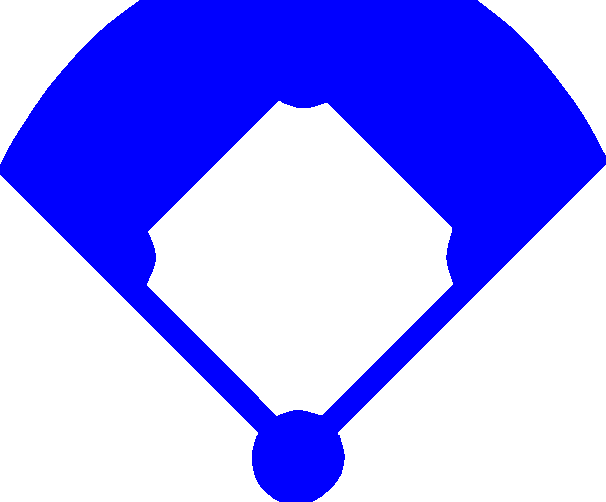 Next batter!
Pick a hit
TRIPLE
HOMERUN
How many times was
the vision of unclean animals repeated for Peter to see?
SINGLE
19
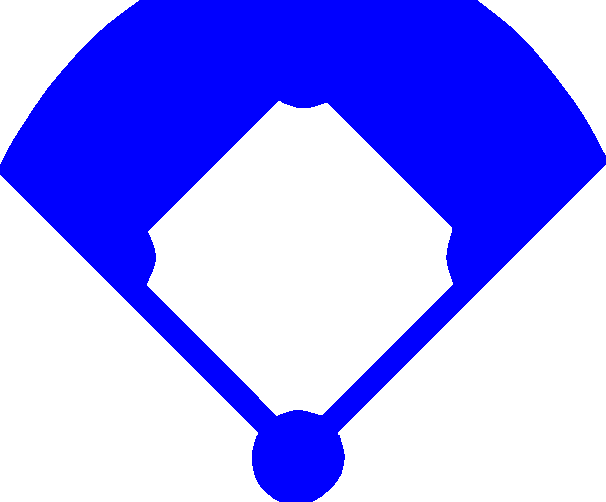 SINGLE
or OUT
Tap and
find out!
?
How many times was
the vision of unclean animals repeated for Peter to see?
SINGLE
19
Answer: three 

Acts 10:16
16 This happened three times, and the thing was taken up at once to heaven.
Tap screen to continue
DOUBLE
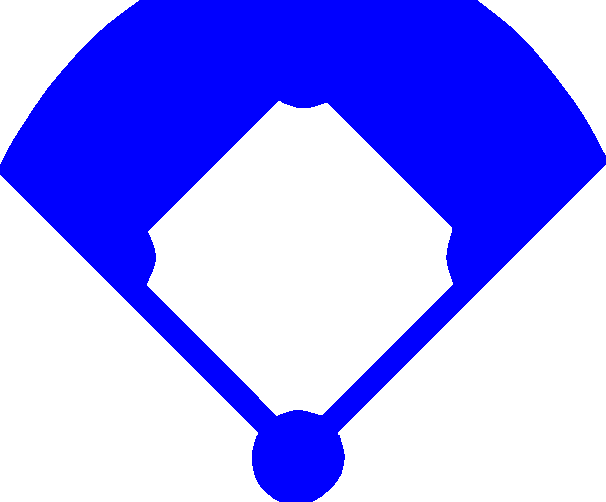 Next batter!
Pick a hit
TRIPLE
HOMERUN
Who has God appointed to be the judge of
living and dead people?
SINGLE
20
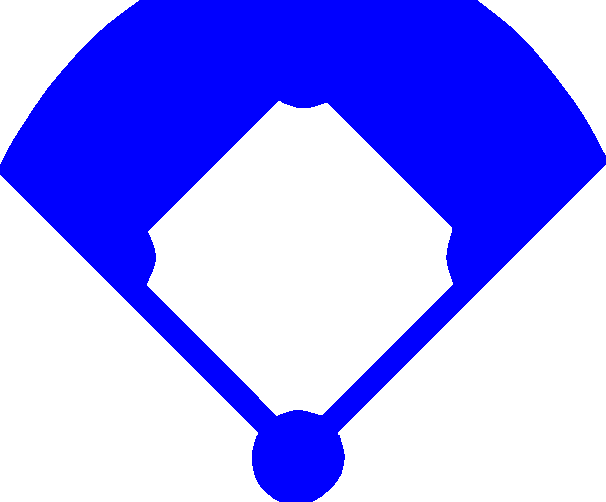 SINGLE
or OUT
Tap and
find out!
?
Who has God appointed to be the judge of
living and dead people?
Answer: Jesus

Acts 10:40-42
40 God raised him on the third day and made him to appear, 41 not to all the people but to us who had been chosen by God as witnesses, who ate and drank with him after he rose from the dead. 42 And he commanded us to preach to the people and to testify that he is the one appointed by God to be judge of the living and the dead.
SINGLE
20
Tap screen to continue
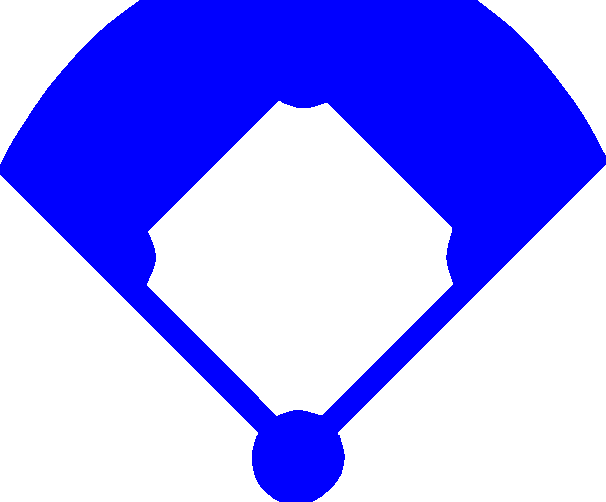 Next batter!
Pick a hit
TRIPLE
HOMERUN
What were disciples called for the first time
in Antioch of Syria?
SINGLE
21
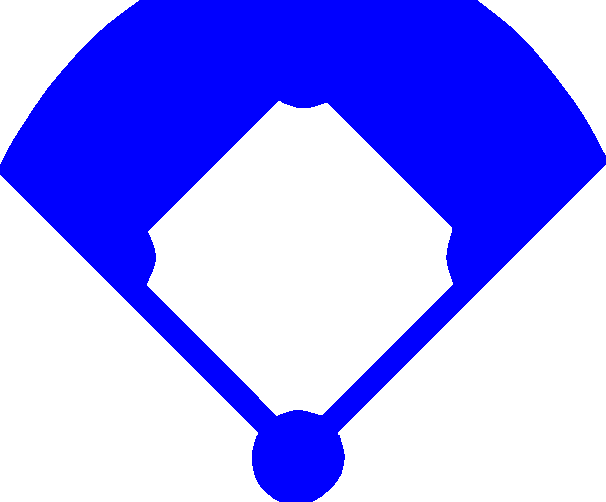 SINGLE
or OUT
Tap and
find out!
?
What were disciples called for the first time
in Antioch of Syria?
SINGLE
21
Answer: Christians 

Acts 11:26
26 … And in Antioch the disciples were first called Christians.
Tap screen to continue
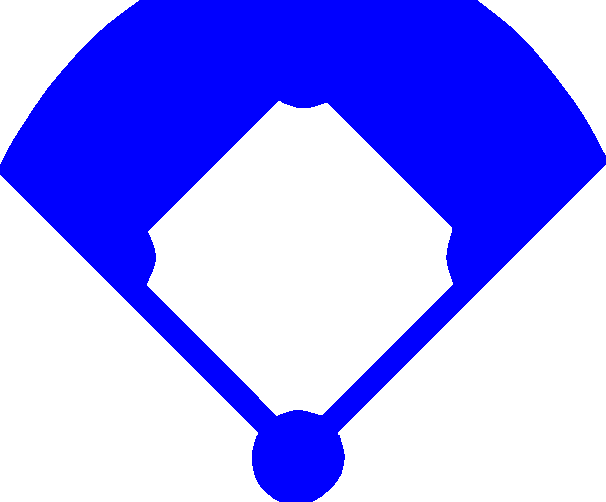 Next batter!
Pick a hit
TRIPLE
HOMERUN
After killing the apostle James, what other apostle did Herod arrest and put in prison?
SINGLE
22
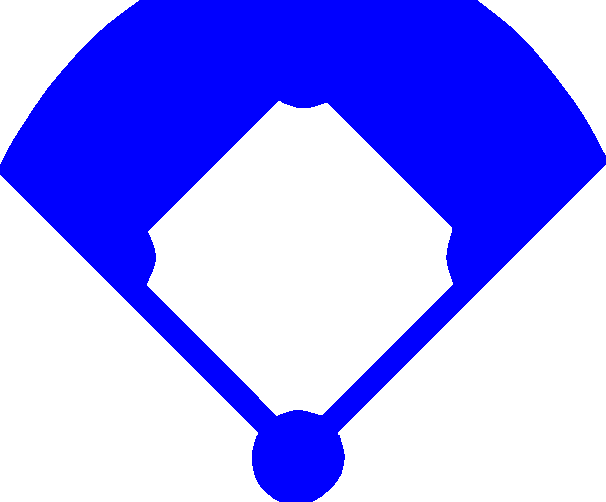 SINGLE
or OUT
Tap and
find out!
?
After killing the apostle James, what other apostle did Herod arrest and put in prison?
Answer: Peter 

Acts 12:1-4
1 About that time Herod the king laid violent hands on some who belonged to the church. 2 He killed James the brother of John with the sword, 3 and when he saw that it pleased the Jews, he proceeded to arrest Peter also. … 4 And when he had seized him, he put him in prison.
SINGLE
22
Tap screen to continue
DOUBLE
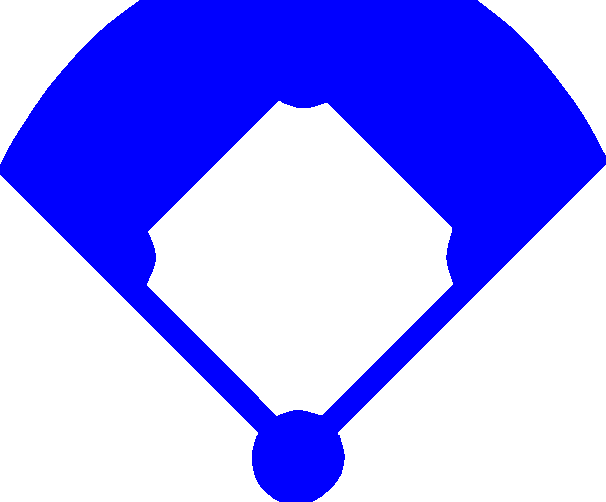 Next batter!
Pick a hit
TRIPLE
HOMERUN
What did the church in Jerusalem do for Peter while he was in prison?
SINGLE
23
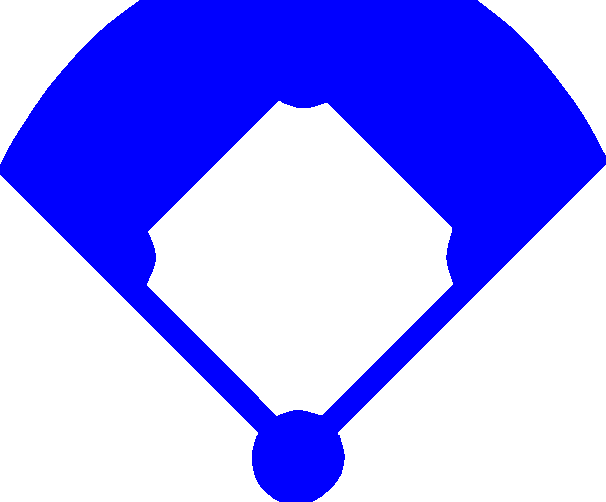 SINGLE
or OUT
Tap and
find out!
?
What did the church in Jerusalem do for Peter while he was in prison?
SINGLE
23
Answer: pray for him 

Acts 12:5
5 So Peter was kept in prison, but earnest prayer for him was made to God by the church.
Tap screen to continue
DOUBLE
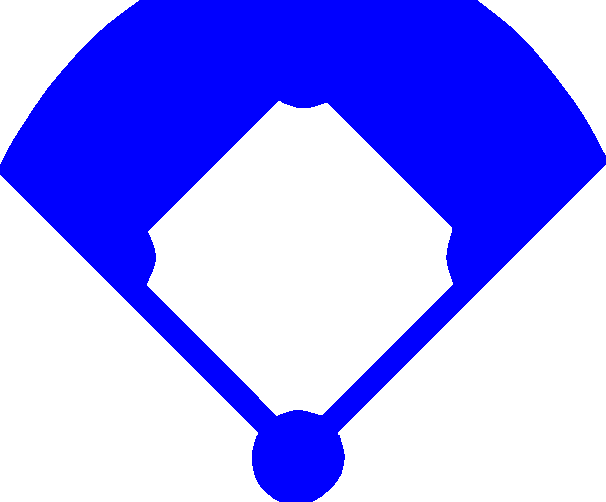 Next batter!
Pick a hit
TRIPLE
HOMERUN
Who freed Peter from prison after Herod arrested him?
SINGLE
24
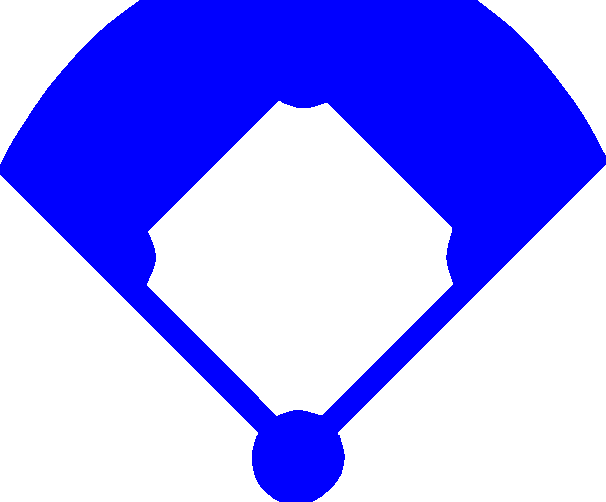 SINGLE
or OUT
Tap and
find out!
?
Who freed Peter from prison after Herod arrested him?
SINGLE
Answer: an angel of the Lord

Acts 12:7-9
7 And behold, an angel of the Lord stood next to him, and a light shone in the cell. He struck Peter on the side and woke him, saying, “Get up quickly.” And the chains fell off his hands. 8 And the angel said to him, “Dress yourself and put on your sandals.” And he did so. And he said to him, “Wrap your cloak around you and follow me.” 9 And he went out and followed him.
24
Tap screen to continue
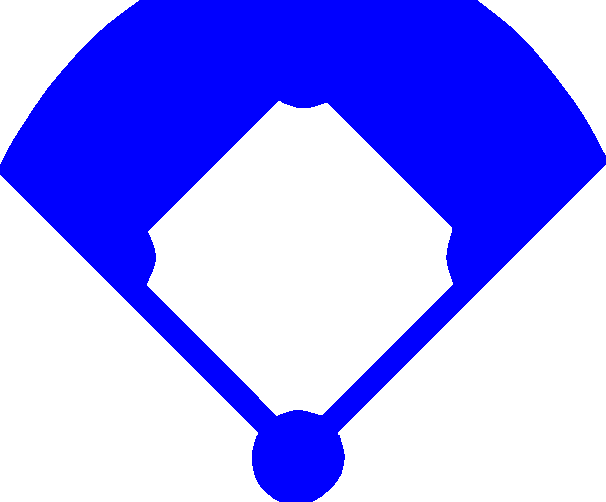 Next batter!
Pick a hit
TRIPLE
HOMERUN
DOUBLE
1
What did Jesus do for 40 days
after he rose from the dead?
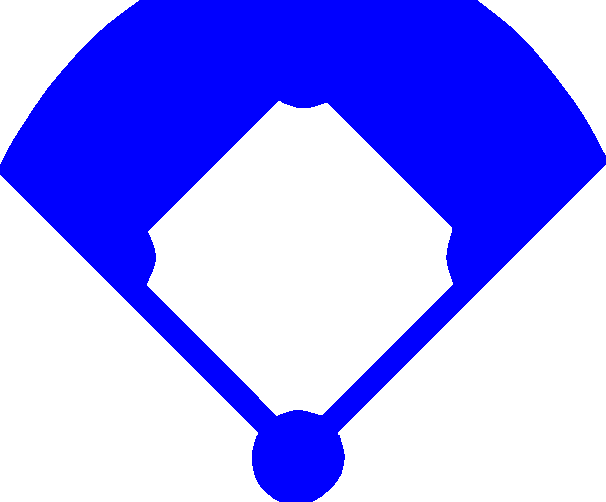 ?
DOUBLE
or OUT
Tap and
find out!
DOUBLE
1
What did Jesus do for 40 days
after he rose from the dead?
Answer: prove to his apostles that he was alive
Answer: speak to his apostles about the kingdom of God

Acts 1:3
3 He presented himself alive to them after his suffering by many proofs, appearing to them during forty days and speaking about the kingdom of God.
Tap screen to continue
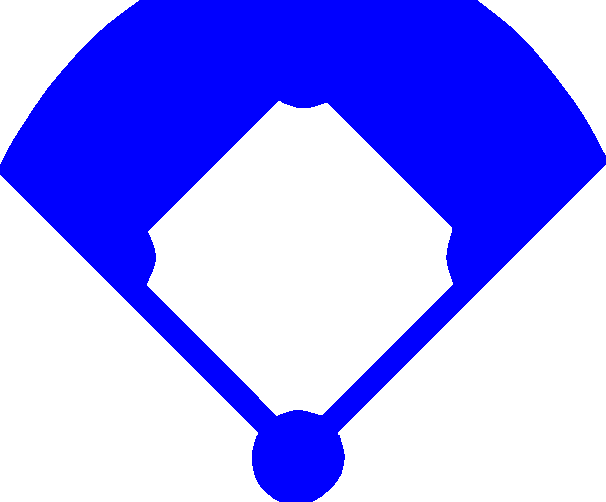 Next batter!
Pick a hit
TRIPLE
HOMERUN
DOUBLE
2
Where did Jesus
ascend to heaven from?
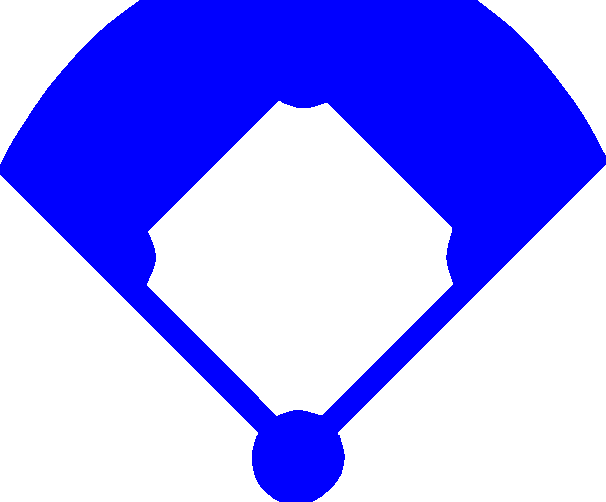 ?
DOUBLE
or OUT
Tap and
find out!
DOUBLE
2
Where did Jesus
ascend to heaven from?
Answer: Mount of Olives 

Acts 1:11-12
11 “Men of Galilee, why do you stand looking into heaven?  This Jesus, who was taken up from you into heaven, will come in the same way as you saw him go into heaven.”          12 Then they returned to Jerusalem from the mount called Olivet, which is near Jerusalem, a Sabbath day’s journey away.
Tap screen to continue
DOUBLE
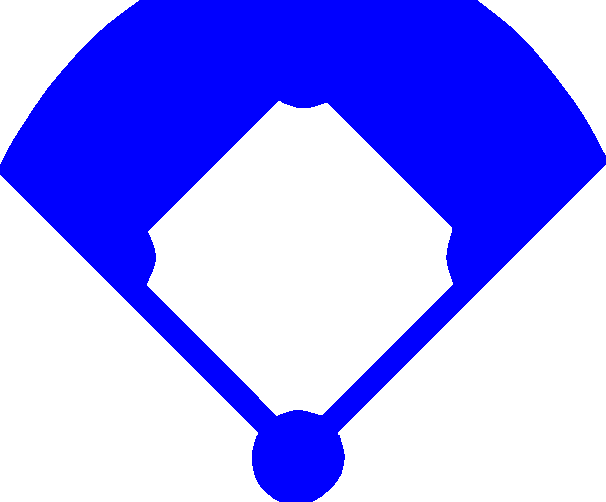 Next batter!
Pick a hit
TRIPLE
SINGLE
HOMERUN
DOUBLE
3
Two men in white robes stood by when Jesus ascended into heaven.  What did they tell the disciples that Jesus will do?
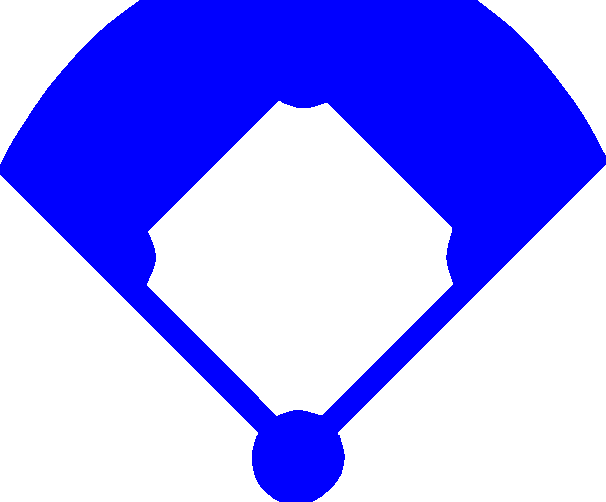 ?
DOUBLE
or OUT
Tap and
find out!
DOUBLE
3
Two men in white robes stood by when Jesus ascended into heaven.  What did they tell the disciples that Jesus will do?
Answer: come back the same way 
Acts 1:10-11
10 And while they were gazing into heaven as he went, behold, two men stood by them in white robes, 11 and said, “Men of Galilee, why do you stand looking into heaven?  This Jesus, who was taken up from you into heaven, will come in the same way as you saw him go into heaven.”
Tap screen to continue
DOUBLE
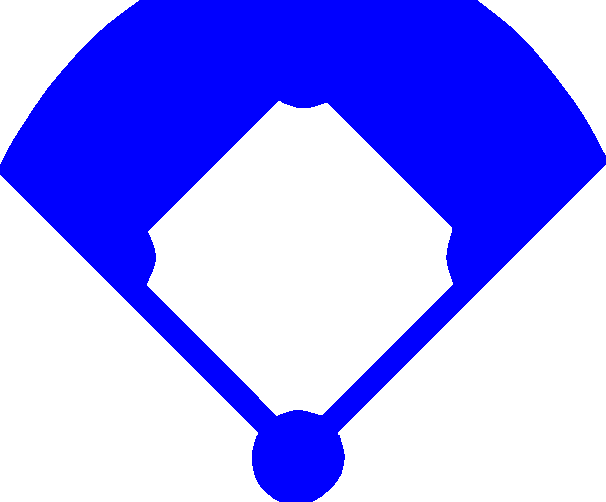 Next batter!
Pick a hit
TRIPLE
SINGLE
HOMERUN
DOUBLE
4
Who replaced Judas
as the twelfth apostle?
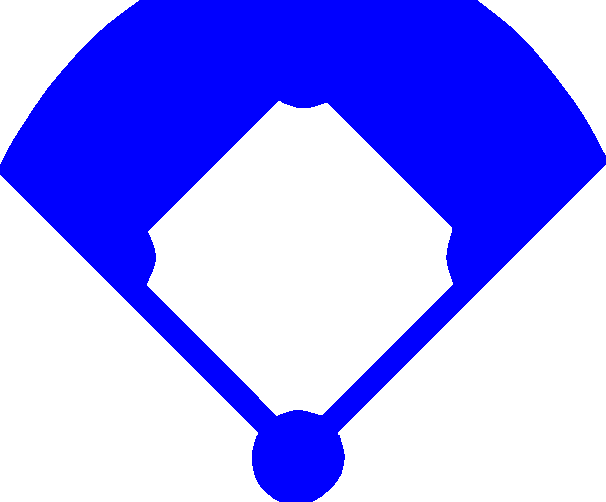 ?
DOUBLE
or OUT
Tap and
find out!
DOUBLE
4
Who replaced Judas
as the twelfth apostle?
Answer: Matthias

Acts 1:24-26
24 And they prayed and said, “You, Lord, who know the hearts of all, show which one of these two you have chosen 25 to take the place in this ministry and apostleship from which Judas turned aside to go to his own place.” 26 And they cast lots for them, and the lot fell on Matthias, and he was numbered with the eleven apostles.
Tap screen to continue
DOUBLE
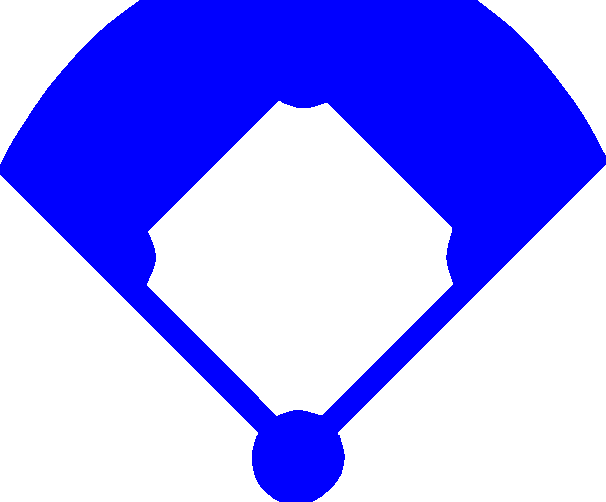 Next batter!
Pick a hit
TRIPLE
HOMERUN
DOUBLE
5
What miracle did the Holy Spirit empower the apostles to do on the day of Pentecost?
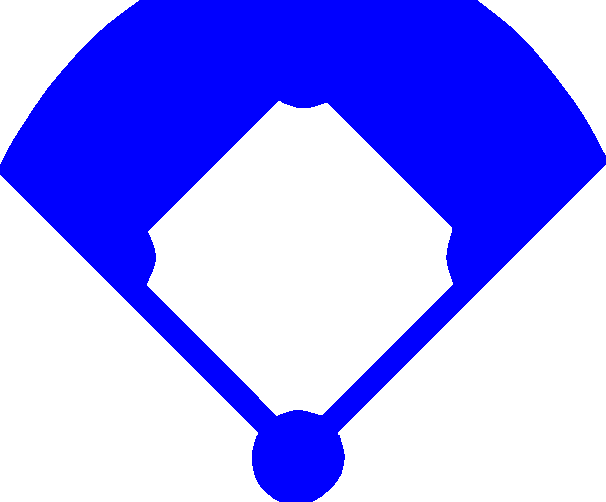 ?
DOUBLE
or OUT
Tap and
find out!
DOUBLE
5
What miracle did the Holy Spirit empower the apostles to do on the day of Pentecost?
Answer: speak in other tongues 

Acts 2:4
4 And they were all filled with the Holy Spirit and began to speak in other tongues as the Spirit gave them utterance.
Tap screen to continue
DOUBLE
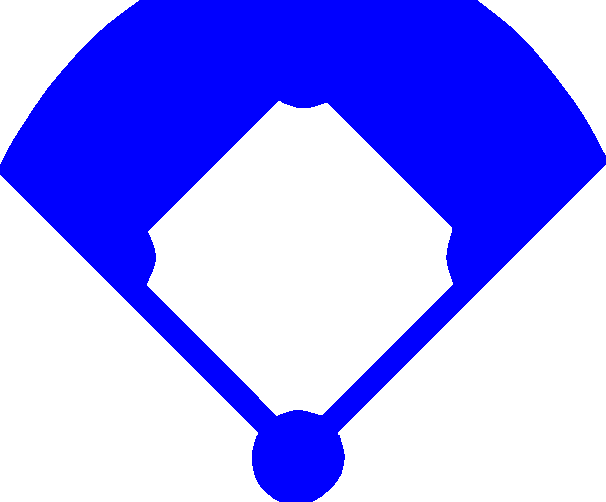 Next batter!
Pick a hit
TRIPLE
SINGLE
HOMERUN
DOUBLE
6
What Old Testament prophet
foretold the ascension of Christ when he said, “The Lord said to my Lord, ‘Sit at my right hand, until I make your enemies your footstool?’”
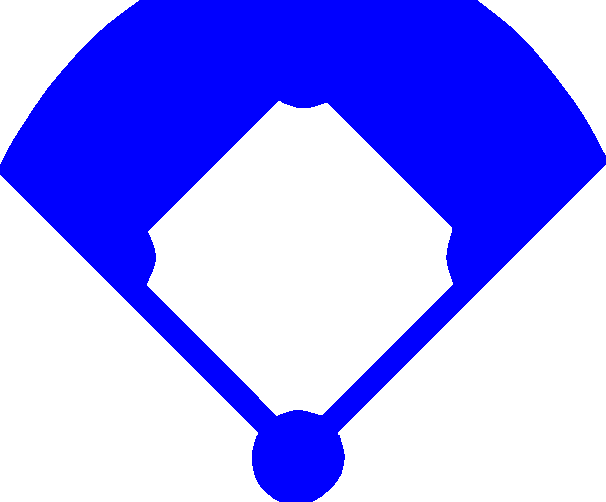 ?
DOUBLE
or OUT
Tap and
find out!
DOUBLE
6
What Old Testament prophet
foretold the ascension of Christ when he said, “The Lord said to my Lord, ‘Sit at my right hand, until I make your enemies your footstool?’”
Answer: David

Acts 2:34-35 x-ref  Psalm 110:1
34 For David did not ascend into the heavens, but he himself says, “The Lord said to my Lord, ‘Sit at my right hand, 35 until I make your enemies your footstool.’”
Tap screen to continue
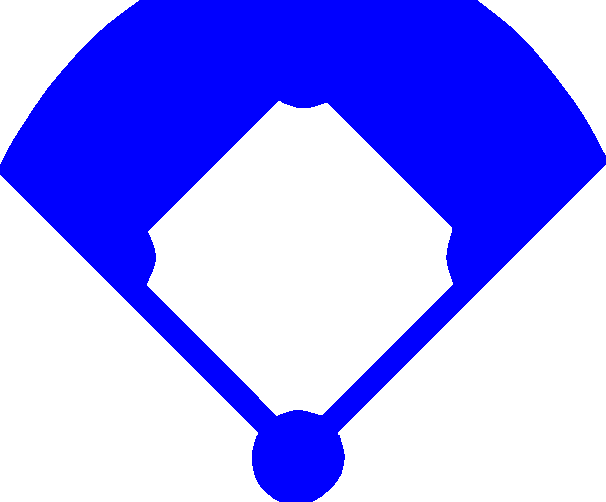 Next batter!
Pick a hit
TRIPLE
HOMERUN
DOUBLE
7
For what were people baptized
on the Day of Pentecost?
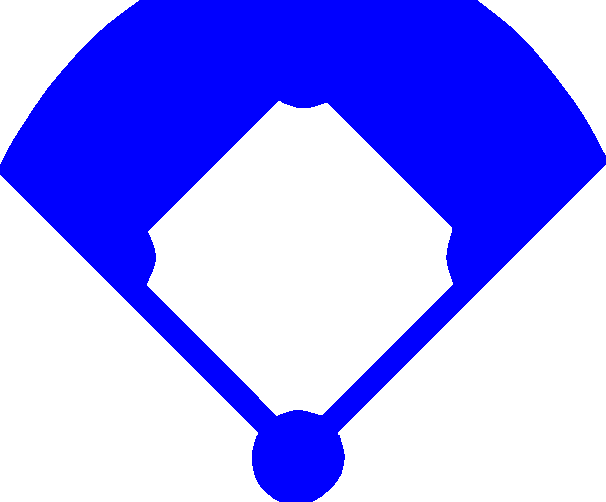 ?
DOUBLE
or OUT
Tap and
find out!
DOUBLE
7
For what were people baptized
on the Day of Pentecost?
Answer: forgiveness of sins 

Acts 2:37-38
37 Now when they heard this they were cut to the heart, and said to Peter and the rest of the apostles, “Brothers, what shall we do?” 38 And Peter said to them, “Repent and be baptized every one of you in the name of Jesus Christ for the forgiveness of your sins, and you will receive the gift of the Holy Spirit.”
Tap screen to continue
DOUBLE
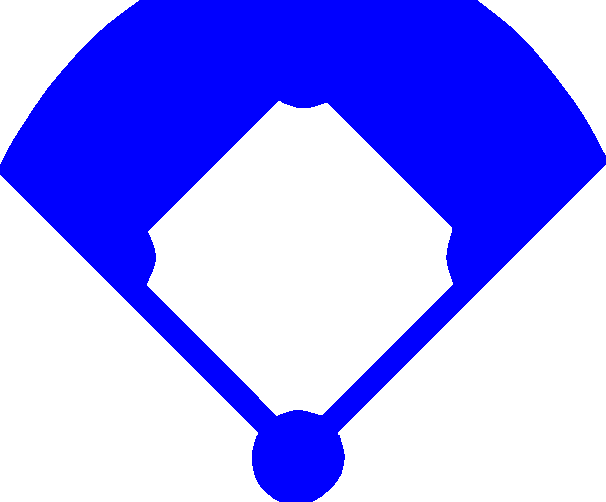 Next batter!
Pick a hit
TRIPLE
SINGLE
HOMERUN
DOUBLE
8
What did Peter and John not give the lame man at the Beautiful Gate of the Temple?
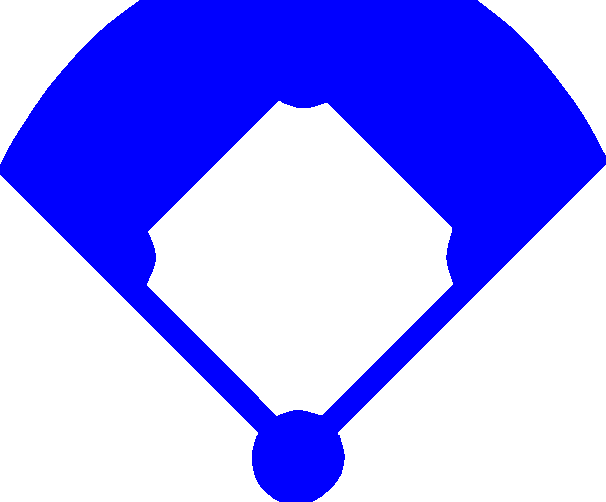 ?
DOUBLE
or OUT
Tap and
find out!
DOUBLE
8
What did Peter and John not give the lame man at the Beautiful Gate of the Temple?
Answer: silver and gold 

Acts 3:6
6 But Peter said, “I have no silver and gold, but what I do have I give to you.  In the name of Jesus Christ of Nazareth, rise up and walk!”
Tap screen to continue
DOUBLE
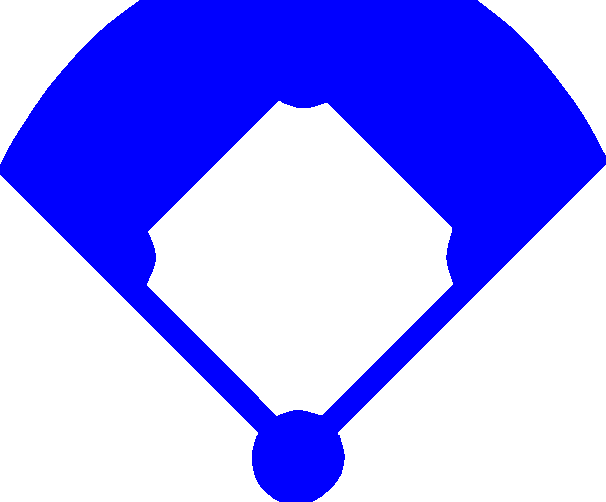 Next batter!
Pick a hit
TRIPLE
SINGLE
HOMERUN
DOUBLE
9
What did the apostles do
that made people pay attention
to what they preached?
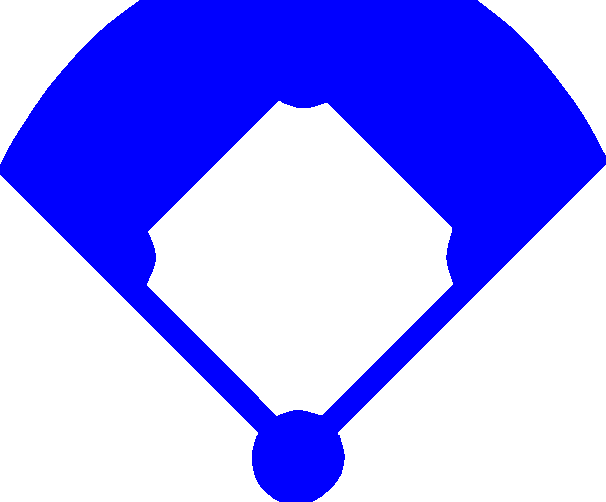 ?
DOUBLE
or OUT
Tap and
find out!
DOUBLE
9
What did the apostles do
that made people pay attention
to what they preached?
Answer: great power, signs and wonders 

Acts 4:33
33 And with great power the apostles were giving their testimony to the resurrection of the Lord Jesus, and great grace was upon them all.
Acts 5:12
12 Now many signs and wonders were regularly done among the people by the hands of the apostles.
Tap screen to continue
DOUBLE
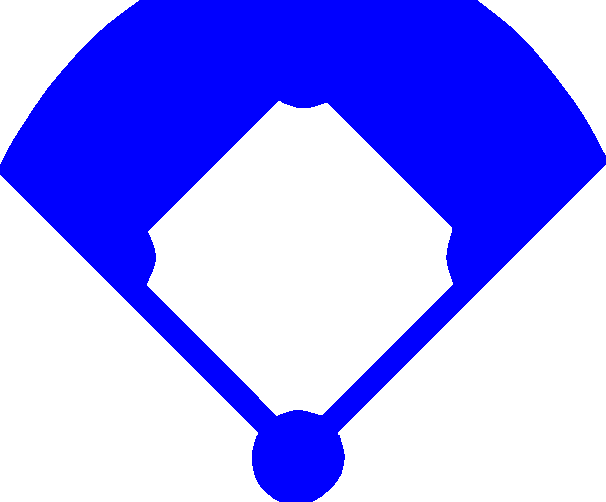 Next batter!
Pick a hit
TRIPLE
HOMERUN
DOUBLE
10
What Levite from Cyprus sold land
and gave all the money to the apostles?
?
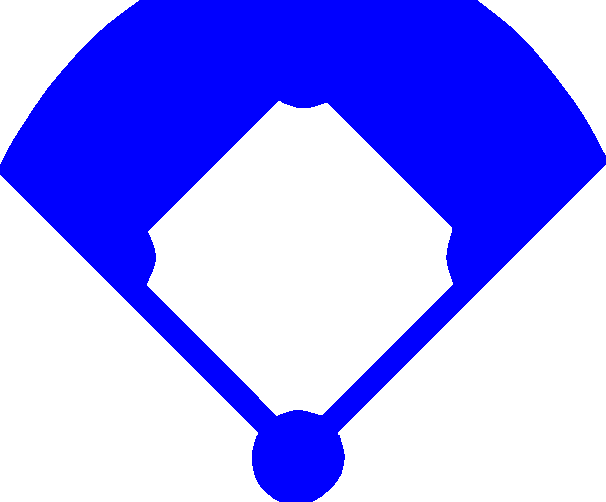 DOUBLE
or OUT
Tap and
find out!
DOUBLE
10
What Levite from Cyprus sold land
and gave all the money to the apostles?
Answer: Barnabas 

Acts 4:36-37
36 Thus Joseph, who was also called by the apostles Barnabas (which means son of encouragement), a Levite, a native of Cyprus, 37 sold a field that belonged to him and brought the money and laid it at the apostles’ feet.
Tap screen to continue
DOUBLE
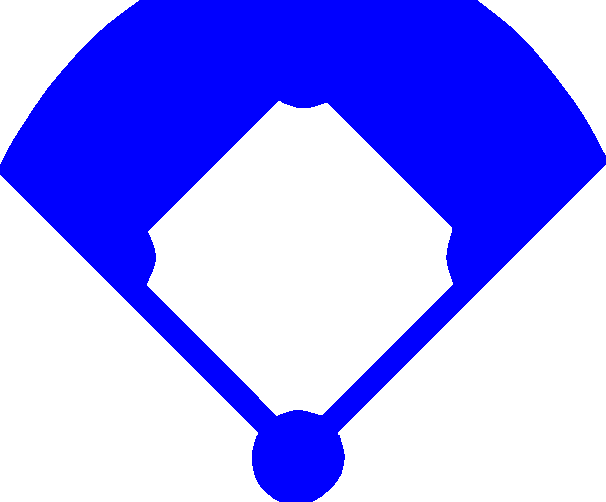 Next batter!
Pick a hit
TRIPLE
SINGLE
HOMERUN
DOUBLE
11
What did Ananias and Sapphira do   that was punished by death?
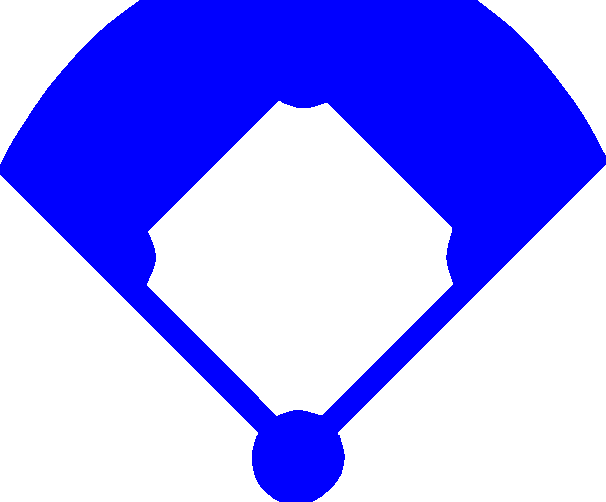 ?
DOUBLE
or OUT
Tap and
find out!
DOUBLE
11
What did Ananias and Sapphira do
that was punished by death?
Answer: lie to God

Acts 5:1-5ff
1 But a man named Ananias, with his wife Sapphira, sold a piece of property, 2 and with his wife’s knowledge he kept back for himself some of the proceeds and brought only a part of it and laid it at the apostles’ feet.  3 But Peter said, “Ananias, why has Satan filled your heart to lie to the Holy Spirit and to keep back for yourself part of the proceeds of the land?  4 … You have not lied to man but to God.”  5 When Ananias heard these words, he fell down and breathed his last. …
Tap screen to continue
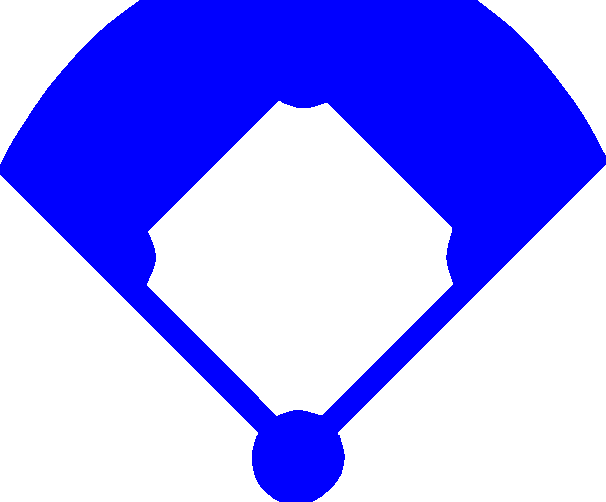 Next batter!
Pick a hit
TRIPLE
HOMERUN
DOUBLE
12
Complete Peter’s answer to the rulers of Jerusalem when they commanded the apostles not to preach about Jesus:
“We must ___ rather than men” (two words).
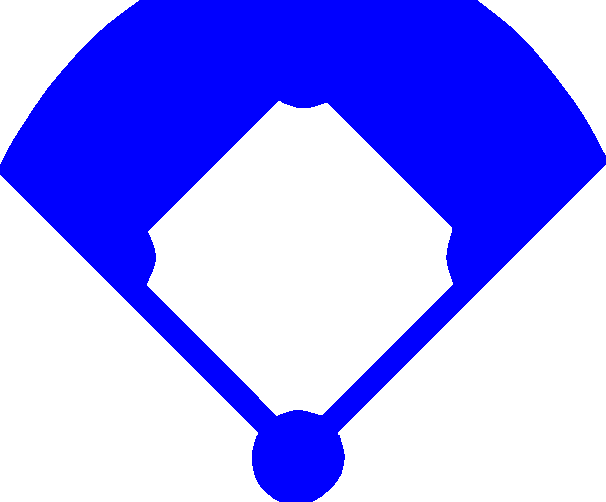 ?
DOUBLE
or OUT
Tap and
find out!
DOUBLE
12
Complete Peter’s answer to the rulers of Jerusalem when they commanded the apostles not to preach about Jesus:
“We must ___ rather than men” (two words).
Answer: “obey God”

Acts 5:27-29
27 … And the high priest questioned them, 28 saying, “We strictly charged you not to teach in this name, yet here you have filled Jerusalem with your teaching, and you intend to bring this man’s blood upon us.” 29 But Peter and the apostles answered, “We must obey God rather than men.”
Tap screen to continue
DOUBLE
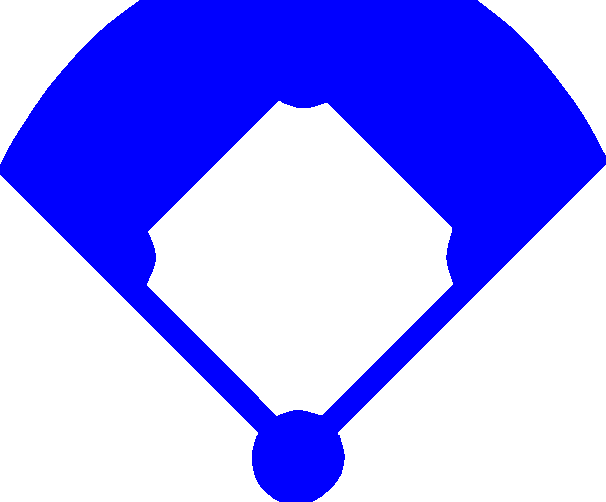 Next batter!
Pick a hit
TRIPLE
HOMERUN
DOUBLE
13
In Acts 6:5, seven faithful men are appointed     to feed needy widows in Jerusalem.
Name one of them who also became
a preacher of the gospel.
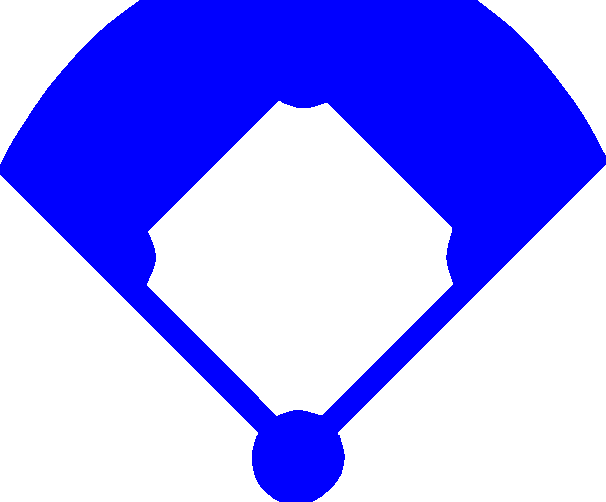 ?
DOUBLE
or OUT
Tap and
find out!
DOUBLE
13
In Acts 6:5, seven faithful men are appointed
to feed needy widows in Jerusalem.
Name one of them who also became
a preacher of the gospel.
Answer: Stephen 
Acts 6:9-10
9 Some of those who belonged to the synagogue of the Freedmen (as it was called), and of the Cyrenians, and of the Alexandrians, and of those from Cilicia and Asia, rose up and disputed with Stephen. 10 But they could not withstand the wisdom and the Spirit with which he was speaking. 
Answer: Philip 
Acts 8:5
5 Philip went down to the city of Samaria and proclaimed to them the Christ.
Tap screen to continue
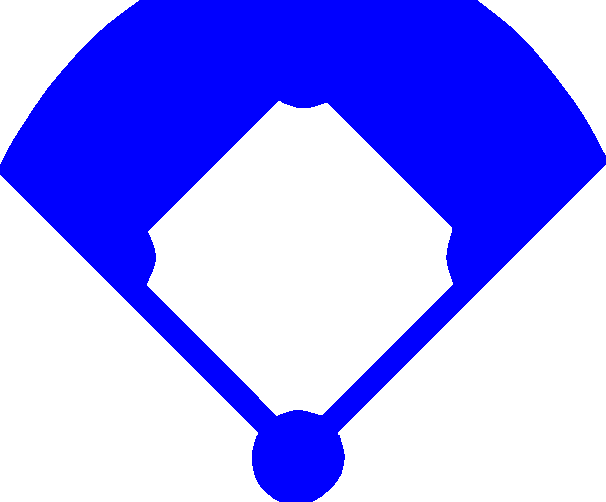 Next batter!
Pick a hit
TRIPLE
HOMERUN
DOUBLE
14
When Stephen was falsely accused before the council in Jerusalem,
what did his face look like?
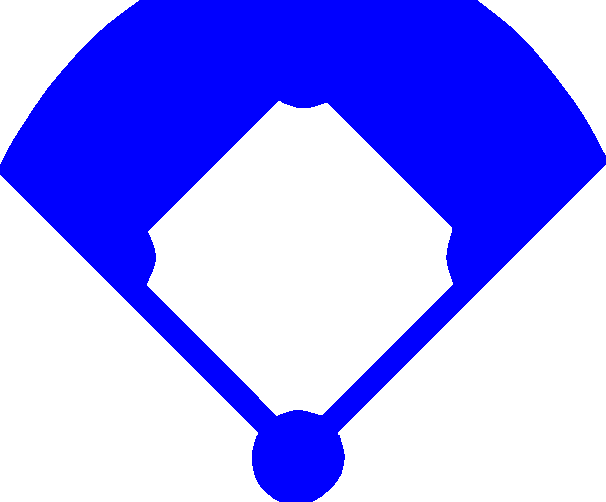 ?
DOUBLE
or OUT
Tap and
find out!
DOUBLE
14
When Stephen was falsely accused before the council in Jerusalem,
what did his face look like?
Answer: the face of an angel

Acts 6:15  
15 And gazing at him, all who sat in the council saw that his face was like the face of an angel.
Tap screen to continue
DOUBLE
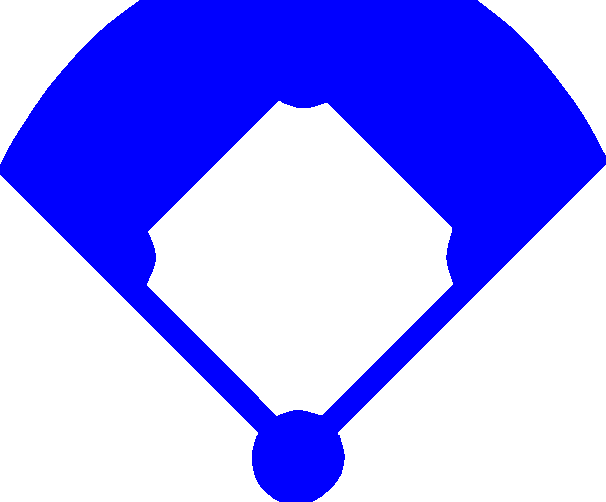 Next batter!
Pick a hit
TRIPLE
SINGLE
HOMERUN
DOUBLE
15
From Stephen’s defense in Acts 7:
How did God appear to Moses
at the end of his exile in Midian?
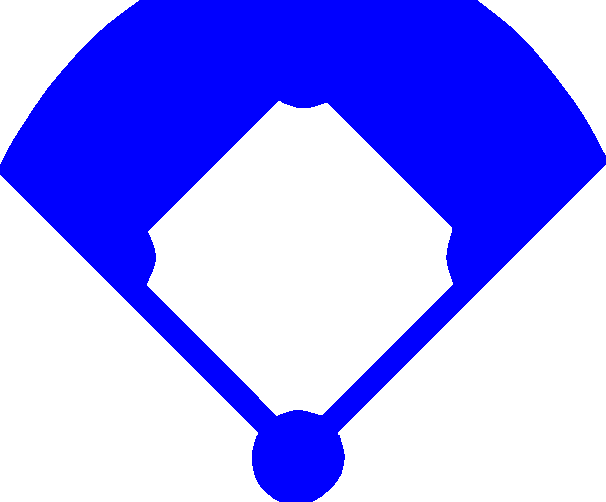 ?
DOUBLE
or OUT
Tap and
find out!
DOUBLE
15
From Stephen’s defense in Acts 7:
How did God appear to Moses
at the end of his exile in Midian?
Answer: in a flame of fire in a bush 

Acts 7:29-30
29 At this retort Moses fled and became an exile in the land of Midian, where he became the father of two sons. 30 Now when forty years had passed, an angel appeared to him in the wilderness of Mount Sinai, in a flame of fire in a bush.
Tap screen to continue
DOUBLE
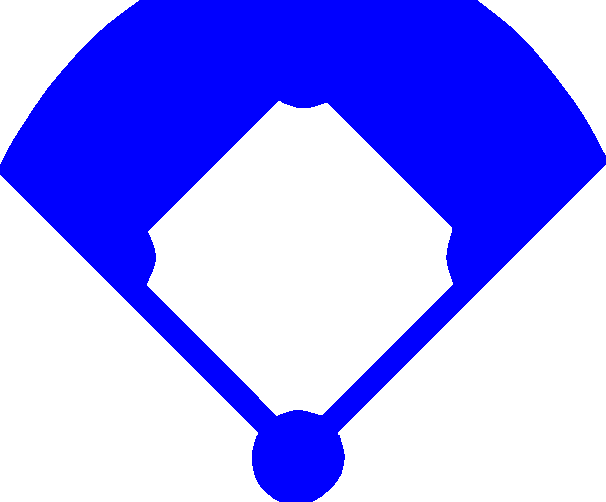 Next batter!
Pick a hit
TRIPLE
HOMERUN
DOUBLE
16
From Stephen’s defense in Acts 7:
What did Moses receive from God
and give to Israel?
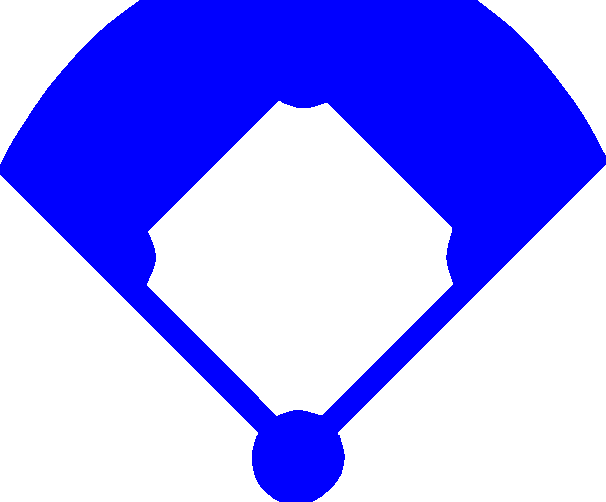 ?
DOUBLE
or OUT
Tap and
find out!
DOUBLE
16
From Stephen’s defense in Acts 7:
What did Moses receive from God
and give to Israel?
Answer: living oracles (the Law, 10 Commandments) 

Acts 7:38 
38 This is the one who was in the congregation in the wilderness with the angel who spoke to him at Mount Sinai, and with our fathers. He received living oracles to give to us.
Tap screen to continue
DOUBLE
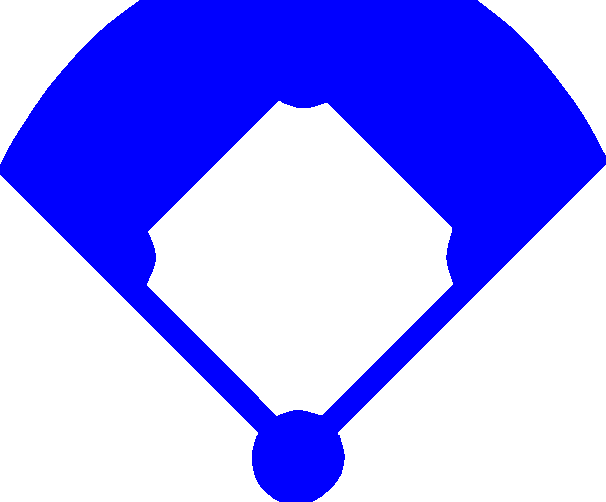 Next batter!
Pick a hit
TRIPLE
HOMERUN
DOUBLE
17
What happened to believers at Jerusalem after the death of Stephen?
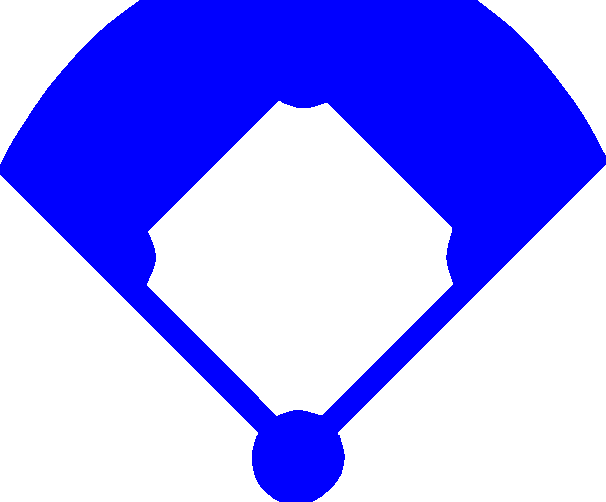 ?
DOUBLE
or OUT
Tap and
find out!
DOUBLE
17
What happened to believers at Jerusalem after the death of Stephen?
Answer: they were persecuted and scattered

Acts 8:1-2
1 … And there arose on that day a great persecution against the church in Jerusalem, and they were all scattered throughout the regions of Judea and Samaria, except the apostles.  2 Devout men buried Stephen and made great lamentation over him.
Tap screen to continue
DOUBLE
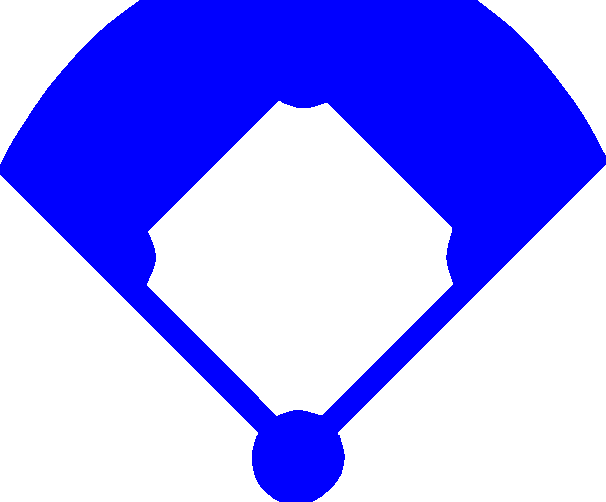 Next batter!
Pick a hit
TRIPLE
SINGLE
HOMERUN
DOUBLE
18
Who preached Christ to the Samaritans after the death of Stephen?
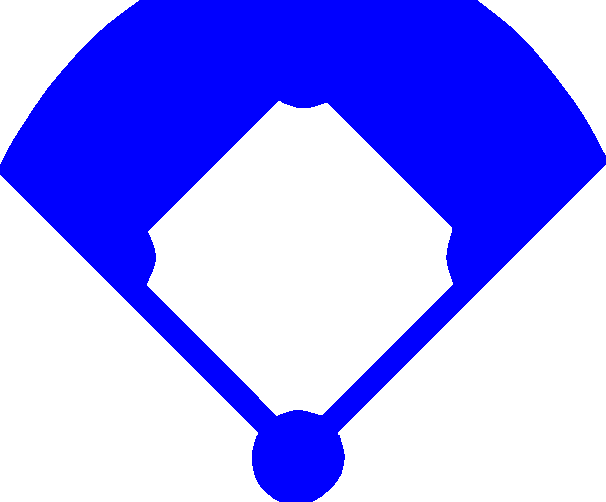 ?
DOUBLE
or OUT
Tap and
find out!
DOUBLE
18
Who preached Christ to the Samaritans after the death of Stephen?
Answer: Philip

Acts 8:4-5
4 Now those who were scattered went about preaching the word. 5 Philip went down to the city of Samaria and proclaimed to them the Christ.
Tap screen to continue
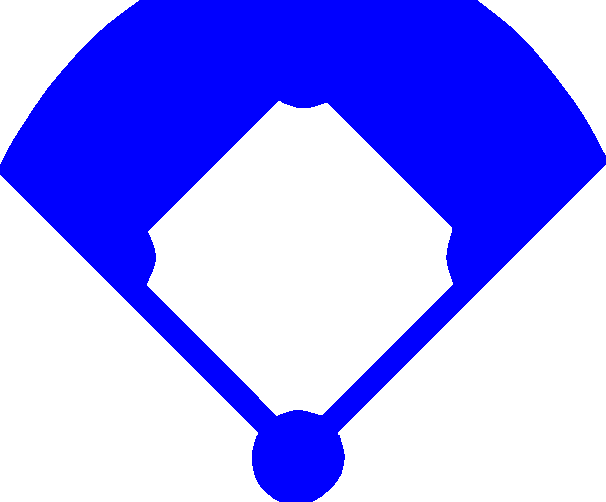 Next batter!
Pick a hit
TRIPLE
HOMERUN
DOUBLE
19
What disciple did Jesus send to heal Saul and baptize him at Damascus?
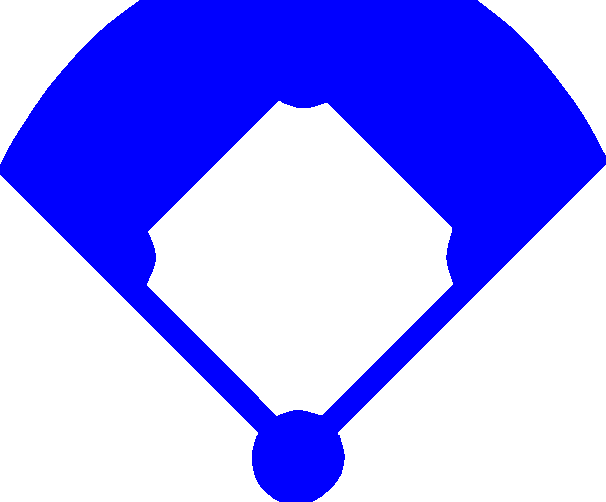 ?
DOUBLE
or OUT
Tap and
find out!
DOUBLE
19
What disciple did Jesus send to heal Saul and baptize him at Damascus?
Answer: Ananias (not Sapphira’s husband!)

Acts 9:17-18
17 So Ananias departed and entered the house. And laying his hands on him he said, “Brother Saul, the Lord Jesus who appeared to you on the road by which you came has sent me so that you may regain your sight and be filled with the Holy Spirit.” 18 And immediately something like scales fell from his eyes, and he regained his sight. Then he rose and was baptized …
Tap screen to continue
DOUBLE
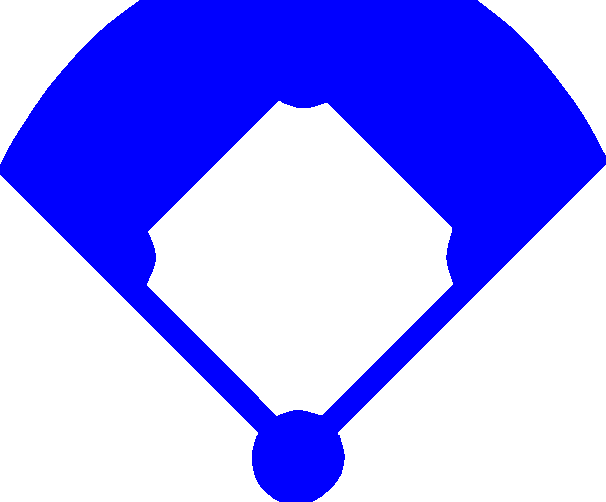 Next batter!
Pick a hit
TRIPLE
SINGLE
HOMERUN
DOUBLE
20
What disciple at Joppa is known for the clothes that she made for people?
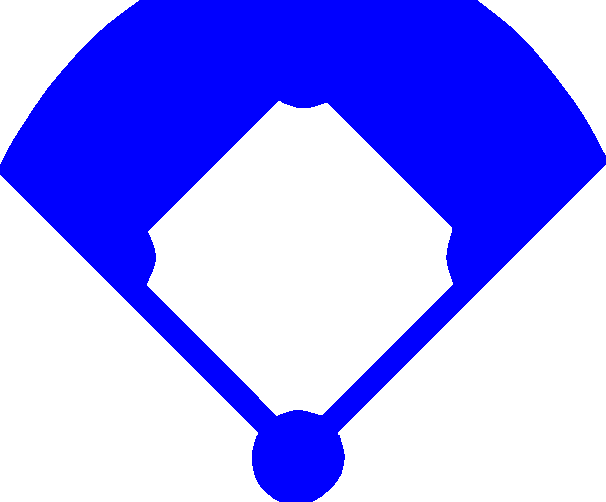 ?
DOUBLE
or OUT
Tap and
find out!
DOUBLE
20
What disciple at Joppa is known for the clothes that she made for people?
Answer: Dorcas (Tabitha)

Acts 9:36 (cp. v.39 – tunics, garments)
36 Now there was in Joppa a disciple named Tabitha, which, translated, means Dorcas. She was full of good works and acts of charity.
Tap screen to continue
DOUBLE
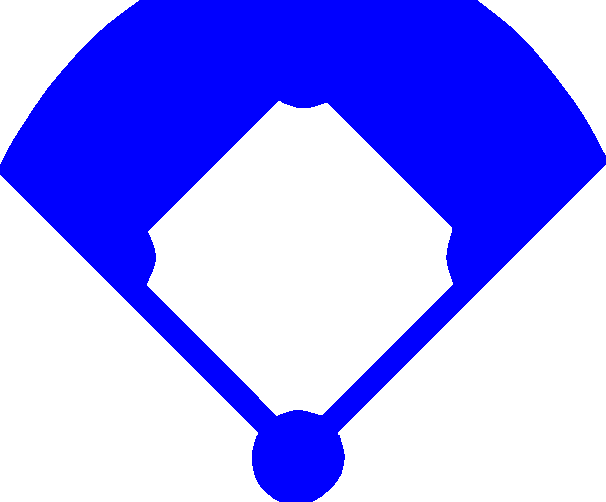 Next batter!
Pick a hit
TRIPLE
HOMERUN
DOUBLE
21
What Gentile is described in Acts 10 as “a devout man who feared God
with all his household?”
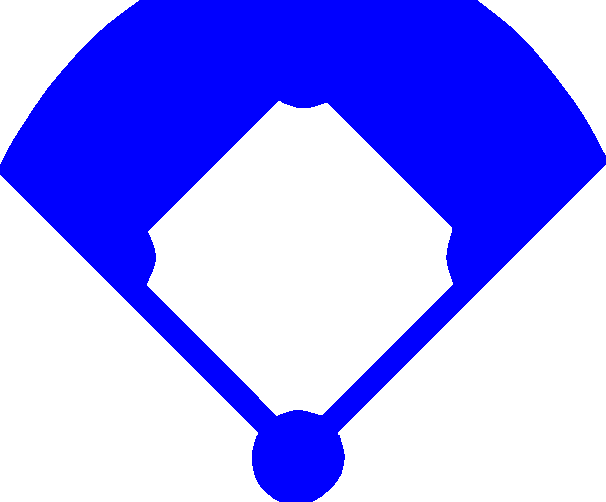 ?
DOUBLE
or OUT
Tap and
find out!
DOUBLE
21
What Gentile is described in Acts 10 as “a devout man who feared God
with all his household?”
Answer: Cornelius 

Acts 10:1-2
1 At Caesarea there was a man named Cornelius, a centurion of what was known as the Italian Cohort, 2 a devout man who feared God with all his household, gave alms generously to the people, and prayed continually to God.
Tap screen to continue
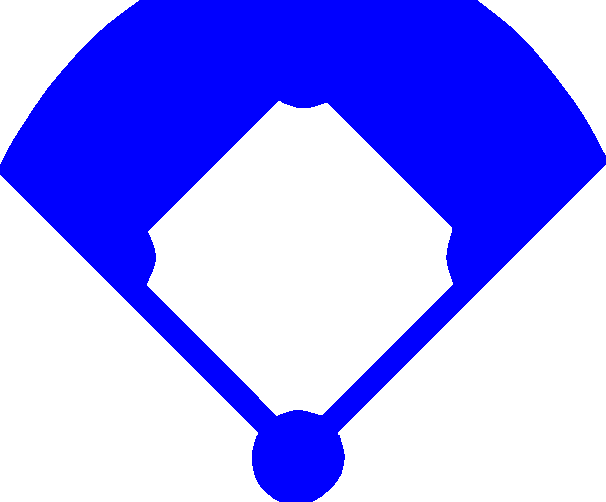 Next batter!
Pick a hit
TRIPLE
HOMERUN
DOUBLE
22
Who does Peter call “the Lord of all” while speaking to Gentiles
at the house of Cornelius?
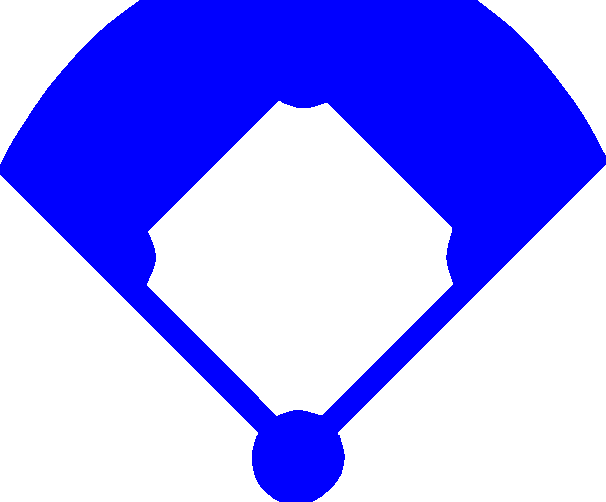 ?
DOUBLE
or OUT
Tap and
find out!
DOUBLE
22
Who does Peter call “the Lord of all” while speaking to Gentiles
at the house of Cornelius?
Answer: Jesus Christ 

Acts 10:34-37
34 So Peter opened his mouth and said: “Truly I understand that God shows no partiality, 35 but in every nation anyone who fears him and does what is right is acceptable to him.  36 As for the word that he sent to Israel, preaching good news of peace through Jesus Christ (he is Lord of all), 37 you yourselves know …”
Tap screen to continue
DOUBLE
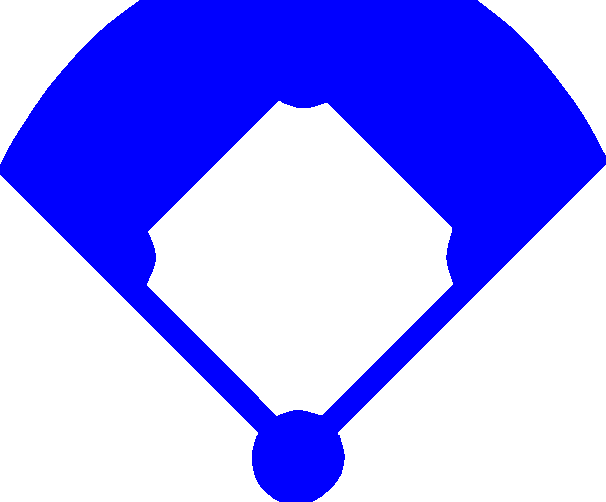 Next batter!
Pick a hit
TRIPLE
SINGLE
HOMERUN
DOUBLE
23
Who did Barnabas find to help him with the preaching work in Antioch of Syria?
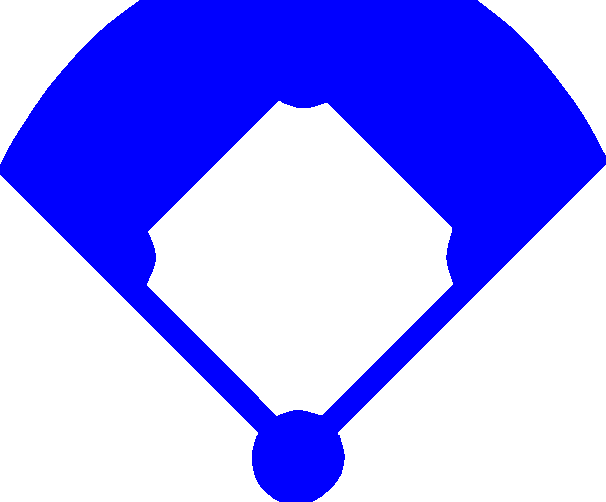 ?
DOUBLE
or OUT
Tap and
find out!
DOUBLE
23
Who did Barnabas find to help him with the preaching work in Antioch of Syria?
Answer: Saul

Acts 11:25-26
25 So Barnabas went to Tarsus to look for Saul, 26 and when he had found him, he brought him to Antioch. For a whole year they met with the church and taught a great many people.
Tap screen to continue
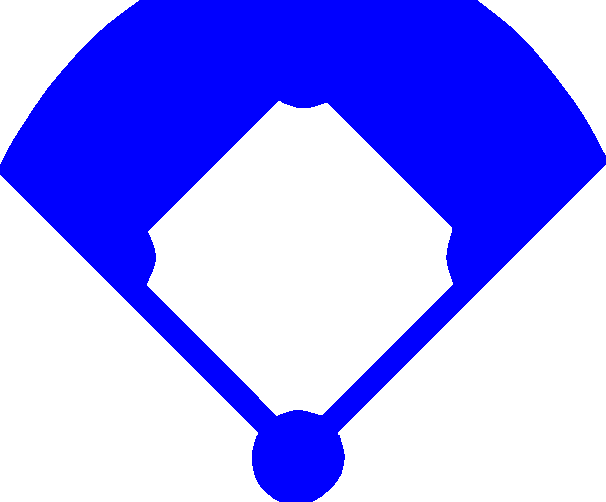 Next batter!
Pick a hit
TRIPLE
HOMERUN
DOUBLE
24
What servant girl recognized Peter’s voice at the gate of Mary’s house in Jerusalem?
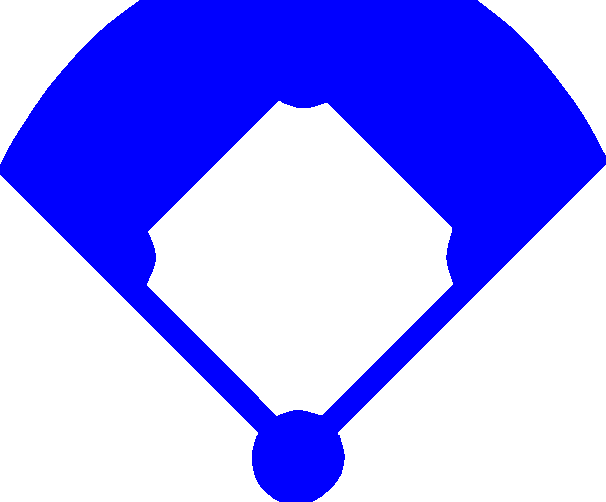 ?
DOUBLE
or OUT
Tap and
find out!
DOUBLE
24
What servant girl recognized Peter’s voice at the gate of Mary’s house in Jerusalem?
Answer: Rhoda 

Acts 12:13-14
13 And when he knocked at the door of the gateway, a servant girl named Rhoda came to answer.  14 Recognizing Peter’s voice, in her joy she did not open the gate but ran in and reported that Peter was standing at the gate.
Tap screen to continue
DOUBLE
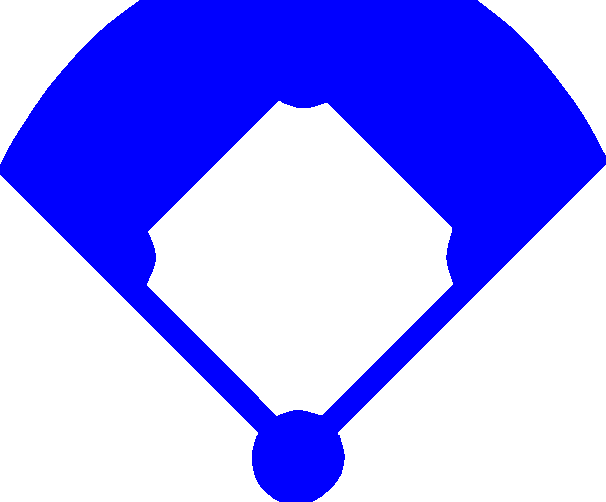 Next batter!
Pick a hit
TRIPLE
HOMERUN
To whom is the book of Acts addressed?
TRIPLE
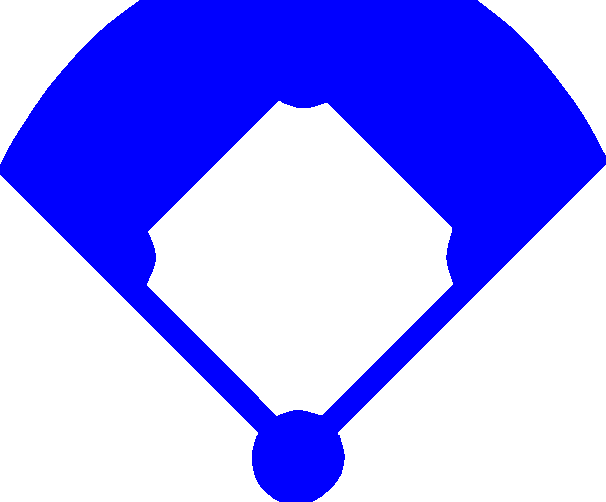 1
TRIPLE
or OUT
Tap and
find out!
?
To whom is the book of Acts addressed?
Answer: Theophilus
(which means “lover of God”)

Acts 1:1
1 In the first book, O Theophilus, I have dealt with all that Jesus began to do and teach …
TRIPLE
1
Tap screen to continue
DOUBLE
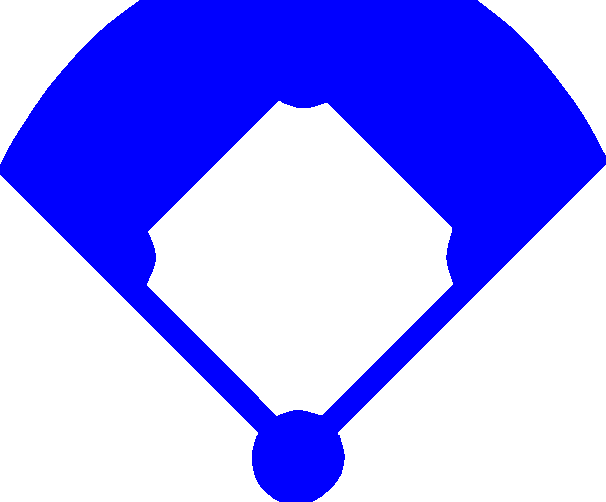 Next batter!
Pick a hit
TRIPLE
SINGLE
HOMERUN
What qualification did the person need to have who was chosen to replace Judas Iscariot as the 12th apostle?
TRIPLE
2
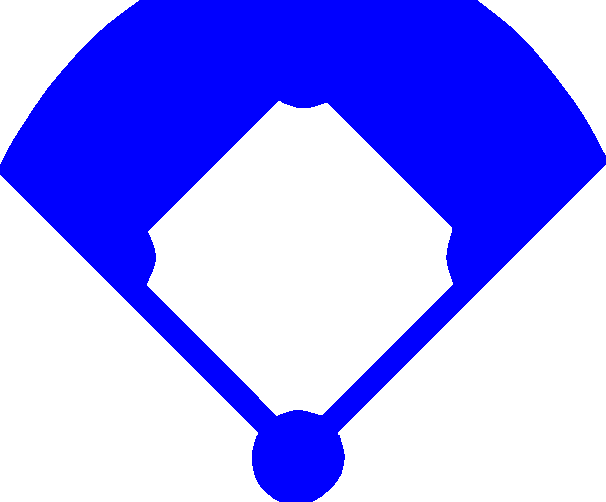 TRIPLE
or OUT
Tap and
find out!
?
What qualification did the person need to have who was chosen to replace Judas Iscariot as the 12th apostle?
Answer: have complete, firsthand experience as a disciple of Jesus

Acts 1:21-22
21 So one of the men who have accompanied us during all the time that the Lord Jesus went in and out among us, 22 beginning from the baptism of John until the day when he was taken up from us — one of these men must become with us a witness to his resurrection.
TRIPLE
2
Tap screen to continue
DOUBLE
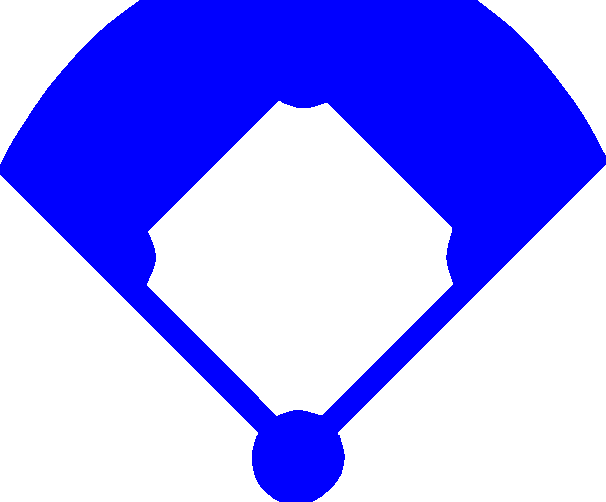 Next batter!
Pick a hit
TRIPLE
SINGLE
HOMERUN
What Old Testament prophet foretold
the outpouring of the Holy Spirit:
“And in the last days it shall be, God declares, that I will pour out my Spirit on all flesh … And it shall come to pass that everyone who calls upon the name of the Lord shall be saved”?
TRIPLE
3
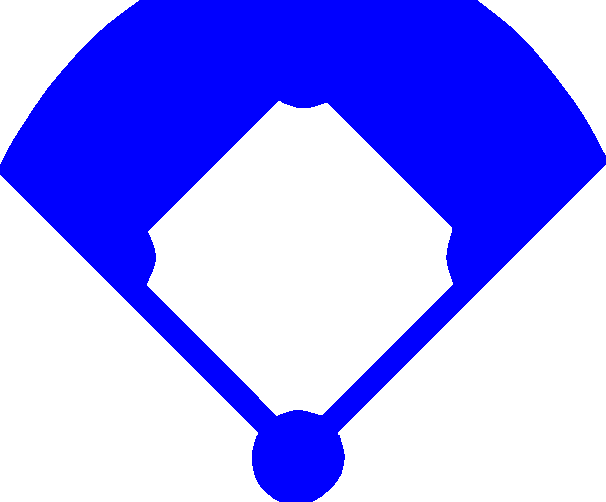 TRIPLE
or OUT
Tap and
find out!
?
What Old Testament prophet foretold
the outpouring of the Holy Spirit:
“And in the last days it shall be, God declares, that I will pour out my Spirit on all flesh … And it shall come to pass that everyone who calls upon the name of the Lord shall be saved”?
TRIPLE
3
Answer: Joel

Acts 2:16ff
16 But this is what was uttered through the prophet Joel …
Tap screen to continue
DOUBLE
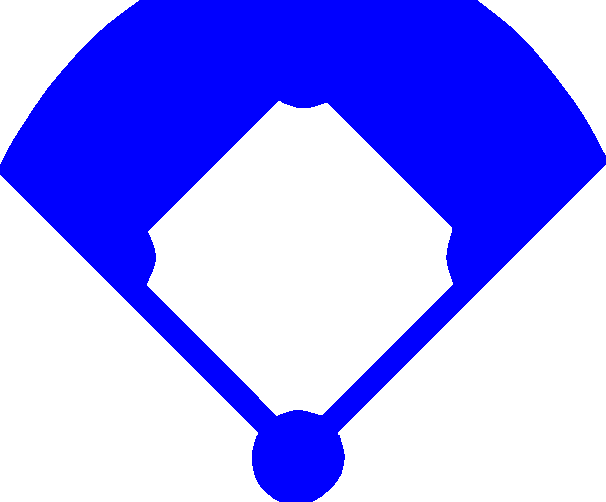 Next batter!
Pick a hit
TRIPLE
SINGLE
HOMERUN
Complete the Old Testament resurrection prophecy, quoted
by Peter on the day of Pentecost:
“You will not abandon my soul to Hades, or let you Holy One see _____.”
TRIPLE
4
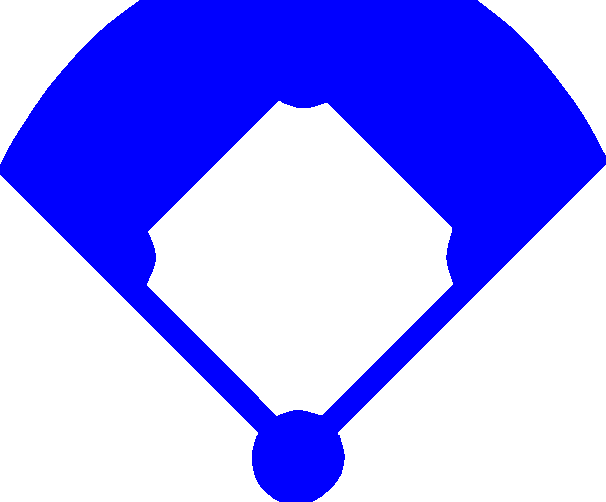 TRIPLE
or OUT
Tap and
find out!
?
Complete the Old Testament resurrection prophecy, quoted
by Peter on the day of Pentecost:
“You will not abandon my soul to Hades, or let you Holy One see _____.”
TRIPLE
4
Answer: “corruption” 

Acts 2:27
27 For you will not abandon my soul to Hades, or let your Holy One see corruption.
Tap screen to continue
DOUBLE
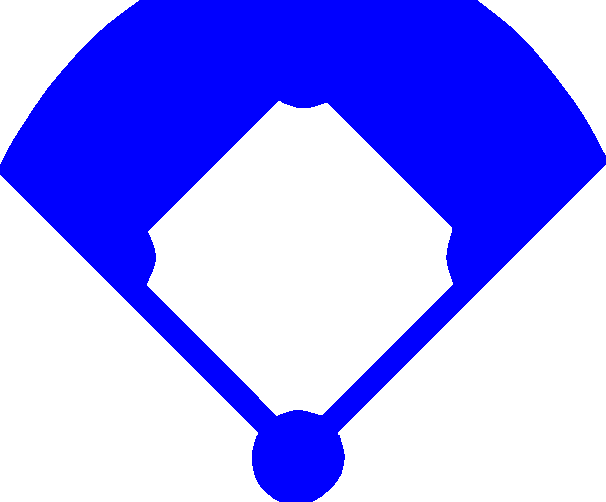 Next batter!
Pick a hit
TRIPLE
SINGLE
HOMERUN
Where is this prophecy of the resurrection of Christ found in the Old Testament: “You will not abandon my soul to Hades, or let your Holy One see corruption”?
TRIPLE
5
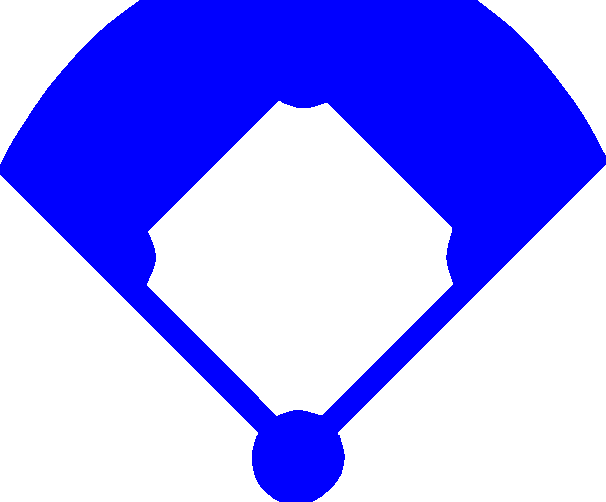 TRIPLE
or OUT
Tap and
find out!
?
Where is this prophecy of the resurrection of Christ found in the Old Testament: “You will not abandon my soul to Hades, or let your Holy One see corruption”?
TRIPLE
Answer: Psalms	      

Acts 2:25-28 x-ref  Psalm 16:8-11 
25 For David says concerning him, “I saw the Lord always before me, for he is at my right hand that I may not be shaken; 26 therefore my heart was glad, and my tongue rejoiced; my flesh also will dwell in hope.       27 For you will not abandon my soul to Hades, or let your Holy One see corruption …”
5
Tap screen to continue
DOUBLE
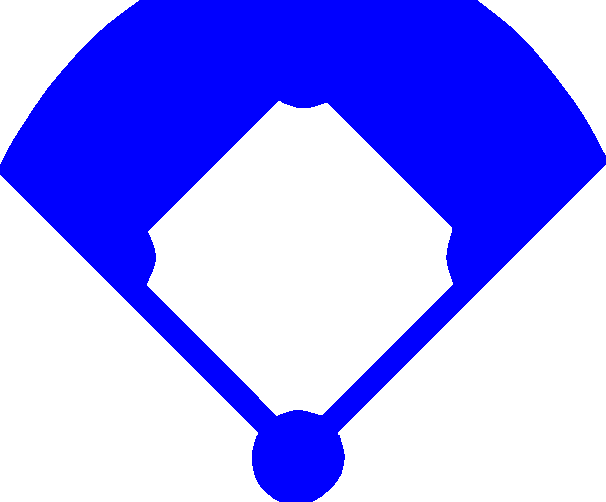 Next batter!
Pick a hit
TRIPLE
SINGLE
HOMERUN
What did God sware with an oath to do for King David?
TRIPLE
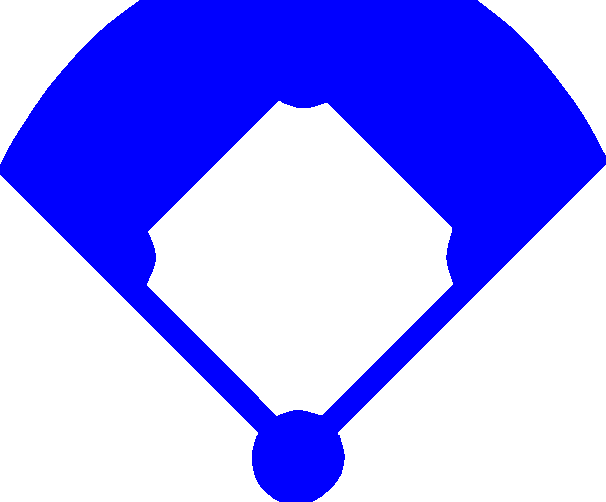 6
TRIPLE
or OUT
Tap and
find out!
?
What did God sware with an oath to do for King David?
Answer: set one of his descendants on his throne 

Acts 2:29-31
29 Brothers, I may say to you with confidence about the patriarch David that he both died and was buried, and his tomb is with us to this day. 30 Being therefore a prophet, and knowing that God had sworn with an oath to him that he would set one of his descendants on his throne, 31 he foresaw and spoke about the resurrection of the Christ, that he was not abandoned to Hades, nor did his flesh see corruption.
TRIPLE
6
Tap screen to continue
DOUBLE
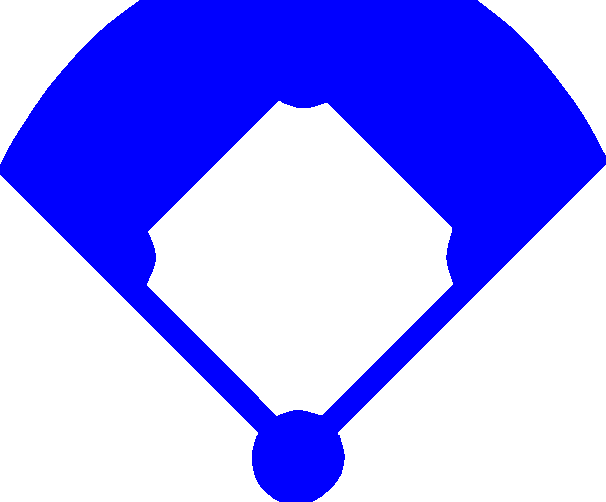 Next batter!
Pick a hit
TRIPLE
SINGLE
HOMERUN
When Peter and John went to the temple at the hour of prayer, what time of day was it?
TRIPLE
7
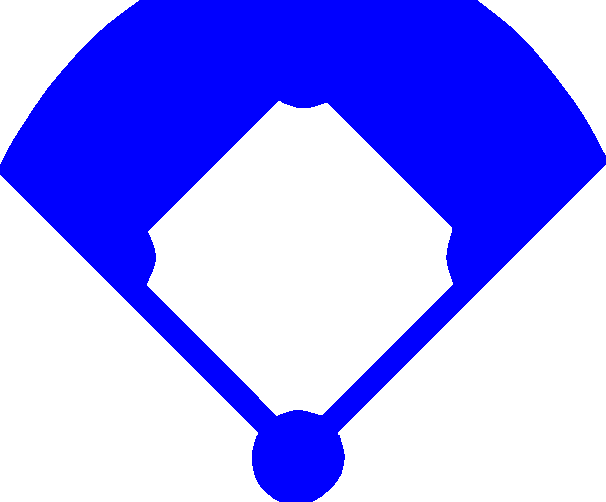 TRIPLE
or OUT
Tap and
find out!
?
When Peter and John went to the temple at the hour of prayer, what time of day was it?
Answer: ninth hour (3 PM) 

Acts 3:1ff
1 Now Peter and John were going up to the temple at the hour of prayer, the ninth hour. 2 And a man lame from birth was being carried, whom they laid daily at the gate of the temple that is called the Beautiful Gate to ask alms of those entering the temple.
TRIPLE
7
Tap screen to continue
DOUBLE
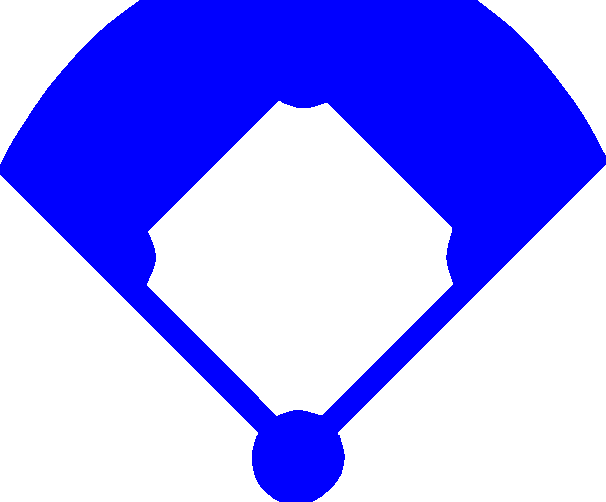 Next batter!
Pick a hit
TRIPLE
SINGLE
HOMERUN
After healing the lame man at the Beautiful Gate of the Temple, name two things that Peter told the Jews about Jesus?
TRIPLE
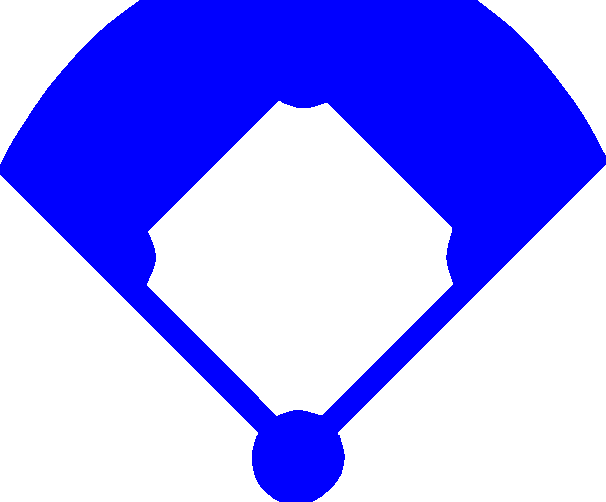 8
TRIPLE
or OUT
Tap and
find out!
?
After healing the lame man at the Beautiful Gate of the Temple, name two things that Peter told the Jews about Jesus?
Answer: (1) you denied him,
(2) you killed him,
(3) God raised him from the dead, (4) God glorified him

Acts 3:13-15
13 The God of Abraham, the God of Isaac, and the God of Jacob, the God of our fathers, glorified his servant Jesus, whom you delivered over and denied in the presence of Pilate, when he had decided to release him. 14 But you denied the Holy and Righteous One, and asked for a murderer to be granted to you, 15 and you killed the Author of life, whom God raised from the dead.
TRIPLE
8
Tap screen to continue
DOUBLE
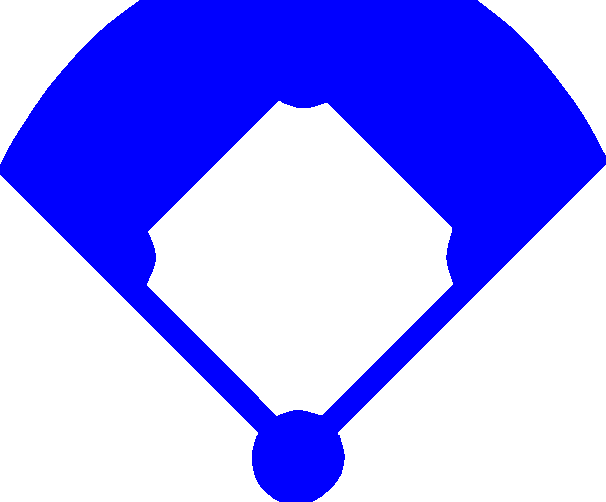 Next batter!
Pick a hit
TRIPLE
SINGLE
HOMERUN
Psalm 2 says: “Why did the heathen rage, and the people imagine vain things?  The kings of the earth stood up, and the rulers were gathered together against the Lord, and against his Christ.” 
Name one enemy of Christ who the apostles identified as fulfilling this prophecy.
TRIPLE
9
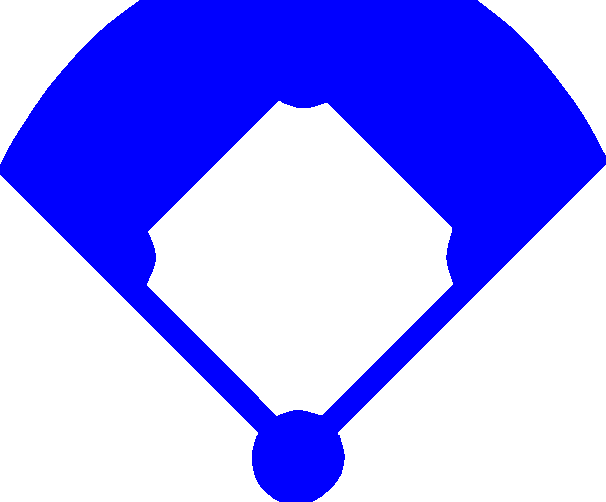 TRIPLE
or OUT
Tap and
find out!
?
Psalm 2 says: “Why did the heathen rage, and the people imagine vain things?  The kings of the earth stood up, and the rulers were gathered together against the Lord, and against his Christ.” 
Name one enemy of Christ who the apostles identified as fulfilling this prophecy.
Answer: (1) Herod, (2) Pontius Pilate, (3) Gentiles (Romans), 
(4) people of Israel 

Acts 4:27-28
27 For truly in this city there were gathered together against your holy servant Jesus, whom you anointed, both Herod and Pontius Pilate, along with the Gentiles and the peoples of Israel, 28 to do whatever your hand and your plan had predestined to take place.
TRIPLE
9
Tap screen to continue
DOUBLE
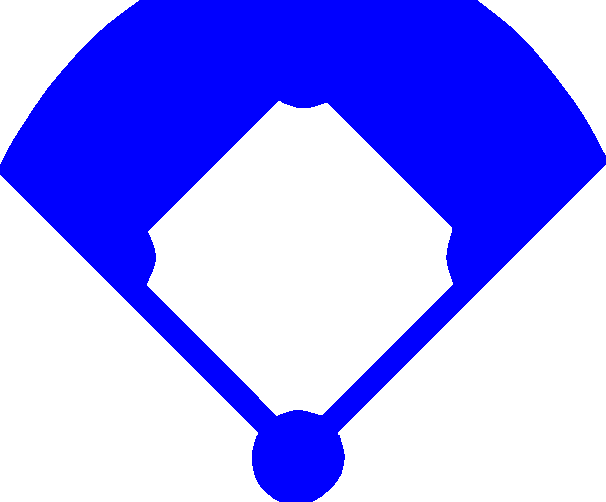 Next batter!
Pick a hit
TRIPLE
SINGLE
HOMERUN
In Acts 5, the high priest and Sadducees arrested the apostles and put them in prison.  Where did they find the apostles
the next morning?
TRIPLE
10
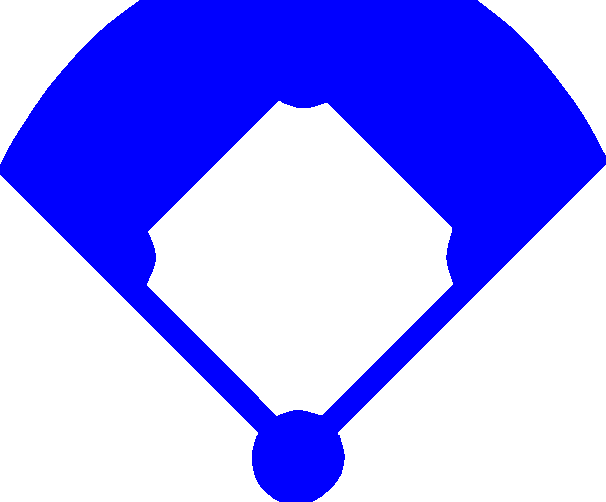 TRIPLE
or OUT
Tap and
find out!
?
In Acts 5, the high priest and Sadducees arrested the apostles and put them in prison.  Where did they find the apostles
the next morning?
Answer: in the temple, teaching the people 

Acts 5:19-21
19 But during the night an angel of the Lord opened the prison doors and brought them out, and said, 20 “Go and stand in the temple and speak to the people all the words of this Life.” 21 And when they heard this, they entered the temple at daybreak and began to teach.
TRIPLE
10
Tap screen to continue
DOUBLE
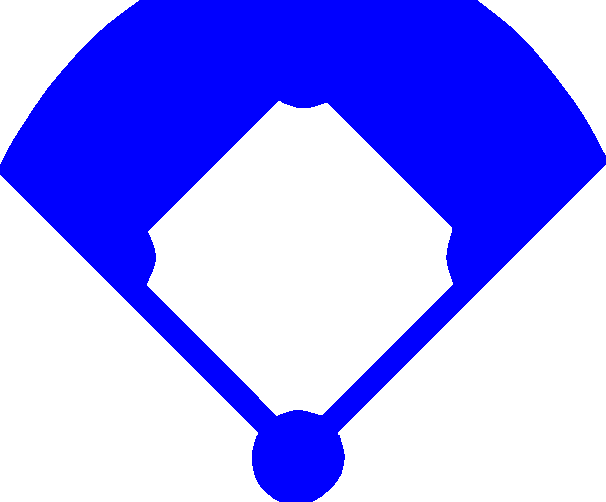 Next batter!
Pick a hit
TRIPLE
SINGLE
HOMERUN
What highly respected Pharisee advised the Jewish council
not to kill the apostles?
TRIPLE
11
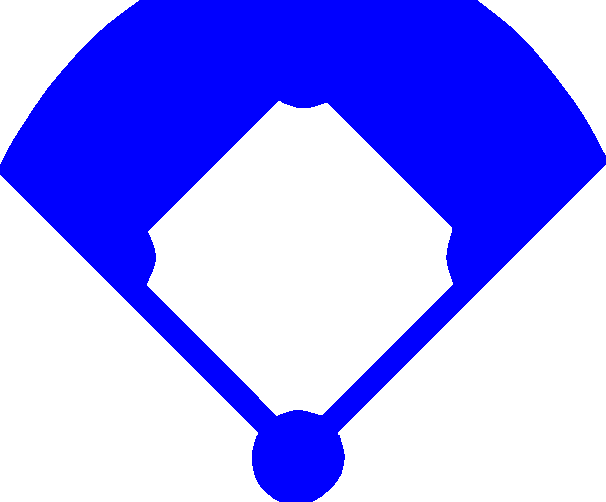 TRIPLE
or OUT
Tap and
find out!
?
What highly respected Pharisee advised the Jewish council
not to kill the apostles?
Answer: Gamaliel 

Acts 5:33-35
33 When they heard this, they were enraged and wanted to kill them. 34 But a Pharisee in the council named Gamaliel, a teacher of the law held in honor by all the people, stood up and gave orders to put the men outside for a little while.  35 And he said to them, “Men of Israel, take care what you are about to do with these men.”
TRIPLE
11
Tap screen to continue
DOUBLE
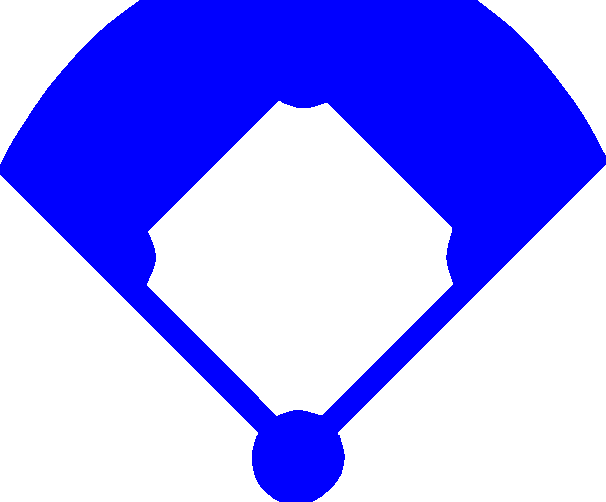 Next batter!
Pick a hit
TRIPLE
SINGLE
HOMERUN
Who testified against Stephen when he was arrested and brought before the Jewish council in Jerusalem?
TRIPLE
12
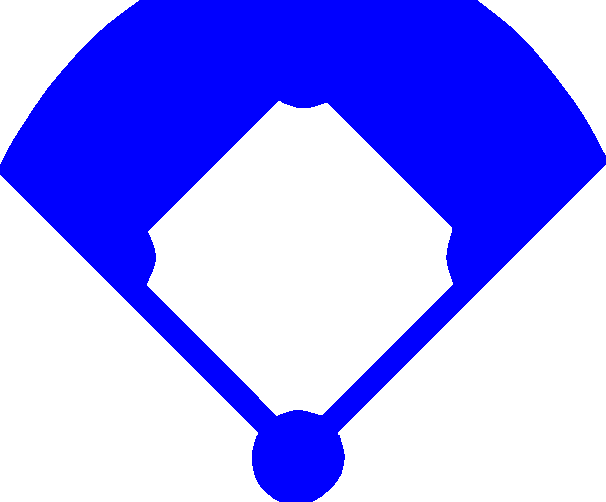 TRIPLE
or OUT
Tap and
find out!
?
Who testified against Stephen when he was arrested and brought before the Jewish council in Jerusalem?
Answer: false witnesses 

Acts 6:12-13ff
12 And they stirred up the people and the elders and the scribes, and they came upon him and seized him and brought him before the council, 13 and they set up false witnesses who said, “This man never ceases to speak words against this holy place and the law …”
TRIPLE
12
Tap screen to continue
DOUBLE
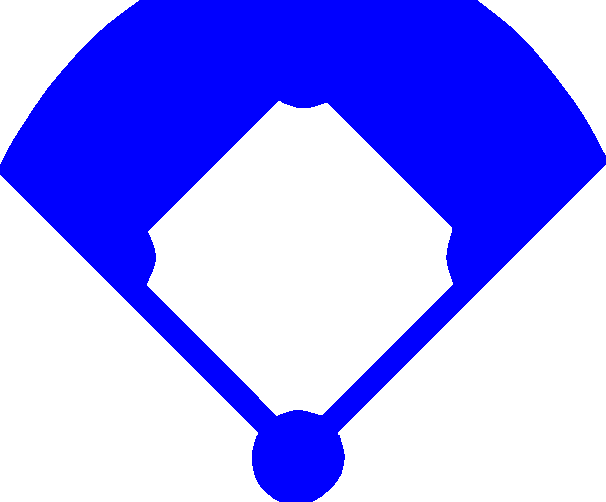 Next batter!
Pick a hit
TRIPLE
SINGLE
HOMERUN
During his defense, Stephen quoted a prophecy of Christ to the rulers in Jerusalem: “God will raise up for you a prophet like me from your brothers.”  Who said this in the Old Testament?
TRIPLE
13
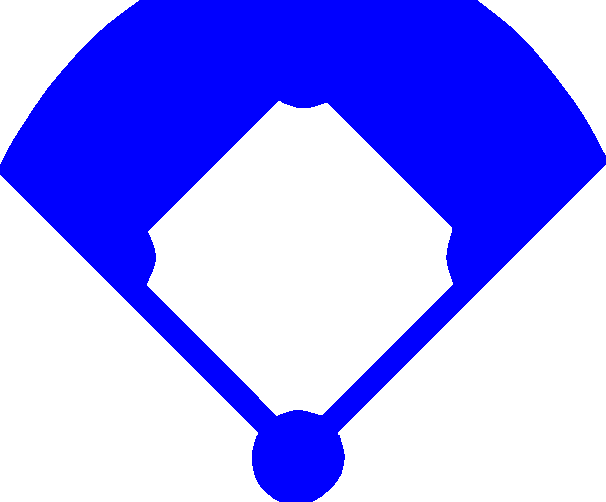 TRIPLE
or OUT
Tap and
find out!
?
During his defense, Stephen quoted a prophecy of Christ to the rulers in Jerusalem: “God will raise up for you a prophet like me from your brothers.”  Who said this in the Old Testament?
TRIPLE
13
Answer: Moses 

Acts 7:37 x-ref  Deuteronomy 18:15
37 This is the Moses who said to the Israelites, “God will raise up for you a prophet like me from your brothers.”
Tap screen to continue
DOUBLE
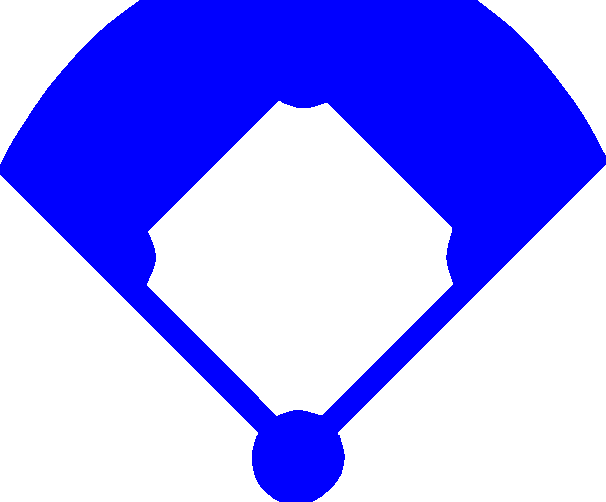 Next batter!
Pick a hit
TRIPLE
SINGLE
HOMERUN
What caused Jewish believers to leave Jerusalem and go as far away as Phoenicia, Cyprus, and Antioch?
TRIPLE
14
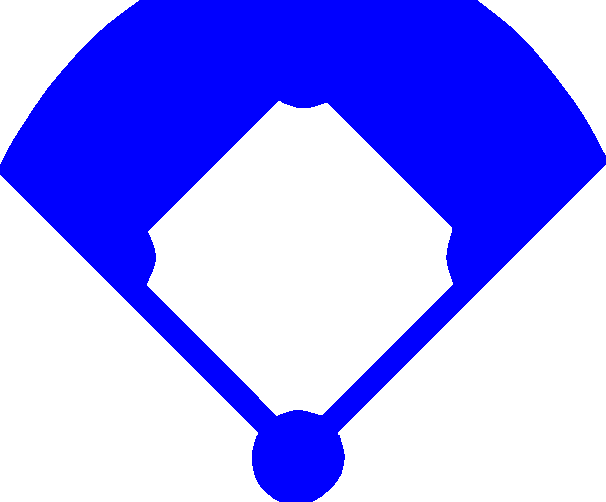 TRIPLE
or OUT
Tap and
find out!
?
What caused Jewish believers to leave Jerusalem and go as far away as Phoenicia, Cyprus, and Antioch?
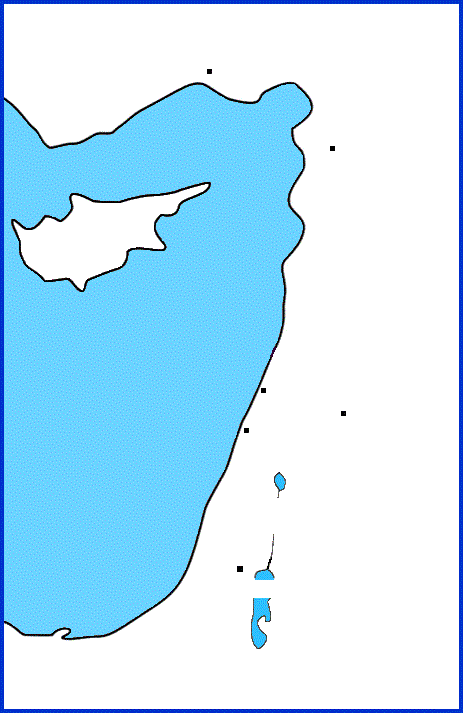 Tarsus
CILICIA
Antioch
CYPRUS
Answer: persecution following Stephen’s death 

Acts 11:19
19 Now those who were scattered because of the persecution that arose over Stephen traveled as far as Phoenicia and Cyprus and Antioch …
TRIPLE
14
PHOENICIA
Sidon
Damascus
Tyre
SAMARIA
Jerusalem
JUDAEA
Tap screen to continue
thebiblejourney.org
DOUBLE
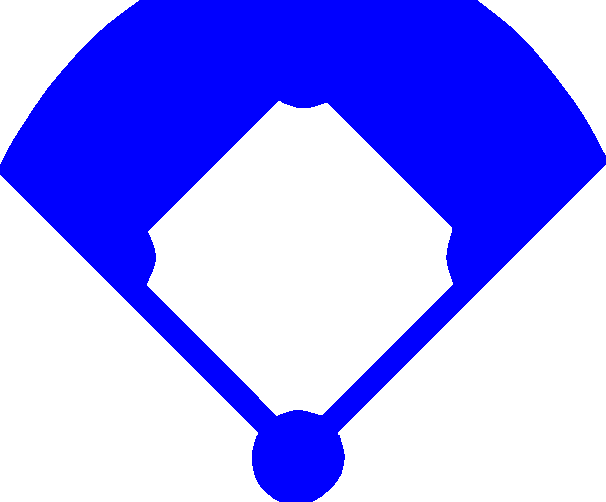 Next batter!
Pick a hit
TRIPLE
SINGLE
HOMERUN
When believers were scattered from Jerusalem after the death of Stephen, where did the apostles go?
TRIPLE
15
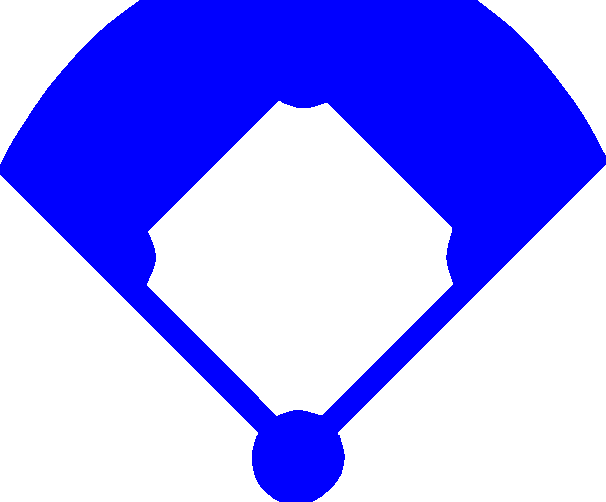 TRIPLE
or OUT
Tap and
find out!
?
When believers were scattered from Jerusalem after the death of Stephen, where did the apostles go?
TRIPLE
Answer: they remained
in Jerusalem 

Acts 8:1
1 And Saul approved of his execution.  And there arose on that day a great persecution against the church in Jerusalem, and they were all scattered throughout the regions of Judea and Samaria, except the apostles.
15
Tap screen to continue
DOUBLE
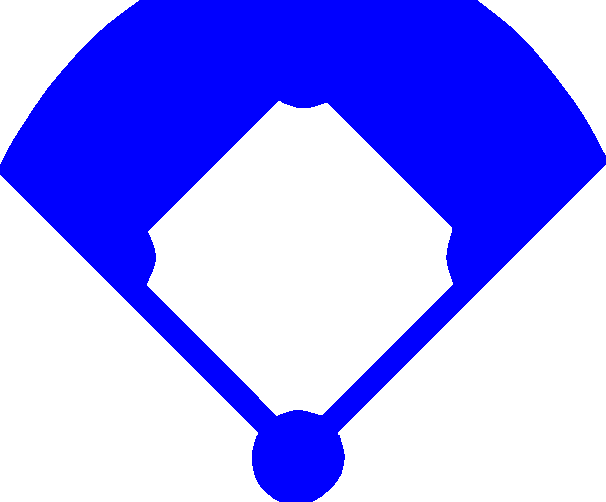 Next batter!
Pick a hit
TRIPLE
SINGLE
HOMERUN
In Samaria, what curious man became fascinated by
the miracles that Philip did?
TRIPLE
16
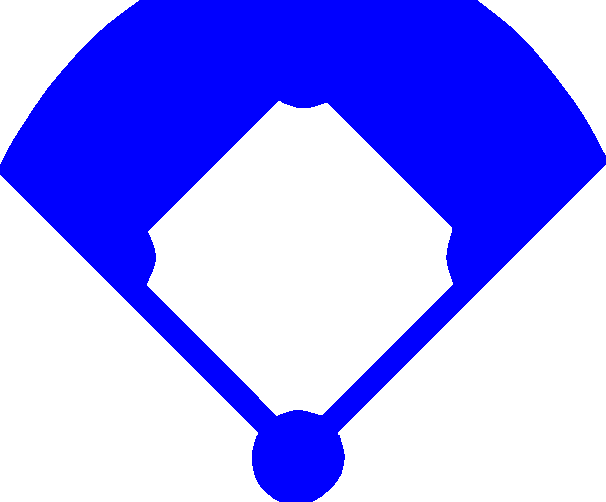 TRIPLE
or OUT
Tap and
find out!
?
In Samaria, what curious man became fascinated by
the miracles that Philip did?
Answer: Simon, a magician 

Acts 8:9-13ff 
9 But there was a man named Simon, who had previously practiced magic in the city and amazed the people of Samaria, saying that he himself was somebody great. … 13 Even Simon himself believed, and after being baptized he continued with Philip.  And seeing signs and great miracles performed, he was amazed.
TRIPLE
16
Tap screen to continue
DOUBLE
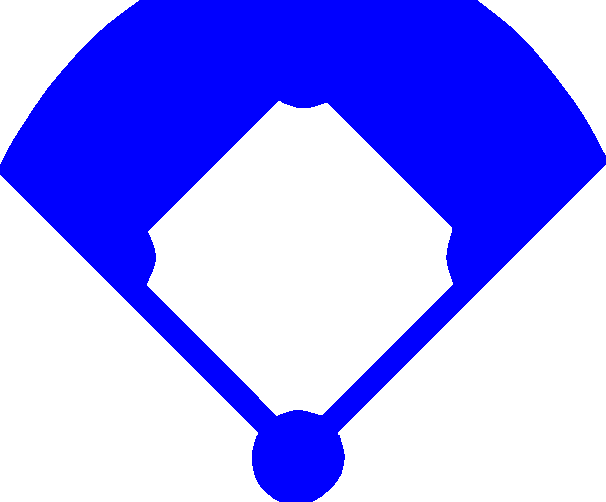 Next batter!
Pick a hit
TRIPLE
SINGLE
HOMERUN
What was the Ethiopian eunuch reading when Philip joined him in his chariot?
TRIPLE
17
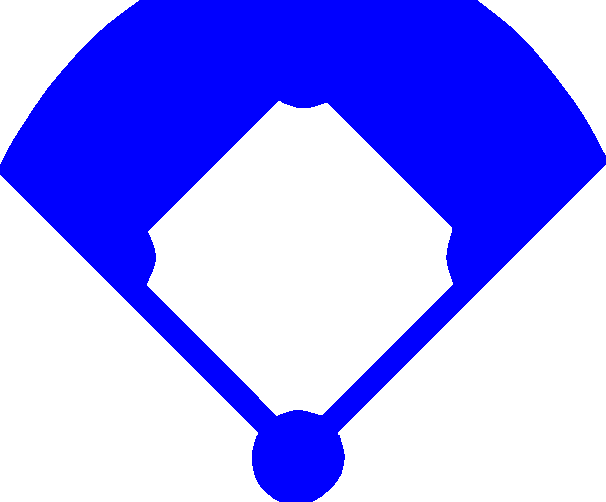 TRIPLE
or OUT
Tap and
find out!
?
What was the Ethiopian eunuch reading when Philip joined him in his chariot?
Answer: the prophet Isaiah 

Acts 8:27-29
27 And there was an Ethiopian, a eunuch, a court official of Candace, queen of the Ethiopians, who was in charge of all her treasure. He had come to Jerusalem to worship 28 and was returning, seated in his chariot, and he was reading the prophet Isaiah. 29 And the Spirit said to Philip, “Go over and join this chariot.”
TRIPLE
17
Tap screen to continue
DOUBLE
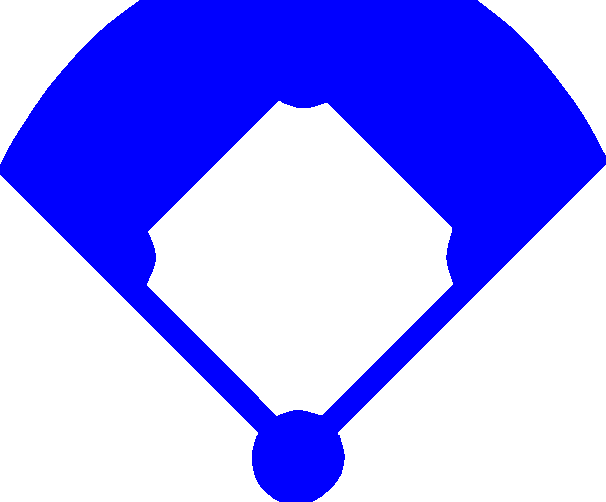 Next batter!
Pick a hit
TRIPLE
SINGLE
HOMERUN
What Old Testament prophet foretold the suffering of Christ
in these words: “Like a sheep
he was led to the slaughter …”?
TRIPLE
18
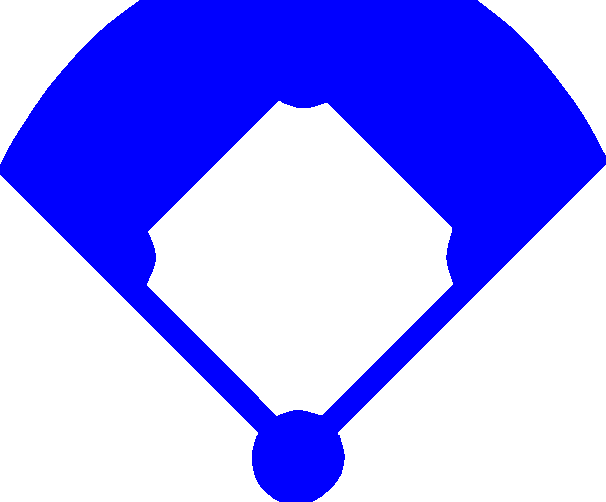 TRIPLE
or OUT
Tap and
find out!
?
What Old Testament prophet foretold the suffering of Christ
in these words: “Like a sheep
he was led to the slaughter …”?
Answer: Isaiah

Acts 8:32-33 x-ref  Isaiah 53:7-8
32 Now the passage of the Scripture that he was reading was this: “Like a sheep he was led to the slaughter and like a lamb before its shearer is silent, so he opens not his mouth. 33 In his humiliation justice was denied him. Who can describe his generation? For his life is taken away from the earth.”
TRIPLE
18
Tap screen to continue
DOUBLE
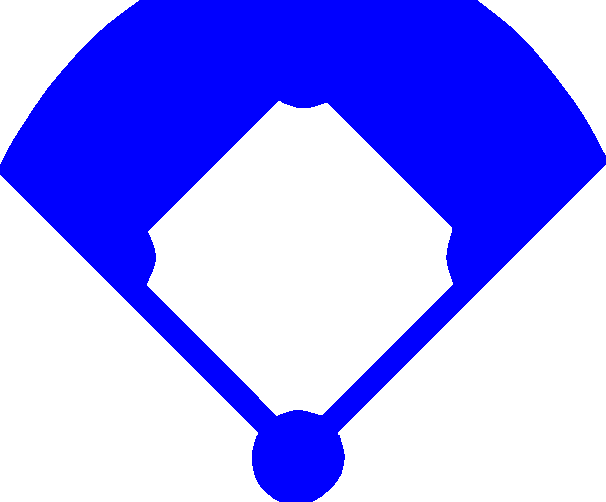 Next batter!
Pick a hit
TRIPLE
SINGLE
HOMERUN
Instead of arresting believers
in Damascus as intended,
what did Saul of Tarsus do
that amazed the Jews?
TRIPLE
19
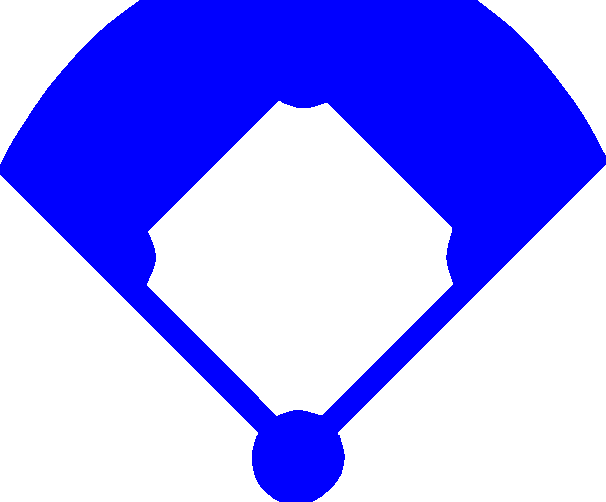 TRIPLE
or OUT
Tap and
find out!
?
Instead of arresting believers
in Damascus as intended,
what did Saul of Tarsus do
that amazed the Jews?
Answer: preach Christ
in the synagogues 

Acts 9:20-22
20 And immediately he proclaimed Jesus in the synagogues, saying, “He is the Son of God.” 21 And all who heard him were amazed … 22 But Saul increased all the more in strength, and confounded the Jews who lived in Damascus by proving that Jesus was the Christ.
TRIPLE
19
Tap screen to continue
DOUBLE
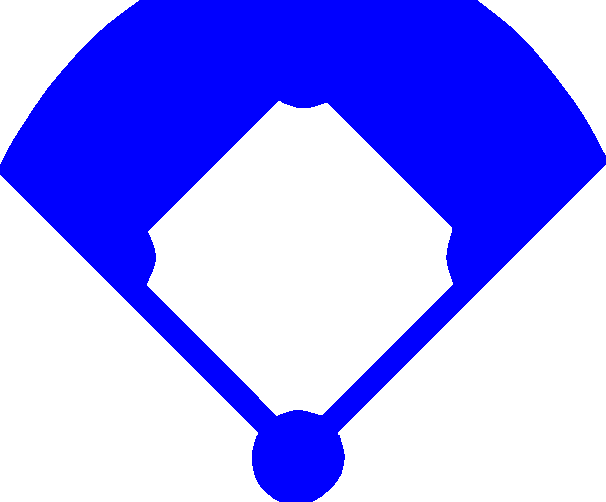 Next batter!
Pick a hit
TRIPLE
SINGLE
HOMERUN
What did Peter command the Gentiles to do after they were baptized with the Holy Spirit
in the house of Cornelius?
TRIPLE
20
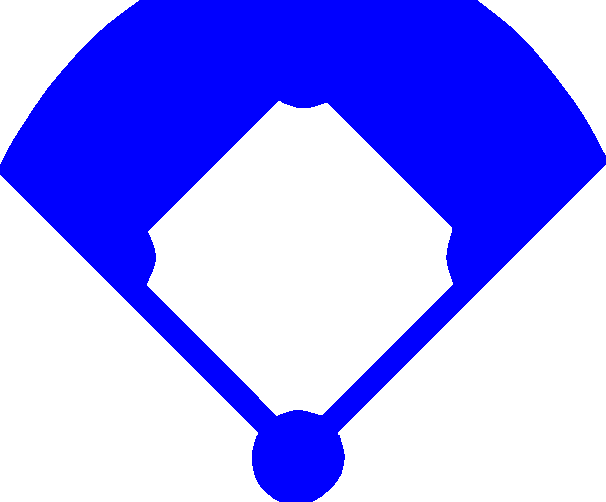 TRIPLE
or OUT
Tap and
find out!
?
What did Peter command the Gentiles to do after they were baptized with the Holy Spirit
in the house of Cornelius?
Answer: be baptized in the name of Jesus Christ (in water) 

Acts 10:46-48 
46 … Then Peter declared, 47 “Can anyone withhold water for baptizing these people, who have received the Holy Spirit just as we have?” 48 And he commanded them to be baptized in the name of Jesus Christ.
TRIPLE
20
Tap screen to continue
DOUBLE
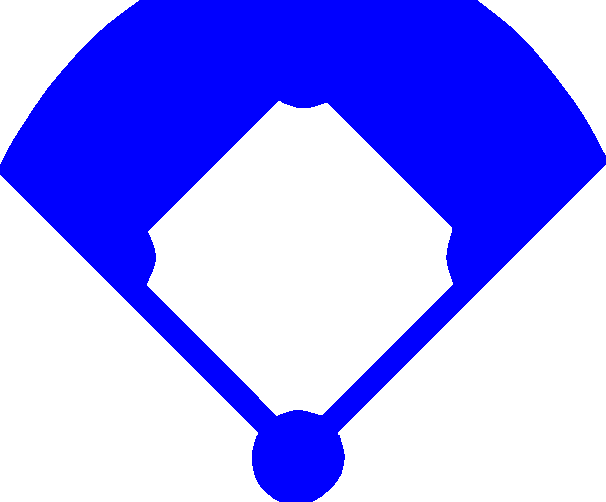 Next batter!
Pick a hit
TRIPLE
SINGLE
HOMERUN
What did disciples in Antioch do when they learned that
a famine was coming?
TRIPLE
21
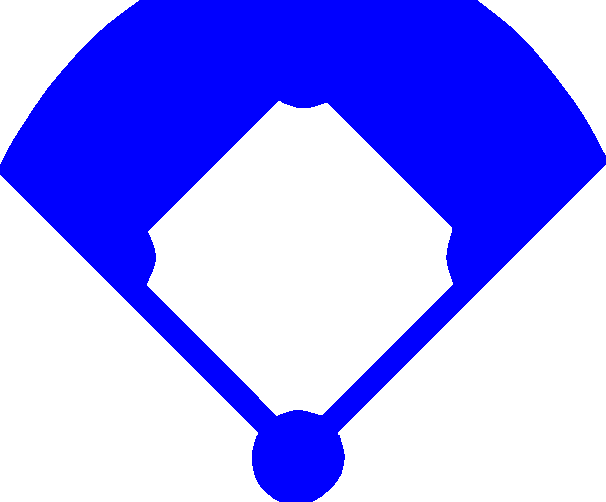 TRIPLE
or OUT
Tap and
find out!
?
What did disciples in Antioch do when they learned that
a famine was coming?
Answer: send relief
to believers in Judea

Acts 11:27-29
27 Now in these days prophets came down from Jerusalem to Antioch. 28 And one of them named Agabus stood up and foretold by the Spirit that there would be a great famine over all the world … 29 So the disciples determined, every one according to his ability, to send relief to the brothers living in Judea.
TRIPLE
21
Tap screen to continue
DOUBLE
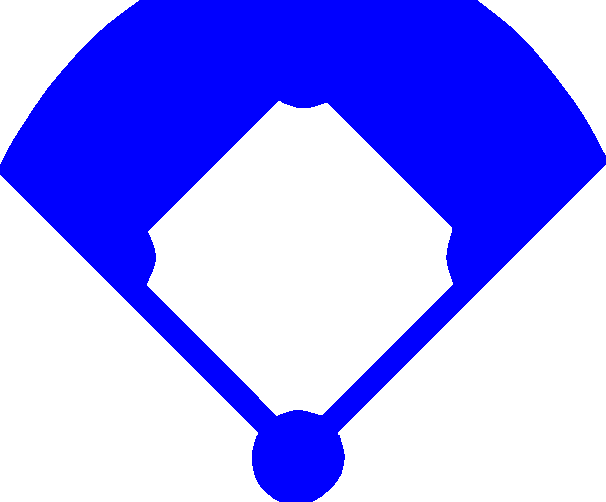 Next batter!
Pick a hit
TRIPLE
SINGLE
HOMERUN
What prophet from Jerusalem foretold the famine that took place in the days of Claudius Caesar?
TRIPLE
22
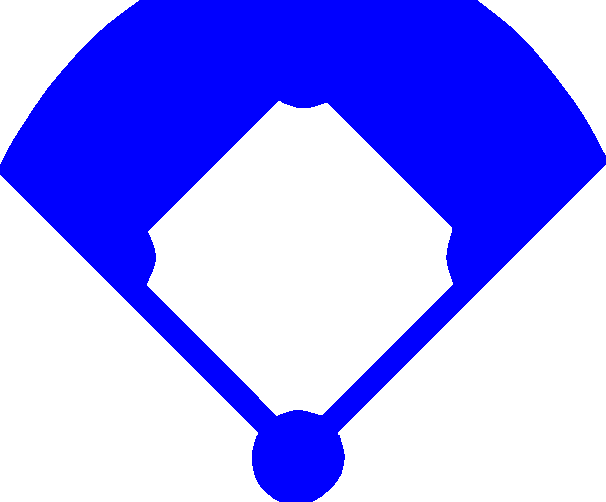 TRIPLE
or OUT
Tap and
find out!
?
What prophet from Jerusalem foretold the famine that took place in the days of Claudius Caesar?
Answer: Agabus 

Acts 11:28-29
28 And one of them named Agabus stood up and foretold by the Spirit that there would be a great famine over all the world (this took place in the days of Claudius). 29 So the disciples determined, every one according to his ability, to send relief to the brothers living in Judea.
TRIPLE
22
Tap screen to continue
DOUBLE
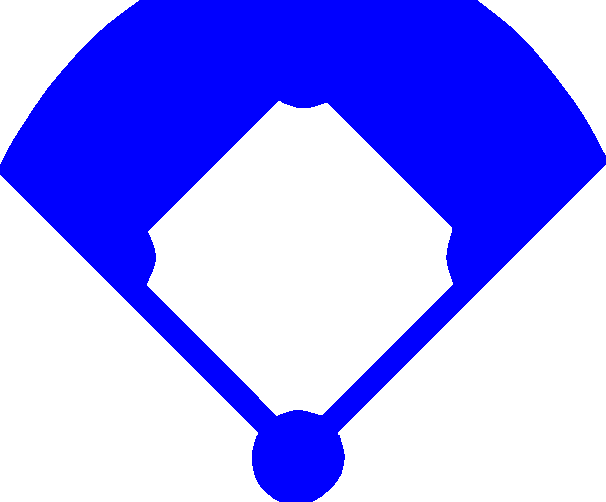 Next batter!
Pick a hit
TRIPLE
SINGLE
HOMERUN
Who killed the apostle James?
TRIPLE
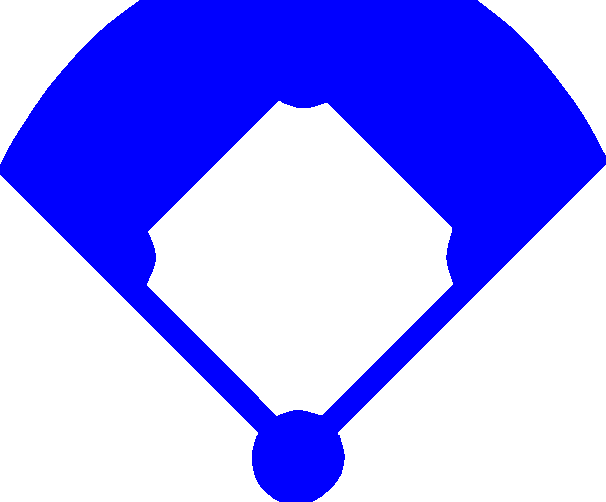 23
TRIPLE
or OUT
Tap and
find out!
?
Who killed the apostle James?
Answer: Herod
(Herod the king, Herod Agrippa I) 

Acts 12:1-2
1 About that time Herod the king laid violent hands on some who belonged to the church.     2 He killed James the brother of John with the sword …
TRIPLE
23
Tap screen to continue
DOUBLE
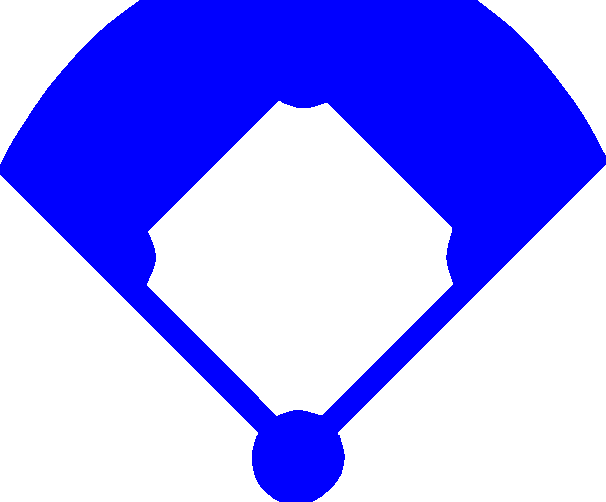 Next batter!
Pick a hit
TRIPLE
SINGLE
HOMERUN
After bringing famine relief to the brethren in Jerusalem, Barnabas and Saul returned to Antioch of Syria.  Who did they take with them?
TRIPLE
24
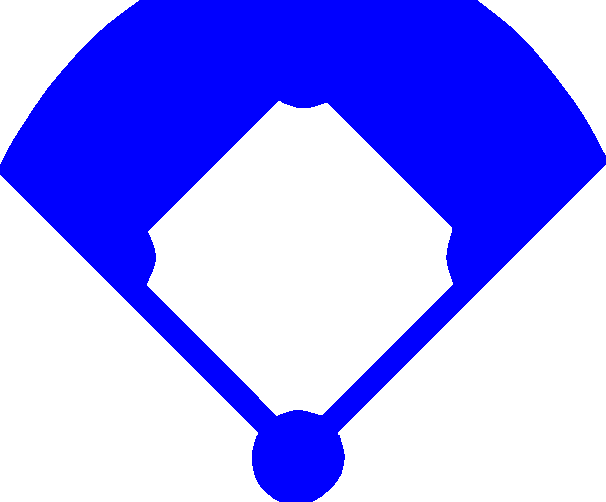 TRIPLE
or OUT
Tap and
find out!
?
After bringing famine relief to the brethren in Jerusalem, Barnabas and Saul returned to Antioch of Syria.  Who did they take with them?
TRIPLE
Answer: John Mark 

Acts 12:25
25 And Barnabas and Saul returned from Jerusalem when they had completed their service, bringing with them John, whose other name was Mark.
24
Tap screen to continue
DOUBLE
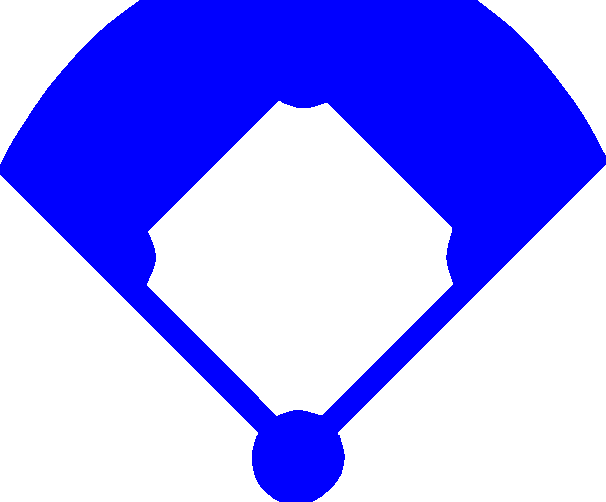 Next batter!
Pick a hit
TRIPLE
SINGLE
HOMERUN
Before his ascension, Jesus talked to his apostles about the kingdom of God.  What important question did this prompt them to ask him?
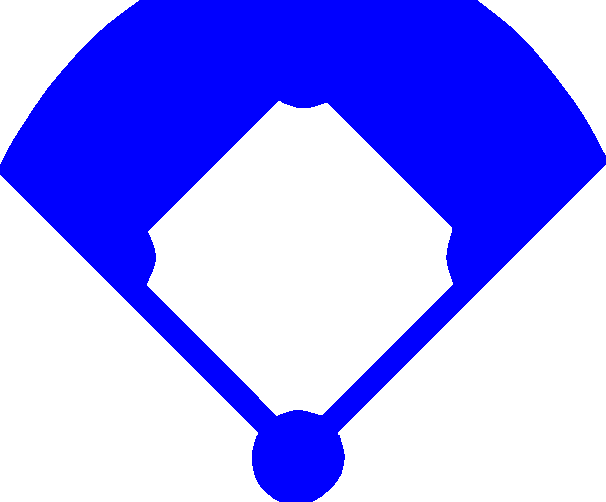 HOMERUN
or OUT
Tap and
find out!
?
1
HOMERUN
Before his ascension, Jesus talked to his apostles about the kingdom of God.  What important question did this prompt them to ask him?
Answer: “Lord, will you at this time
restore the kingdom to Israel?” 
Acts 1:3, 6
3 He presented himself alive to them after his suffering by many proofs, appearing to them during forty days and speaking about the kingdom of God. … 6 So when they had come together, they asked him, “Lord, will you at this time restore the kingdom to Israel?”
Tap screen to continue
1
HOMERUN
DOUBLE
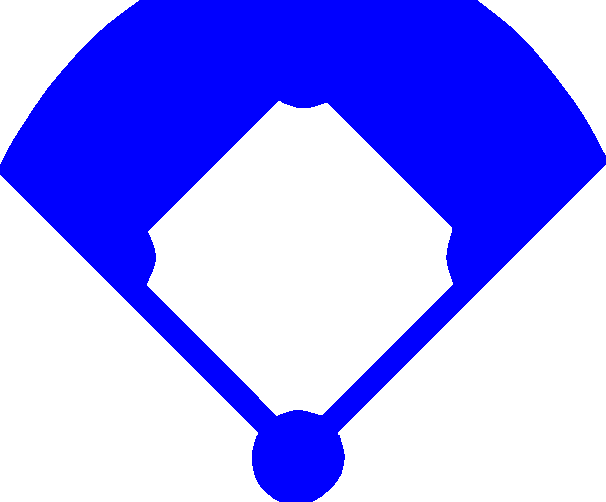 Next batter!
Pick a hit
TRIPLE
SINGLE
HOMERUN
How far is the Mount of Olives
from Jerusalem?
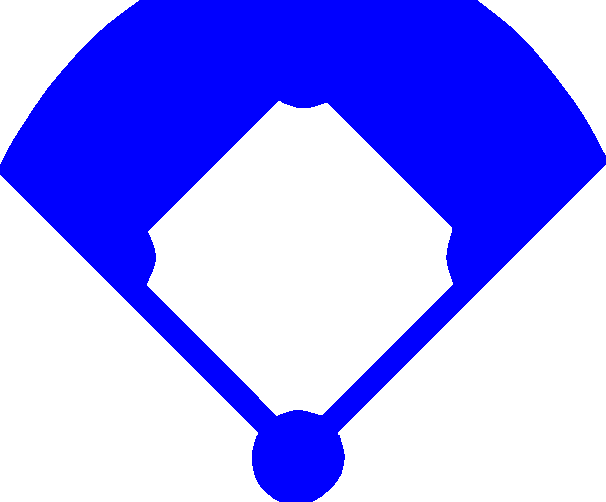 HOMERUN
or OUT
Tap and
find out!
?
2
HOMERUN
How far is the Mount of Olives
from Jerusalem?
Answer: a Sabbath day’s journey
(2,000 cubits ≈ a half-mile) 
Acts 1:12
12 Then they returned to Jerusalem from the mount called Olivet, which is near Jerusalem, a Sabbath day’s journey away.
Tap screen to continue
2
HOMERUN
DOUBLE
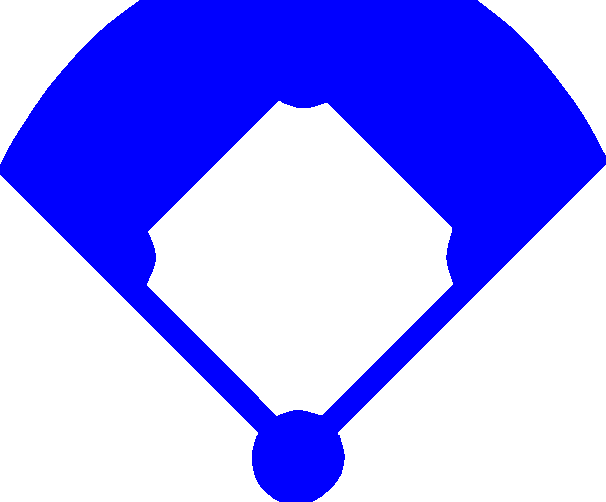 Next batter!
Pick a hit
TRIPLE
SINGLE
HOMERUN
What is the Aramaic name for the
“Field of Blood” where Judas Iscariot died?
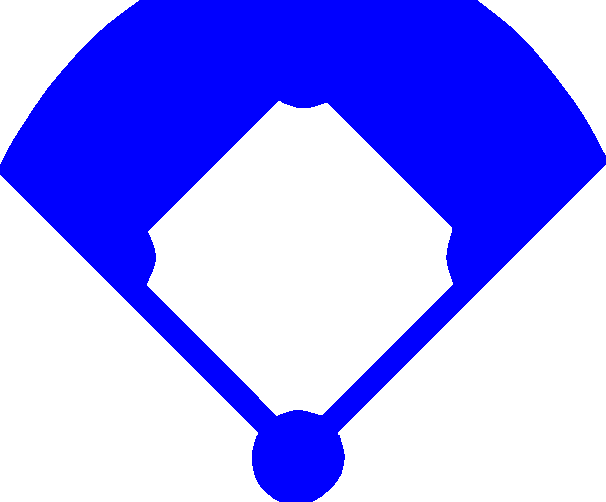 HOMERUN
or OUT
Tap and
find out!
?
3
HOMERUN
What is the Aramaic name for the
“Field of Blood” where Judas Iscariot died?
Answer: Akeldama 
Acts 1:18-19
18 Now this man acquired a field with the reward of his wickedness, and falling headlong he burst open in the middle and all his bowels gushed out.  19 And it became known to   all the inhabitants of Jerusalem, so that the field was called in their own language Akeldama, that is, Field of Blood.)
Tap screen to continue
3
HOMERUN
DOUBLE
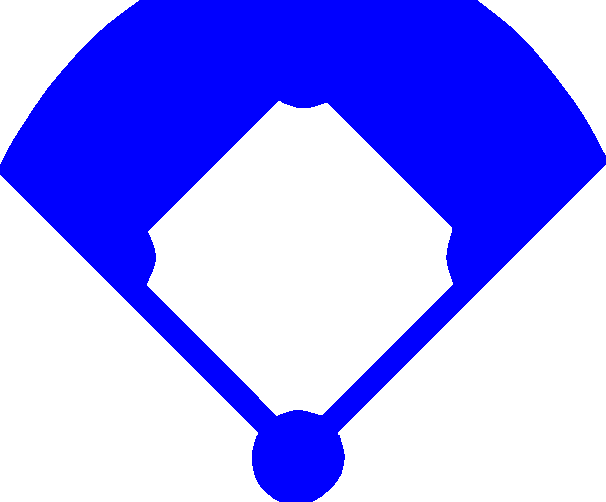 Next batter!
Pick a hit
TRIPLE
SINGLE
HOMERUN
What book of the Old Testament directed the apostles to get a replacement for Judas Iscariot, saying, “Let another take his office?”
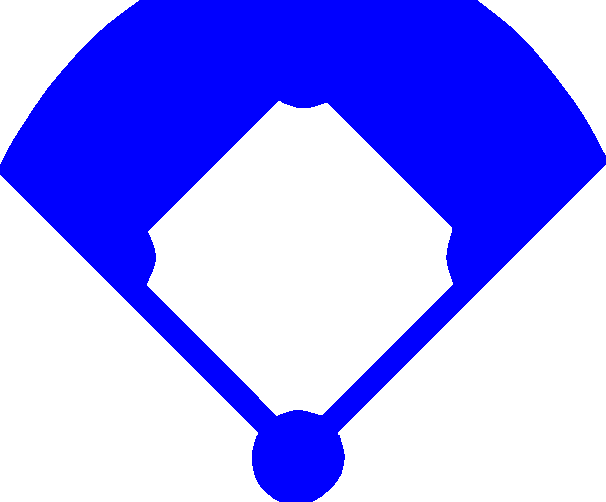 HOMERUN
or OUT
Tap and
find out!
?
4
HOMERUN
What book of the Old Testament directed the apostles to get a replacement for Judas Iscariot, saying, “Let another take his office?”
Answer: Psalms 
Acts 1:20 x-refs  Psalm 69:25; Psalm 109:8
20 For it is written in the Book of Psalms, “May his camp become desolate, and let there be no one to dwell in it”; and “Let another take his office.”
Tap screen to continue
4
HOMERUN
DOUBLE
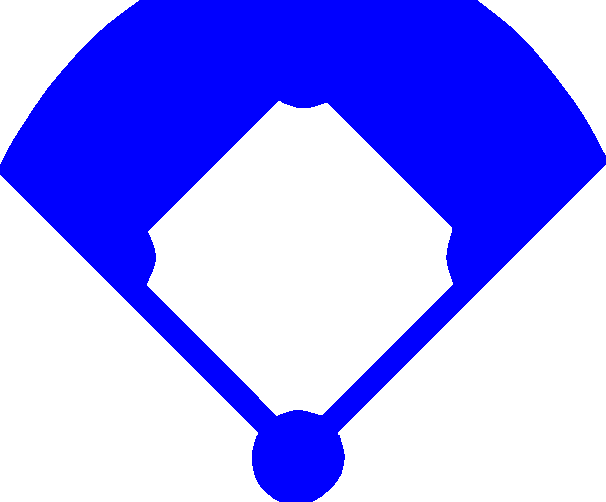 Next batter!
Pick a hit
TRIPLE
SINGLE
HOMERUN
Name the two candidates who were nominated to replace Judas Iscariot as the 12th apostle.
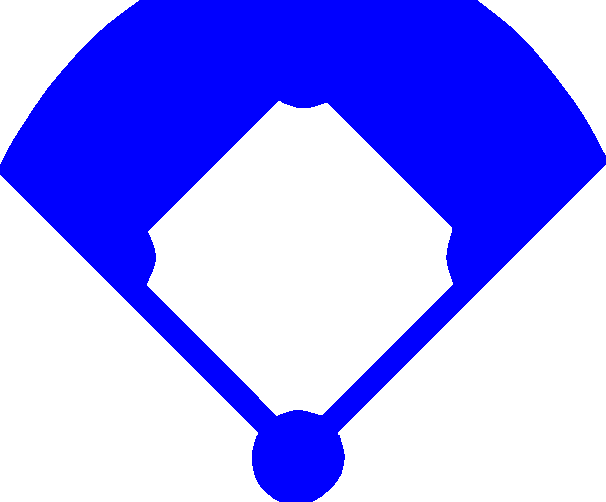 HOMERUN
or OUT
Tap and
find out!
?
5
HOMERUN
Name the two candidates who were nominated to replace Judas Iscariot as the 12th apostle.
Answer: Joseph Barsabbas (or Justus) 
and Matthias 
Acts 1:23
23 And they put forward two, Joseph called Barsabbas, who was also called Justus, and Matthias.
Tap screen to continue
5
HOMERUN
DOUBLE
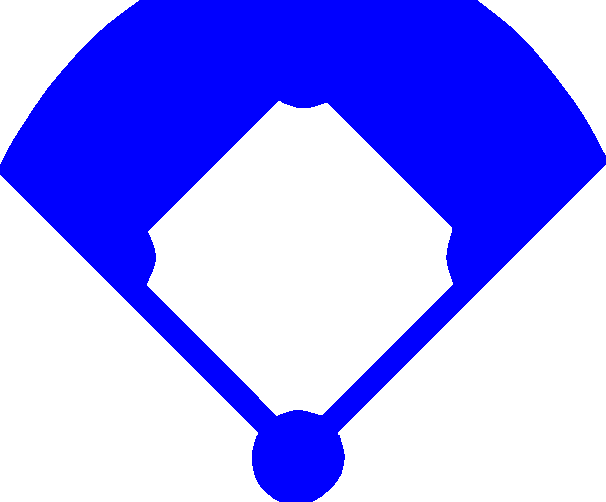 Next batter!
Pick a hit
TRIPLE
SINGLE
HOMERUN
When the apostles spoke in tongues on the Day of Pentecost, what did they talk about?
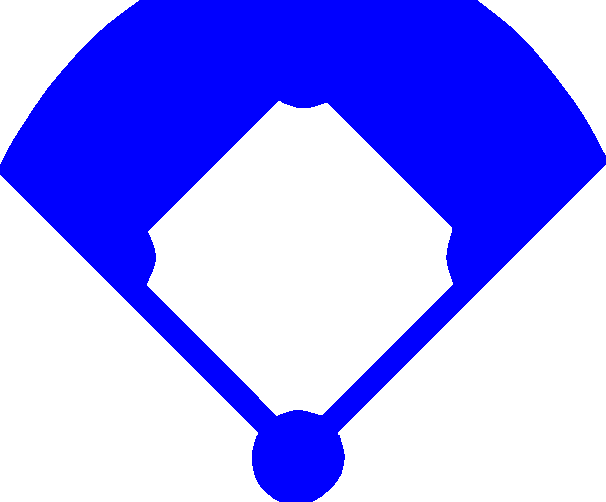 HOMERUN
or OUT
Tap and
find out!
?
6
HOMERUN
When the apostles spoke in tongues on the Day of Pentecost, what did they talk about?
Answer: the mighty works of God
Acts 2:11
11 “— we hear them telling in our own tongues the mighty works of God.”
Tap screen to continue
6
HOMERUN
DOUBLE
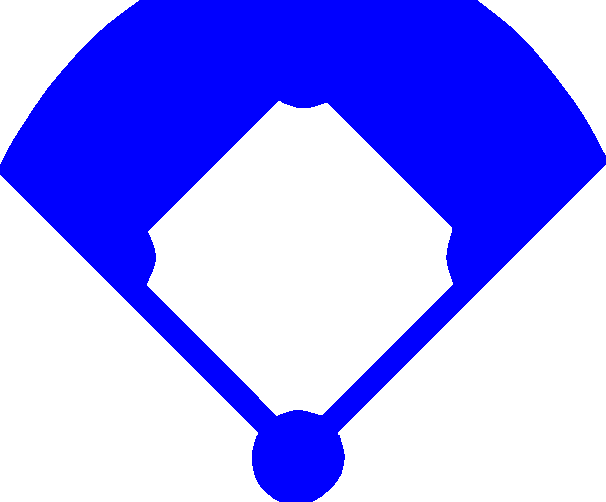 Next batter!
Pick a hit
TRIPLE
SINGLE
HOMERUN
What Old Testament prophecy of the resurrection of Christ did Peter recite to the Jews in Jerusalem
on the Day of Pentecost?
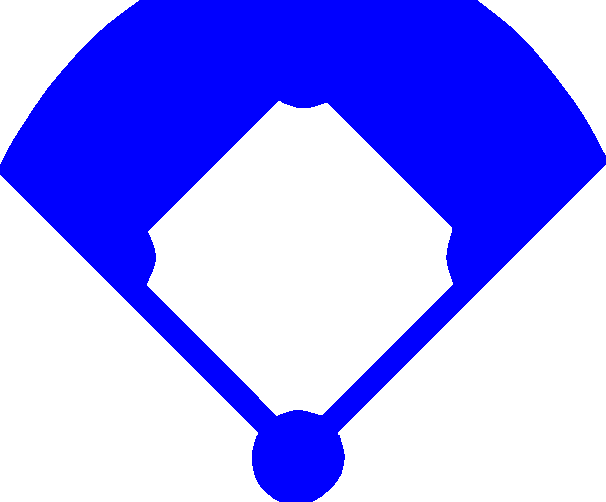 HOMERUN
or OUT
Tap and
find out!
?
7
HOMERUN
What Old Testament prophecy of the resurrection of Christ did Peter recite to the Jews in Jerusalem
on the Day of Pentecost?
Answer: Psalm 16 (Psalm 16:8-11)
Acts 2:24-27ff x-ref  Psalm 16:8-11
24 God raised him up, loosing the pangs of death, because it was not possible for him to be held by it. 25 For David says concerning him, “I saw the Lord always before me, for he is at my right hand that I may not be shaken; 26 therefore my heart was glad, and my tongue rejoiced; my flesh also will dwell in hope.  27 For you will not abandon my soul to Hades, or let your Holy One see corruption.”
Tap screen to continue
7
HOMERUN
DOUBLE
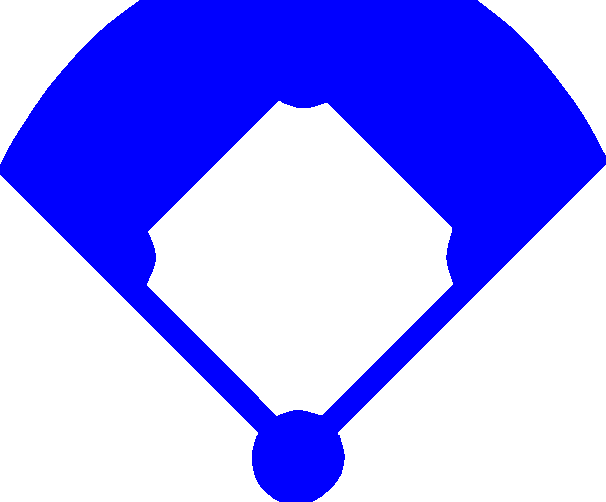 Next batter!
Pick a hit
TRIPLE
SINGLE
HOMERUN
What Old Testament prophecy of the ascension of Christ did Peter recite to the Jews in Jerusalem
on the Day of Pentecost?
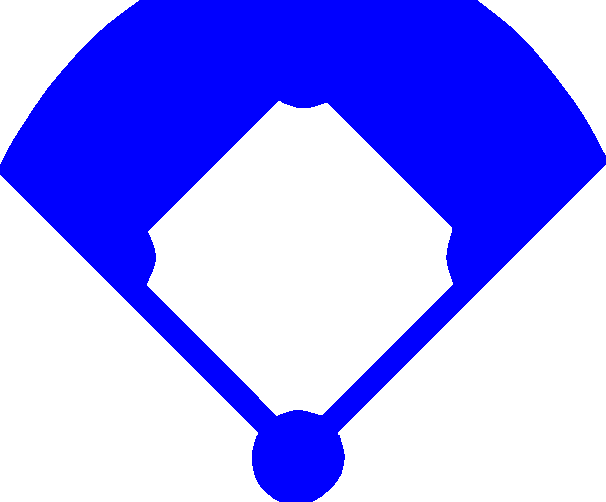 HOMERUN
or OUT
Tap and
find out!
?
8
HOMERUN
What Old Testament prophecy of the ascension of Christ did Peter recite to the Jews in Jerusalem
on the Day of Pentecost?
Answer: Psalm 110 (Psalm 110:1)
Acts 2:33-35 x-ref Psalm 110:1
33 Being therefore exalted at the right hand of God, and having received from the Father the promise of the Holy Spirit, he has poured out this that you yourselves are seeing and hearing.      34 For David did not ascend into the heavens, but he himself says, “The Lord said to my Lord,  ‘Sit at my right hand, 35 until I make your enemies your footstool.’”
Tap screen to continue
8
HOMERUN
DOUBLE
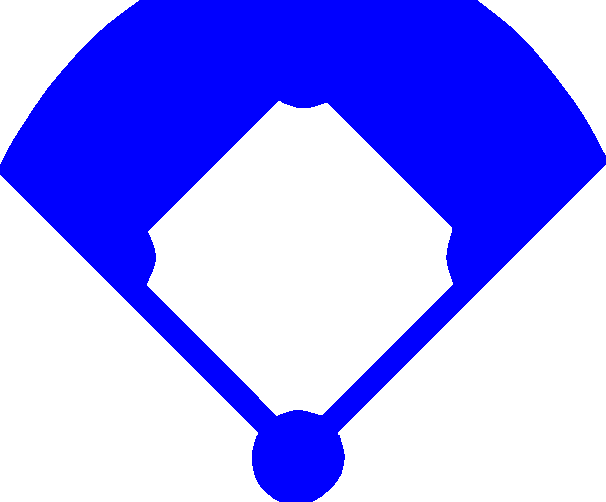 Next batter!
Pick a hit
TRIPLE
SINGLE
HOMERUN
What did believers devote themselves to
after they were baptized on the Day of Pentecost? 
(Get one base for each of the four things you can name.)
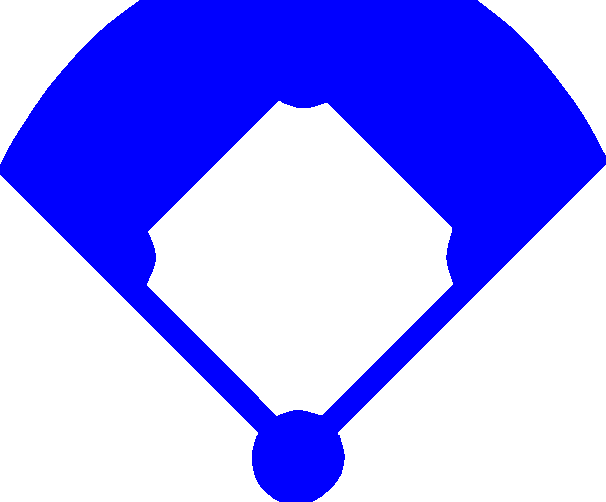 HOMERUN
or OUT
Tap and
find out!
?
9
HOMERUN
What did believers devote themselves to
after they were baptized on the Day of Pentecost? 
(Get one base for each of the four things you can name.)
Answer: (1) the apostles’ teaching, (2) fellowship,    (3) breaking of bread, (4) prayers
Acts 2:41-42
41 So those who received his word were baptized, and there were added that day about three thousand souls. 42 And they devoted themselves to the apostles’ teaching and the fellowship, to the breaking of bread and the prayers.
Tap screen to continue
9
HOMERUN
DOUBLE
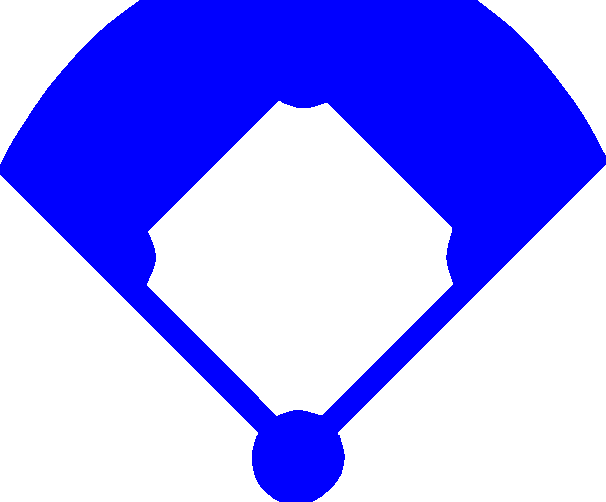 Next batter!
Pick a hit
TRIPLE
SINGLE
HOMERUN
In what part of the Temple
did the apostles preach openly?
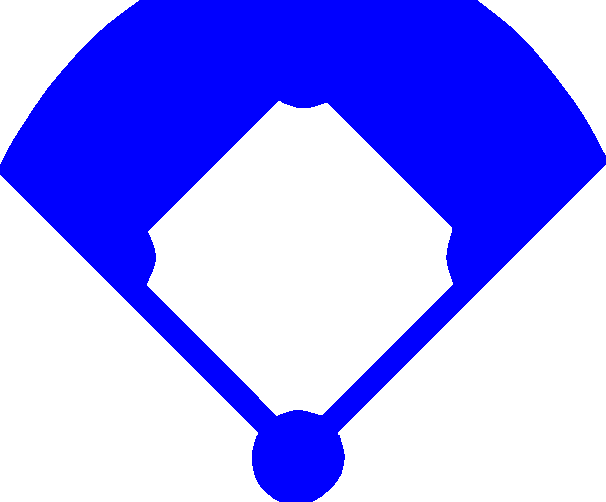 HOMERUN
or OUT
Tap and
find out!
?
10
HOMERUN
In what part of the Temple
did the apostles preach openly?
Answer: Solomon’s Porch

Acts 3:11-12ff
11 While he clung to Peter and John, all the people, utterly astounded, ran together to them in the portico called Solomon’s. 12 And when Peter saw it he addressed the people: …
Acts 5:12
12 Now many signs and wonders were regularly done among the people by the hands of the apostles. And they were all together in Solomon’s Portico.
Tap screen to continue
10
HOMERUN
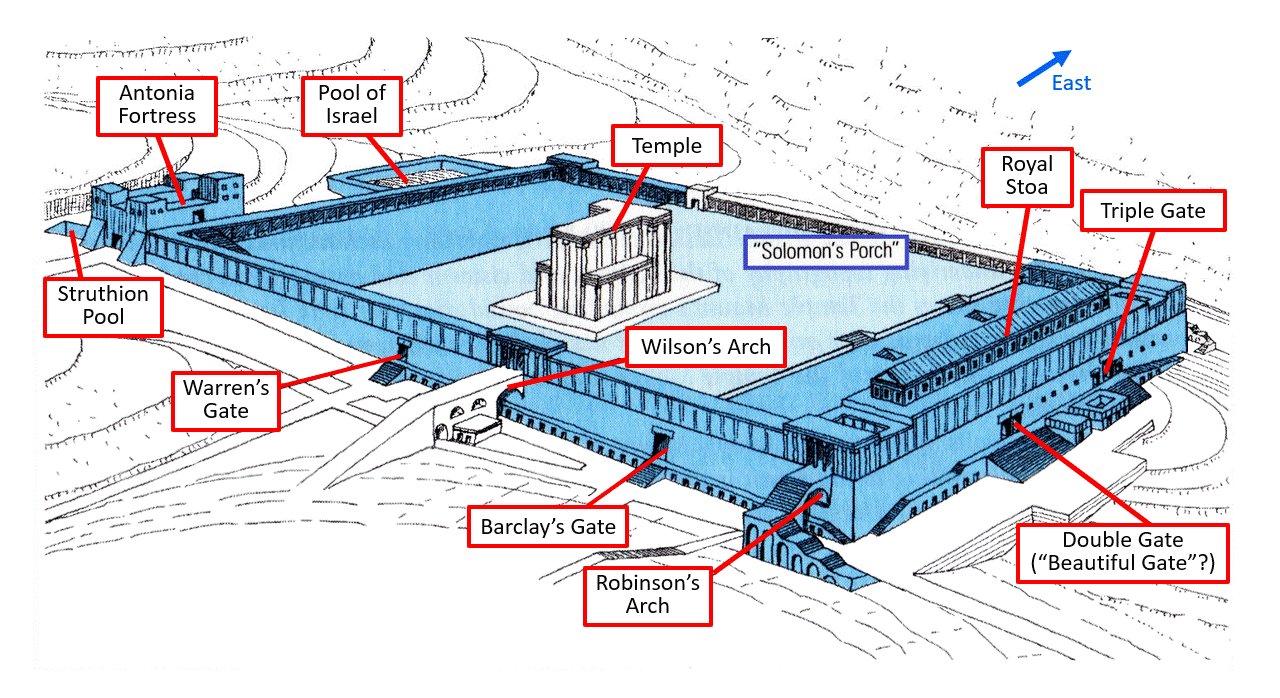 “Solomon’s Porch”
“Solomon’s Porch”
Leen and Kathleen Ritmeyer, Secrets of Jerusalem’s Temple Mount, BAS, 1998, p.67.
Tap screen to continue
DOUBLE
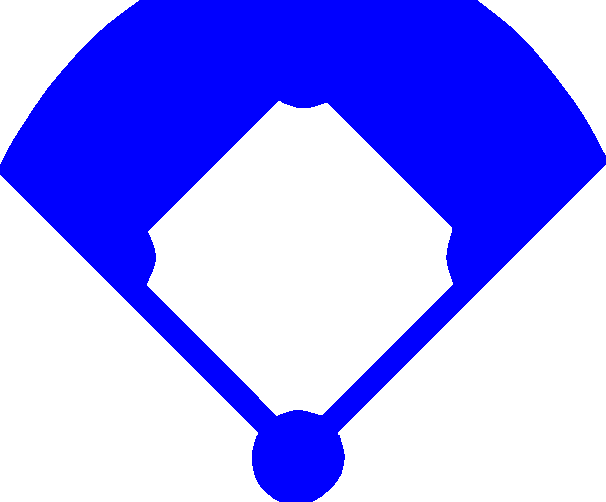 Next batter!
Pick a hit
TRIPLE
SINGLE
HOMERUN
Peter says that God sent Jesus to bless us.  What is the blessing?
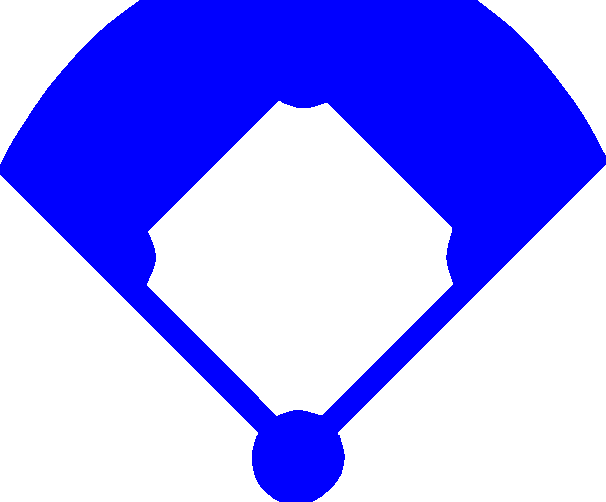 HOMERUN
or OUT
Tap and
find out!
?
11
HOMERUN
Peter says that God sent Jesus to bless us.  What is the blessing?
Answer: every one of you
turned from your wickedness 
Acts 3:26
26 God, having raised up his servant, sent him to you first, to bless you       by turning every one of you from your wickedness.
Tap screen to continue
11
HOMERUN
DOUBLE
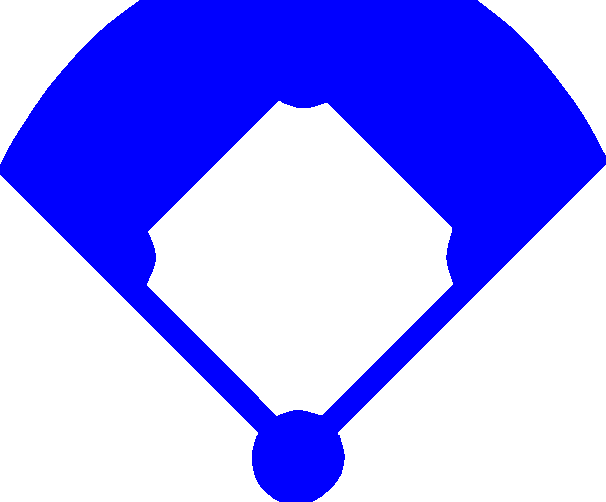 Next batter!
Pick a hit
TRIPLE
SINGLE
HOMERUN
What does the name Barnabas mean?
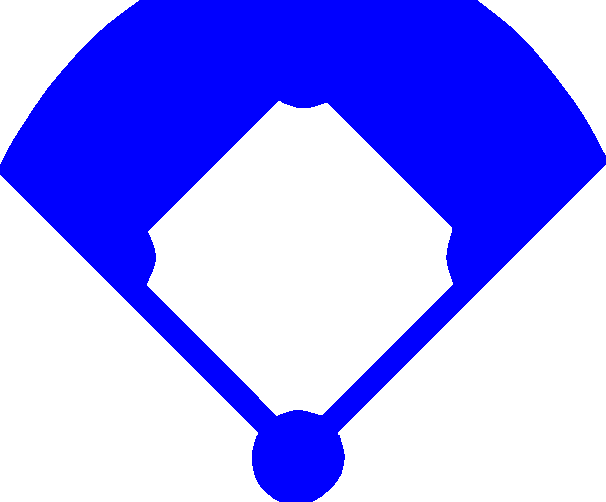 HOMERUN
or OUT
Tap and
find out!
?
12
HOMERUN
What does the name Barnabas mean?
Answer: son of encouragement
(or son of consolation, son of rest) 
Acts 4:36-37
36 Thus Joseph, who was also called by the apostles Barnabas (which means son of encouragement), a Levite, a native of Cyprus, 37 sold a field that belonged to him and brought the money and laid it at the apostles’ feet.
Tap screen to continue
12
HOMERUN
DOUBLE
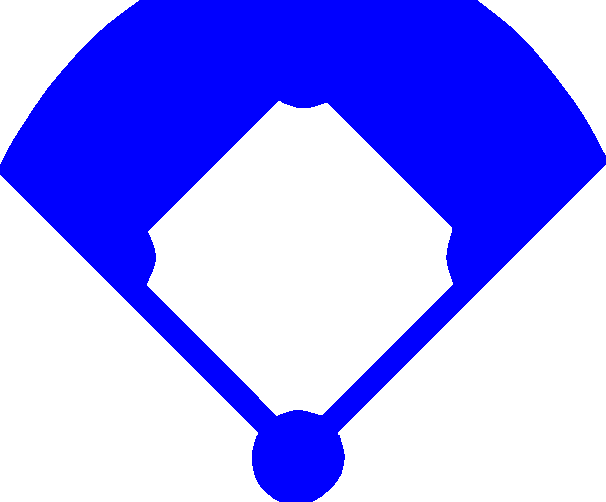 Next batter!
Pick a hit
TRIPLE
SINGLE
HOMERUN
What two things did Barnabas do
that Ananias and Sapphira also did?
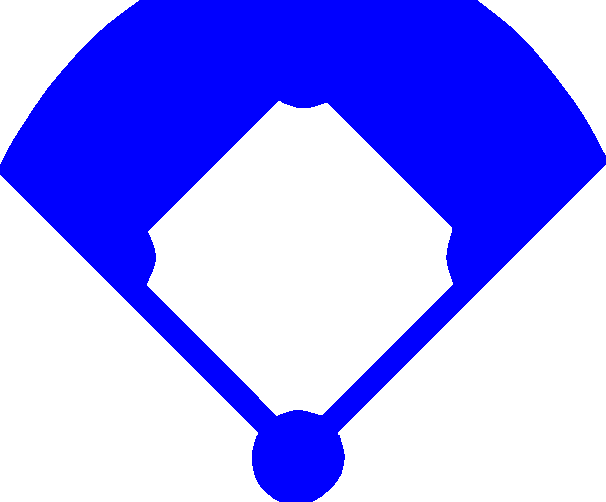 HOMERUN
or OUT
Tap and
find out!
?
13
HOMERUN
What two things did Barnabas do
that Ananias and Sapphira also did?
Answer: (1) sell a piece of property;
(2) bring money to the apostles 
Acts 4:36-37 – Barnabas
36 Thus Joseph, who was also called by the apostles Barnabas (which means son of encouragement), a Levite, a native of Cyprus, 37 sold a field that belonged to him and brought the money and laid it at the apostles’ feet.
Acts 5:1-2 – Ananias and Sapphira
1 But a man named Ananias, with his wife Sapphira, sold a piece of property, 2 and with his wife’s knowledge he kept back for himself some of the proceeds and brought only a part of it and laid it at the apostles’ feet.
Tap screen to continue
13
HOMERUN
DOUBLE
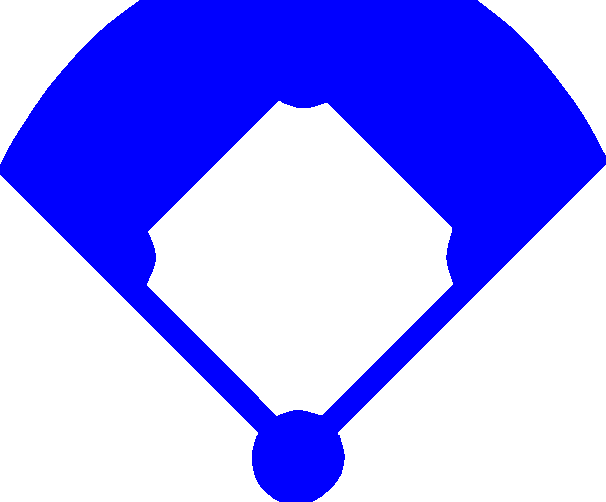 Next batter!
Pick a hit
TRIPLE
SINGLE
HOMERUN
After selling property and bringing money to the apostles, what did Ananias and Sapphira do
that Barnabas did not do?
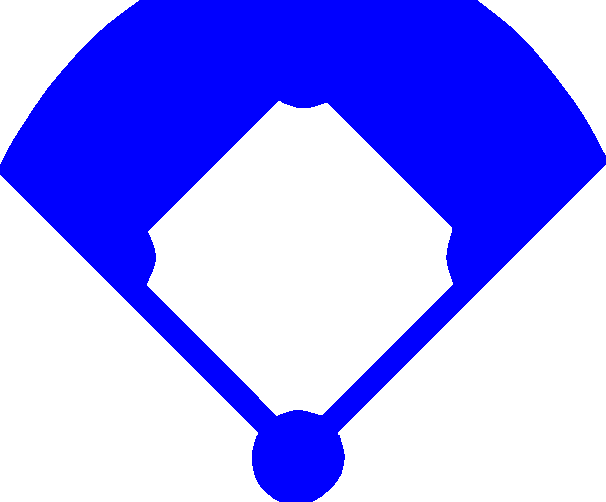 HOMERUN
or OUT
Tap and
find out!
?
14
HOMERUN
After selling property and bringing money to the apostles, what did Ananias and Sapphira do
that Barnabas did not do?
Answer: keep back part of the money and lie about it 
Acts 4:36-37 – Barnabas
36 Thus Joseph, who was also called by the apostles Barnabas (which means son of encouragement), a Levite, a native of Cyprus, 37 sold a field that belonged to him and brought the money and laid it at the apostles’ feet.
Acts 5:1-2ff – Ananias and Sapphira
1 But a man named Ananias, with his wife Sapphira, sold a piece of property, 2 and with his wife’s knowledge he kept back for himself some of the proceeds and brought only a part of it and laid it at the apostles’ feet. …  4 “You have not lied to man but to God.”
Tap screen to continue
14
HOMERUN
DOUBLE
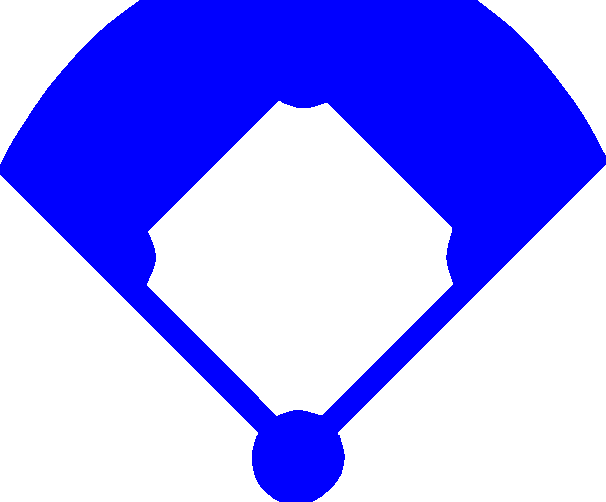 Next batter!
Pick a hit
TRIPLE
SINGLE
HOMERUN
When the Jewish council repeatedly commanded the apostles not to preach in the name of Jesus, what did Peter say to them?
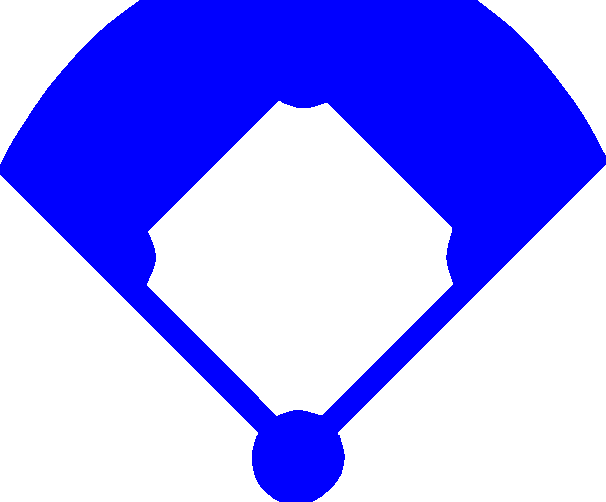 HOMERUN
or OUT
Tap and
find out!
?
15
HOMERUN
When the Jewish council repeatedly commanded the apostles not to preach in the name of Jesus, what did Peter say to them?
Answer: “We must obey God rather than men” 
Acts 5:27-29
27 And when they had brought them, they set them before the council.  And the high priest questioned them, 28 saying, “We strictly charged you not to teach in this name, yet here you have filled Jerusalem with your teaching, and you intend to bring this man’s blood upon us.” 29 But Peter and the apostles answered, “We must obey God rather than men.”
Tap screen to continue
15
HOMERUN
DOUBLE
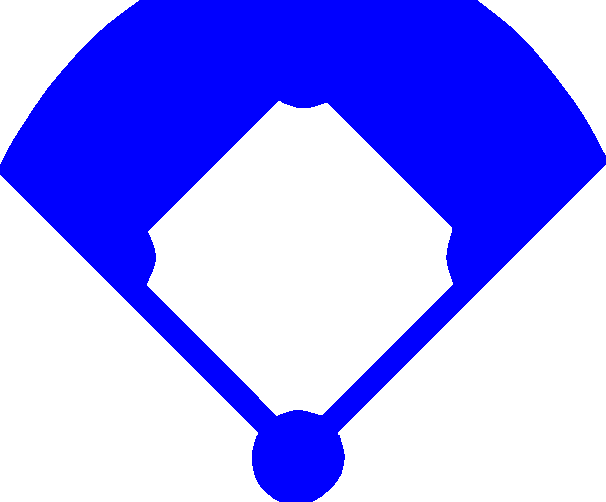 Next batter!
Pick a hit
TRIPLE
SINGLE
HOMERUN
What Old Testament prophet did Stephen cite when he told the Jewish council that Israel
went into captivity because of idolatry?
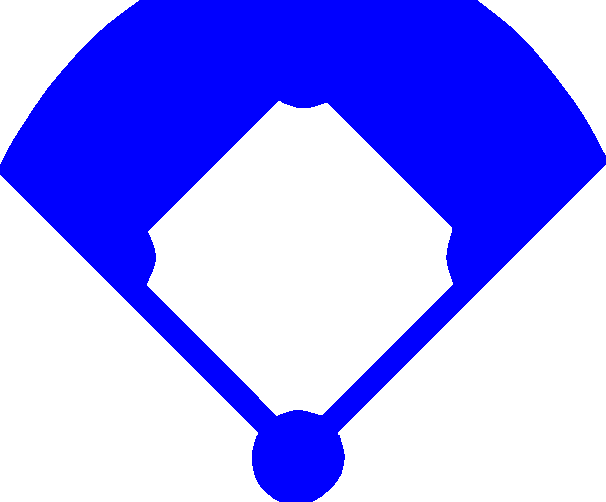 HOMERUN
or OUT
Tap and
find out!
?
16
HOMERUN
What Old Testament prophet did Stephen cite when he told the Jewish council that Israel
went into captivity because of idolatry?
Answer: Amos 
Acts 7:42-43 x-ref  Amos 5:25-27
42 But God turned away and gave them over to worship the host of heaven, as it is written in the book of the prophets: “Did you bring to me slain beasts and sacrifices, during the forty years in the wilderness, O house of Israel? 43 You took up the tent of Moloch and the star of your god Rephan, the images that you made to worship; and I will send you into exile beyond Babylon.”
Tap screen to continue
16
HOMERUN
DOUBLE
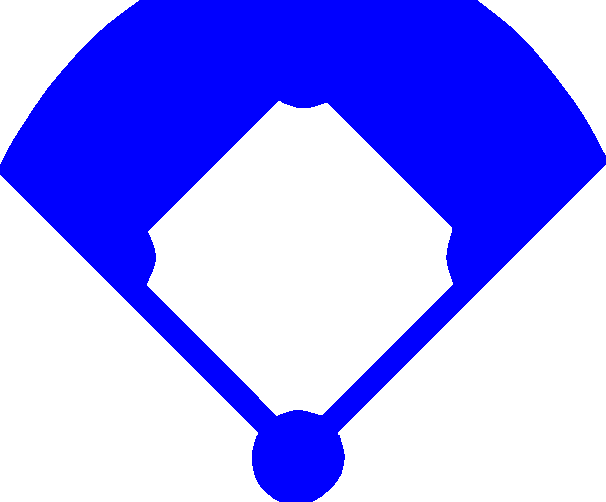 Next batter!
Pick a hit
TRIPLE
SINGLE
HOMERUN
Who did Stephen accuse of being
a “stiff-necked people,” just like their fathers?
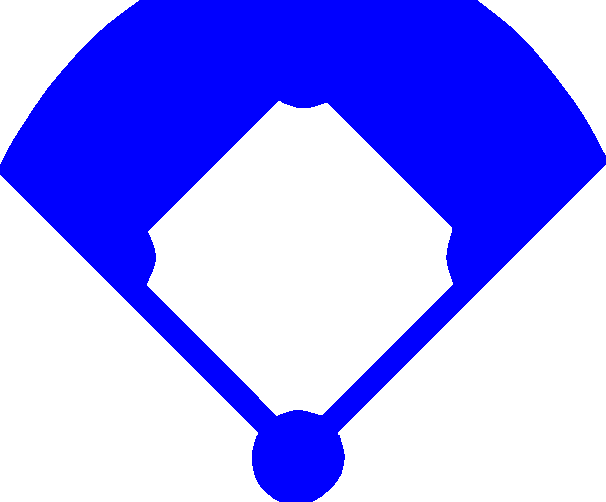 HOMERUN
or OUT
Tap and
find out!
?
17
HOMERUN
Who did Stephen accuse of being
a “stiff-necked people,” just like their fathers?
Answer: the council (Jewish Sanhedrin)
Acts 7:51, cp. Acts 6:15 re. “the council”
51 You stiff-necked people, uncircumcised in heart and ears, you always resist the Holy Spirit. As your fathers did, so do you.
Tap screen to continue
17
HOMERUN
DOUBLE
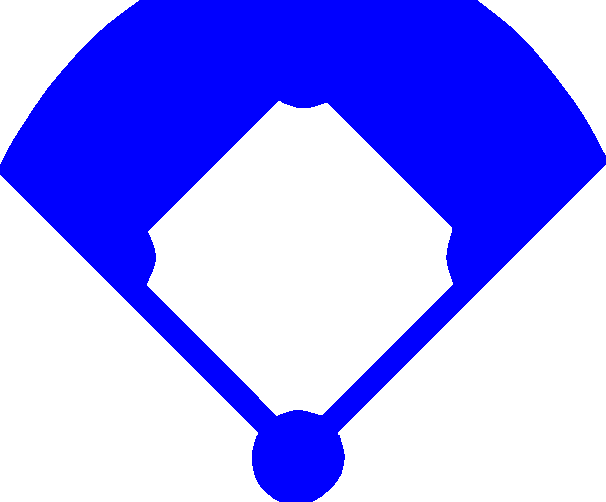 Next batter!
Pick a hit
TRIPLE
SINGLE
HOMERUN
To whom did Philip preach the gospel
after leaving Samaria?
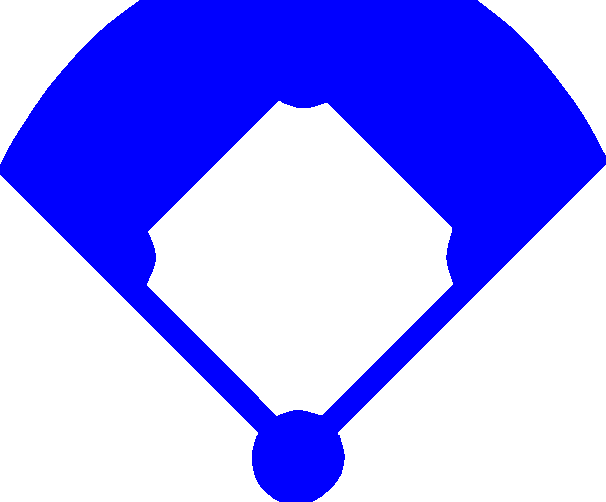 HOMERUN
or OUT
Tap and
find out!
?
18
HOMERUN
To whom did Philip preach the gospel
after leaving Samaria?
Answer: an Ethiopian eunuch 
Acts 8:26-27ff
26 Now an angel of the Lord said to Philip, “Rise and go toward the south to the road that goes down from Jerusalem to Gaza.” This is a desert place.      27 And he rose and went. And there was an Ethiopian, a eunuch …
Tap screen to continue
18
HOMERUN
DOUBLE
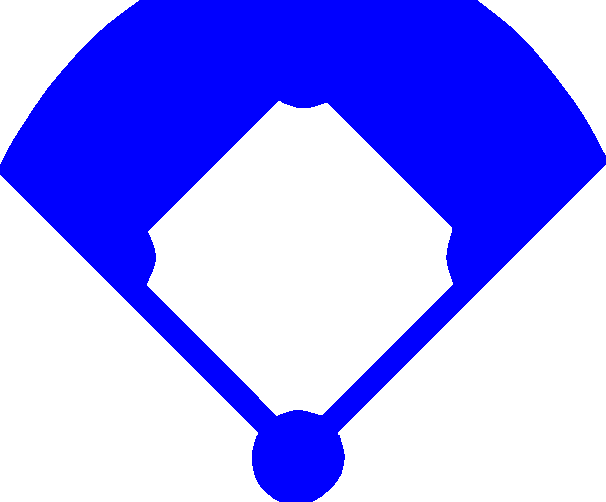 Next batter!
Pick a hit
TRIPLE
SINGLE
HOMERUN
What job did the Ethiopian eunuch hold
in his native country?
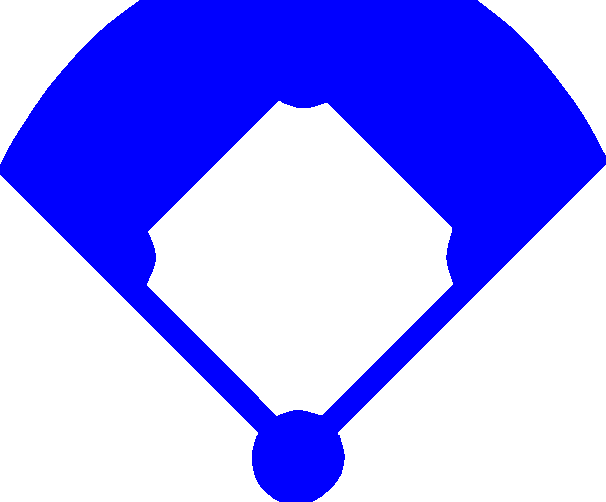 HOMERUN
or OUT
Tap and
find out!
?
19
HOMERUN
What job did the Ethiopian eunuch hold
in his native country?
Answer: court treasurer 
Acts 8:27
27 … And there was an Ethiopian, a eunuch, a court official of Candace, queen of the Ethiopians, who was in charge of all her treasure.
Tap screen to continue
19
HOMERUN
DOUBLE
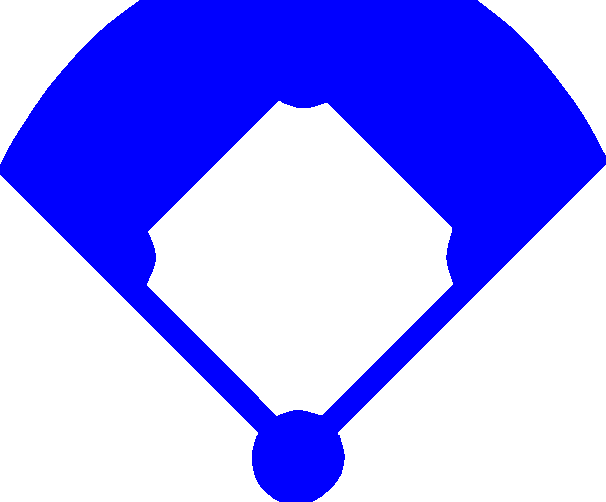 Next batter!
Pick a hit
TRIPLE
SINGLE
HOMERUN
Where did Philip preach the gospel after baptizing the Ethiopian eunuch?
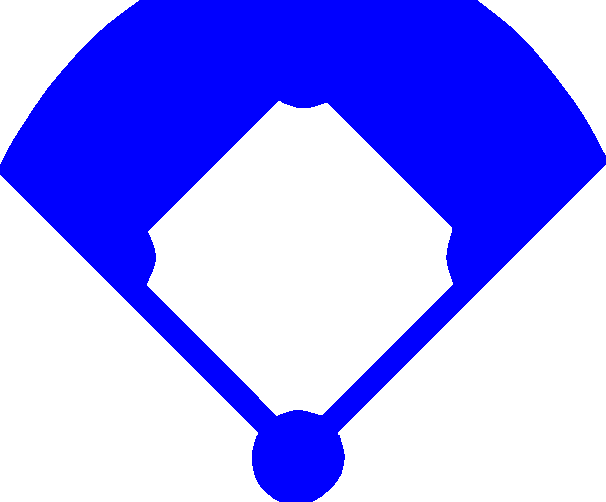 HOMERUN
or OUT
Tap and
find out!
?
20
HOMERUN
Where did Philip preach the gospel after baptizing the Ethiopian eunuch?
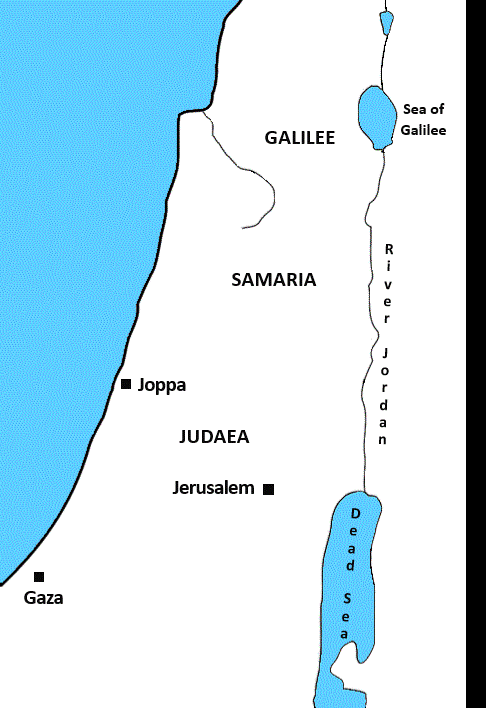 Answer: from Azotus to Caesarea 
Acts 8:40
40 But Philip found himself at Azotus, and as he passed through he preached the gospel to all the towns until he came to Caesarea.
Caesarea
Tap screen to continue
Azotus
  (Ashdod)
20
HOMERUN
DOUBLE
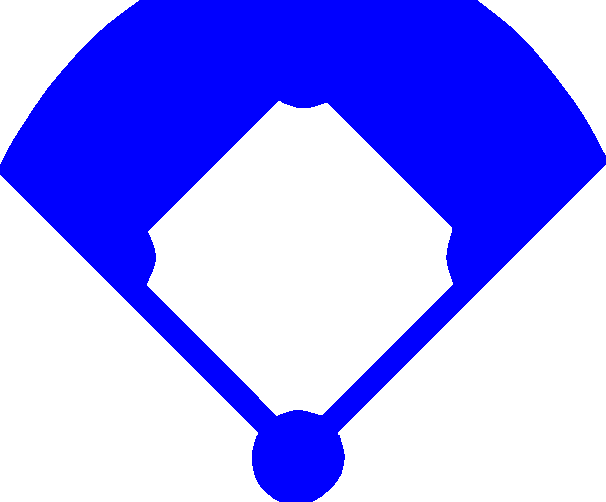 Next batter!
Pick a hit
TRIPLE
SINGLE
HOMERUN
What is the first thing that Saul asked Jesus 
when Jesus appeared to him on the Damascus Road?
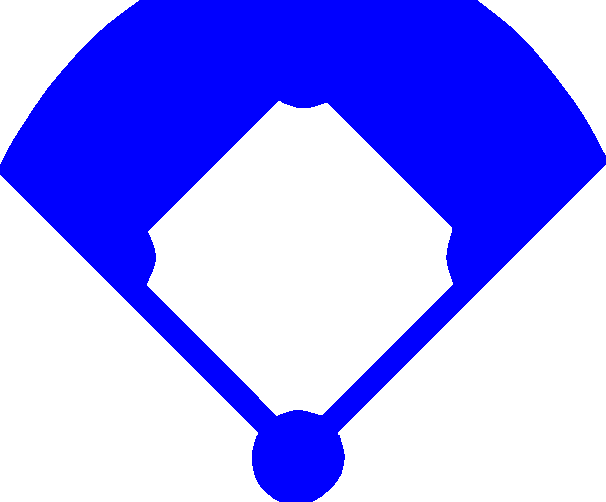 HOMERUN
or OUT
Tap and
find out!
?
21
HOMERUN
What is the first thing that Saul asked Jesus 
when Jesus appeared to him on the Damascus Road?
Answer: “Who are you, Lord?” 
Acts 9:3-5
3 Now as he went on his way, he approached Damascus, and suddenly a light from heaven shone around him. 4 And falling to the ground he heard a voice saying to him, “Saul, Saul, why are you persecuting me?” 5 And he said, “Who are you, Lord?” …
Tap screen to continue
21
HOMERUN
DOUBLE
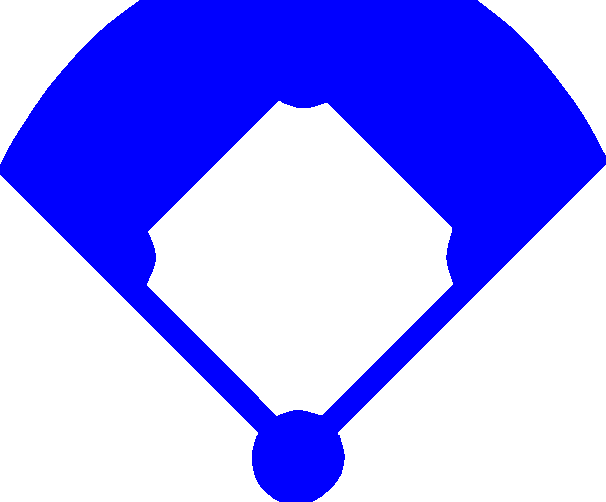 Next batter!
Pick a hit
TRIPLE
SINGLE
HOMERUN
What convinced Jewish believers in Jerusalem that Gentile believers are acceptable to God?
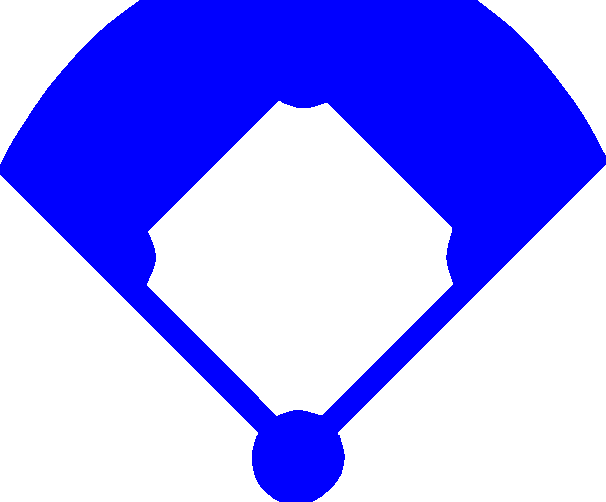 HOMERUN
or OUT
Tap and
find out!
?
22
HOMERUN
What convinced Jewish believers in Jerusalem that Gentile believers are acceptable to God?
Answer: Holy Spirit baptism 
Acts 11:15-18
15 As I began to speak, the Holy Spirit fell on them just as on us at the beginning. 16 And I remembered the word of the Lord, how he said, “John baptized with water, but you will be baptized with the Holy Spirit.” 17 If then God gave the same gift to them as he gave to us when we believed in the Lord Jesus Christ, who was I that I could stand in God’s way?         18 When they heard these things they fell silent. And they glorified God, saying, “Then to the Gentiles also God has granted repentance that leads to life.”
Tap screen to continue
22
HOMERUN
DOUBLE
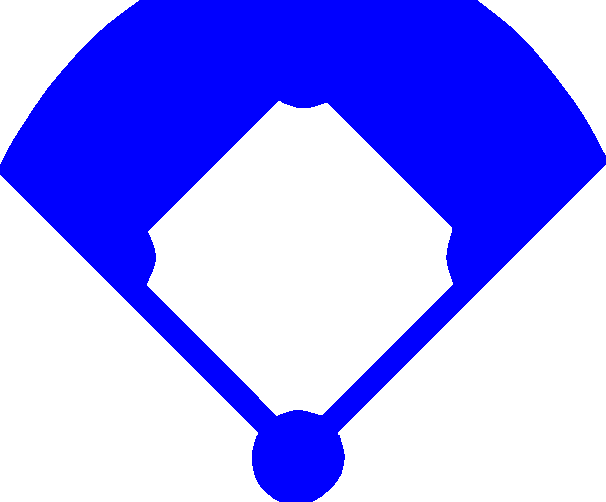 Next batter!
Pick a hit
TRIPLE
SINGLE
HOMERUN
When Peter realized that an angel had
freed him from prison, where did he go?
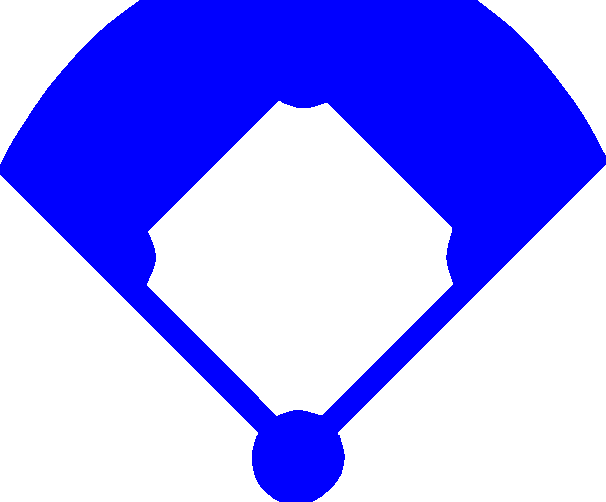 HOMERUN
or OUT
Tap and
find out!
?
23
HOMERUN
When Peter realized that an angel had
freed him from prison, where did he go?
Answer: to the house of Mary, mother of John Mark 
Acts 12:11-12
11 When Peter came to himself, he said, “Now I am sure that the Lord has sent his angel and rescued me from the hand of Herod and from all that the Jewish people were expecting.” 12 When he realized this, he went to the house of Mary, the mother of John whose other name was Mark, where many were gathered together and were praying.
Tap screen to continue
23
HOMERUN
DOUBLE
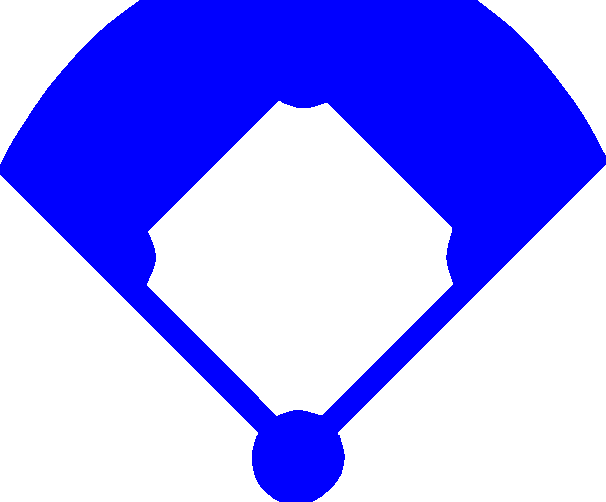 Next batter!
Pick a hit
TRIPLE
SINGLE
HOMERUN
What is the last thing that Peter does
in the book of Acts?
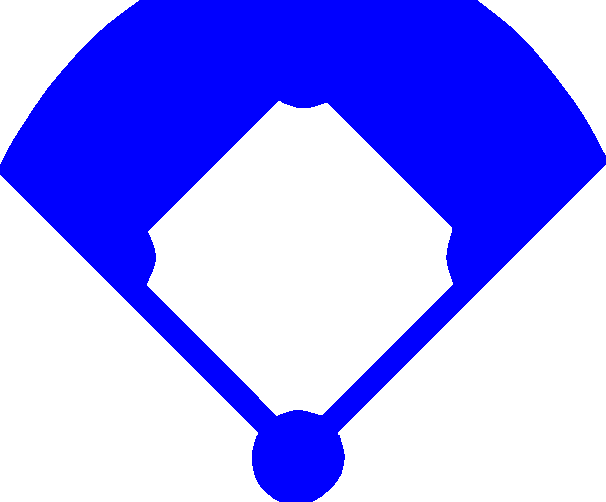 HOMERUN
or OUT
Tap and
find out!
?
24
HOMERUN
What is the last thing that Peter does
in the book of Acts?
Answer: he departs and goes to another place
Acts 12:16-17
16 But Peter continued knocking, and when they opened, they saw him and were amazed. 17 But motioning to them with his hand to be silent, he described to them how the Lord had brought him out of the prison.  And he said, “Tell these things to James and to the brothers.”  Then he departed and went to another place.
Tap screen to continue
24
HOMERUN
DOUBLE
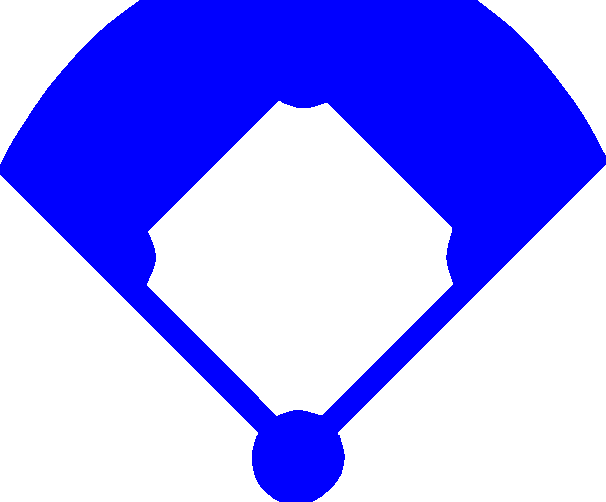 Next batter!
Pick a hit
TRIPLE
SINGLE
HOMERUN
DOUBLE
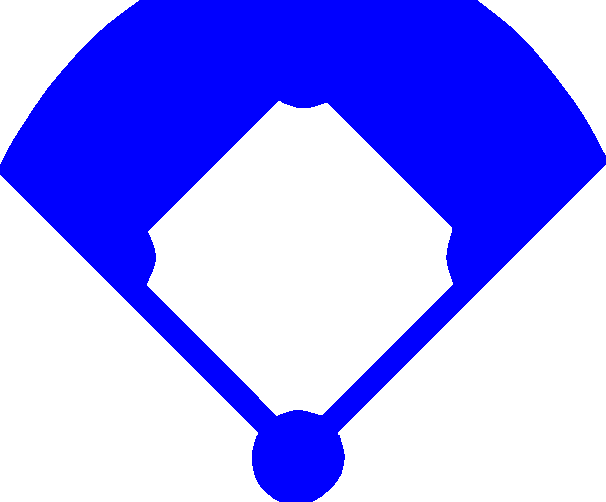 Try a different
one!
TRIPLE
SINGLE
HOMERUN